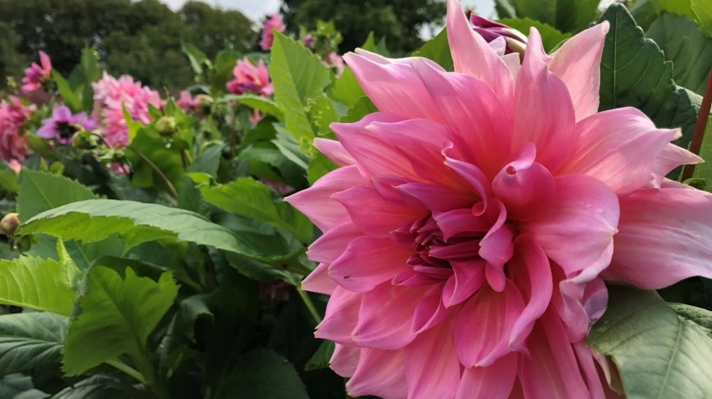 ÅRSMÖTE
SOFIERO VÄNNER 2020
VÄLKOMNA
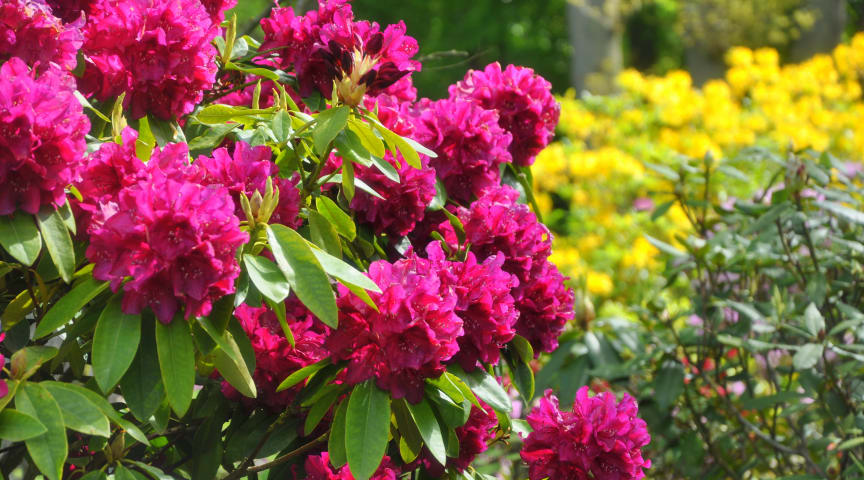 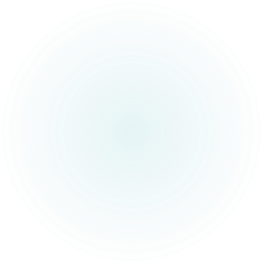 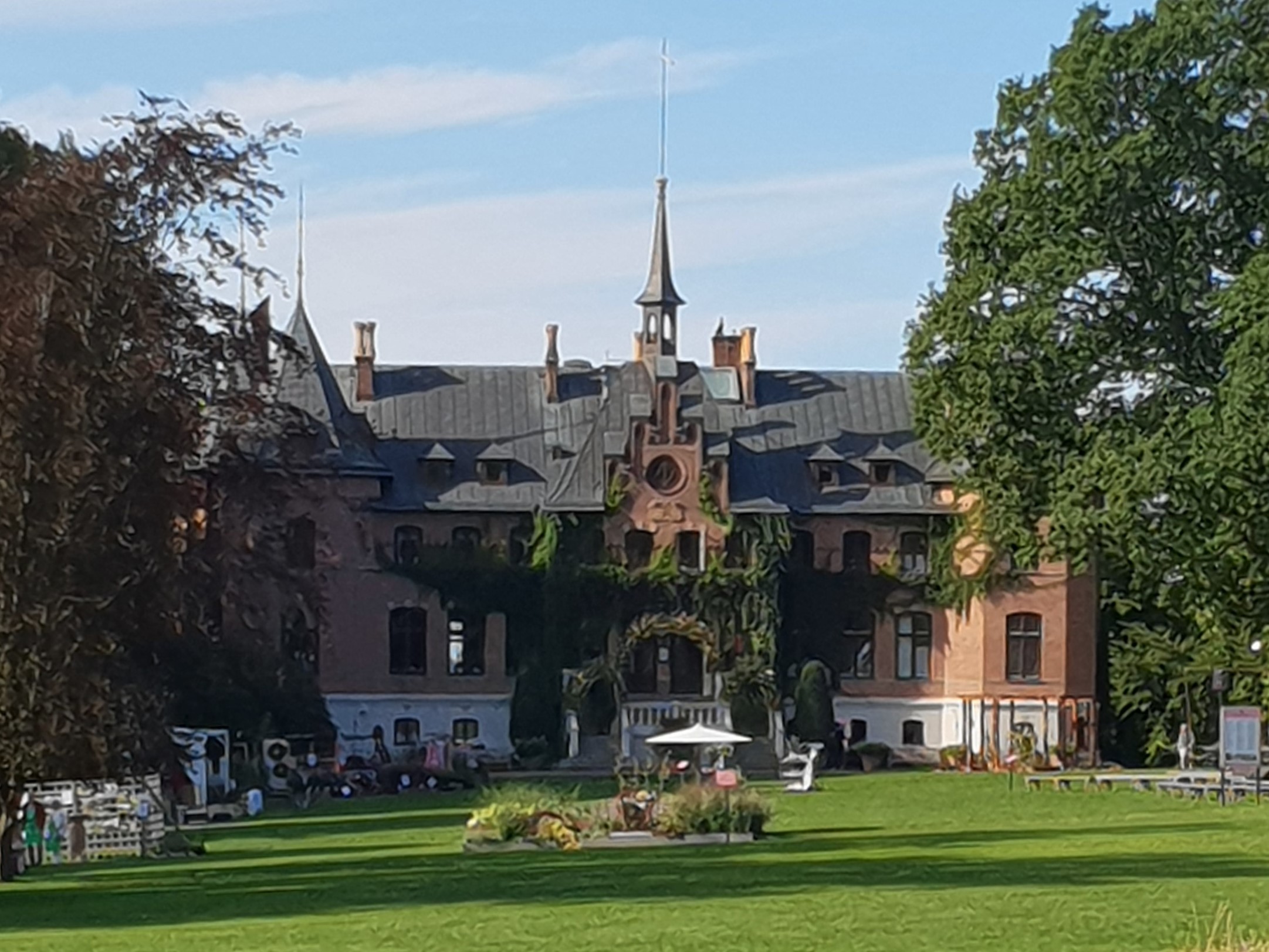 Verksamhet 2019
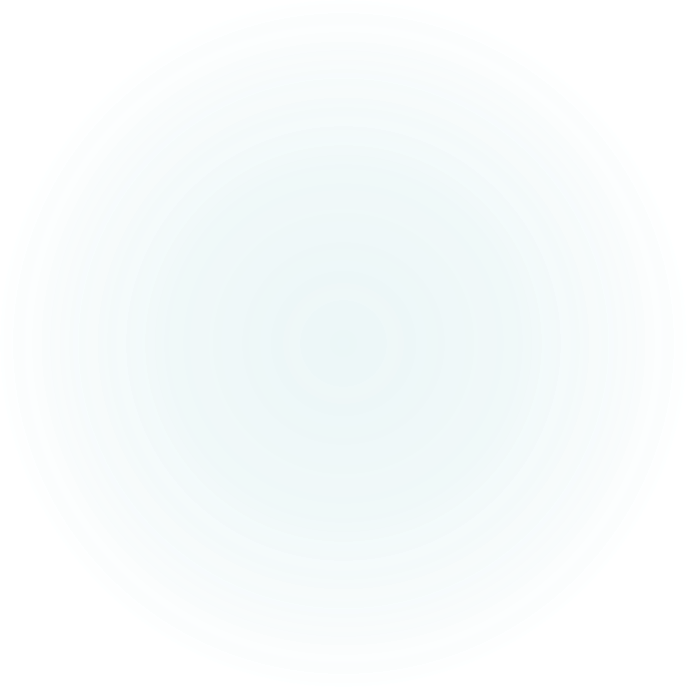 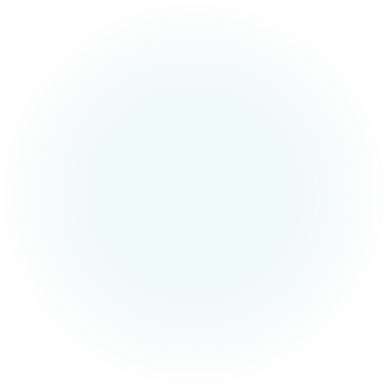 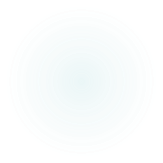 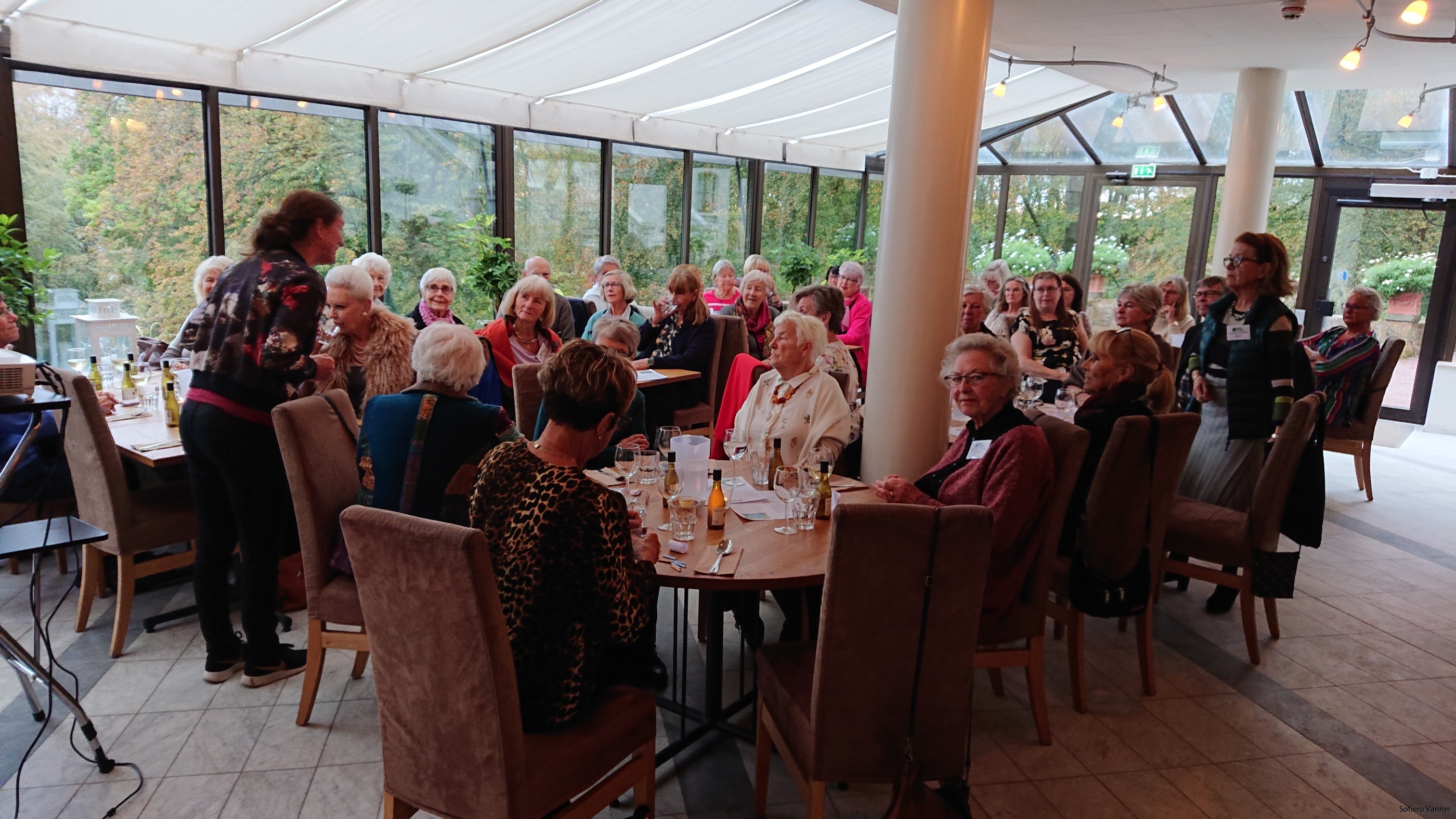 217 MedlemmarCa 40 aktiva Funktionärer
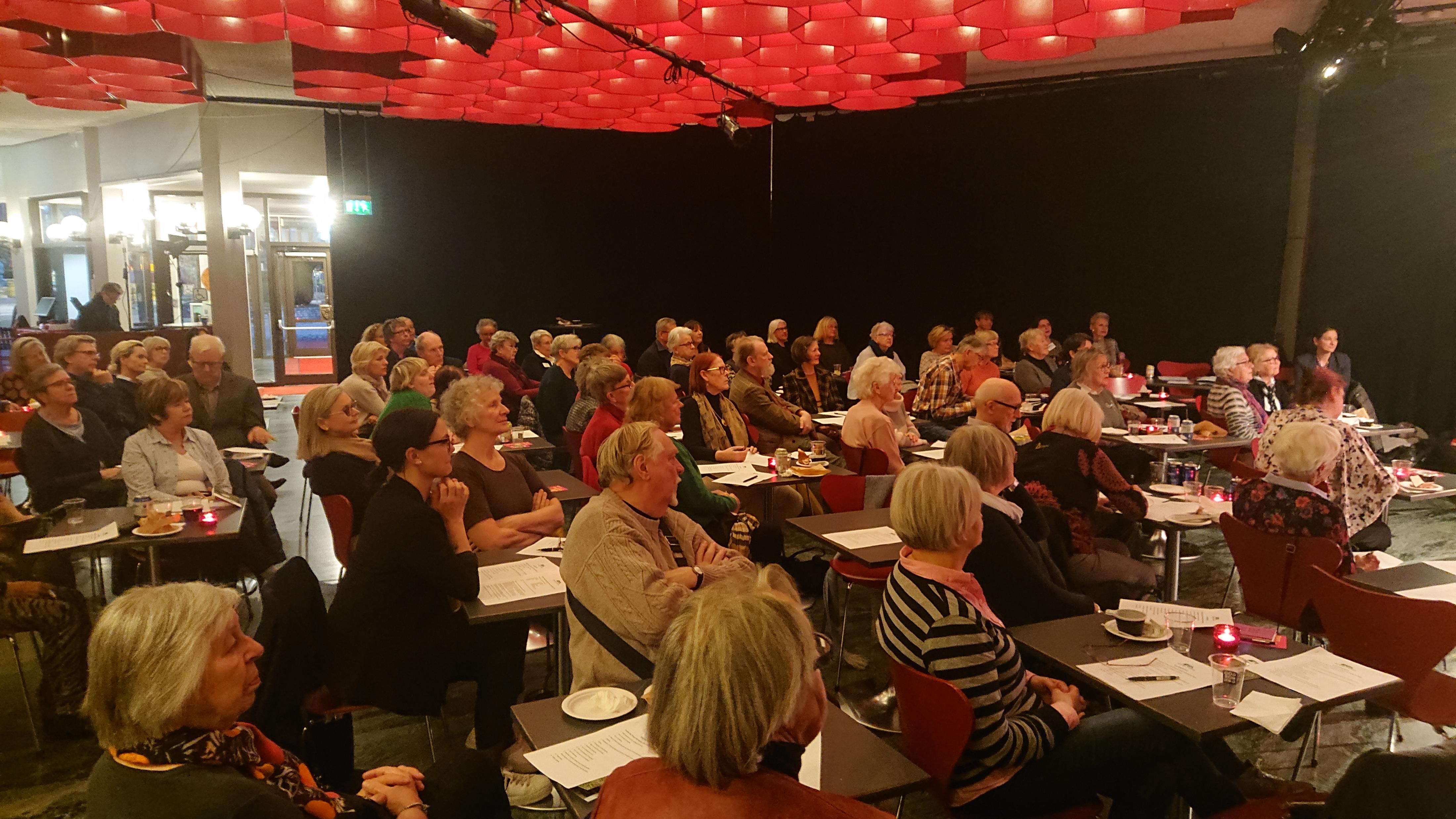 ÅRSMÖTET 2019
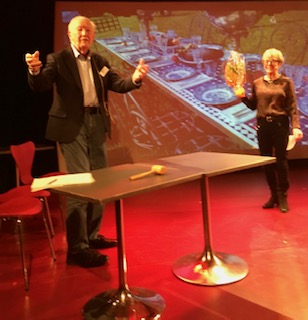 Årsmötet 2019
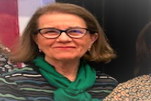 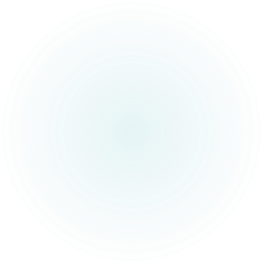 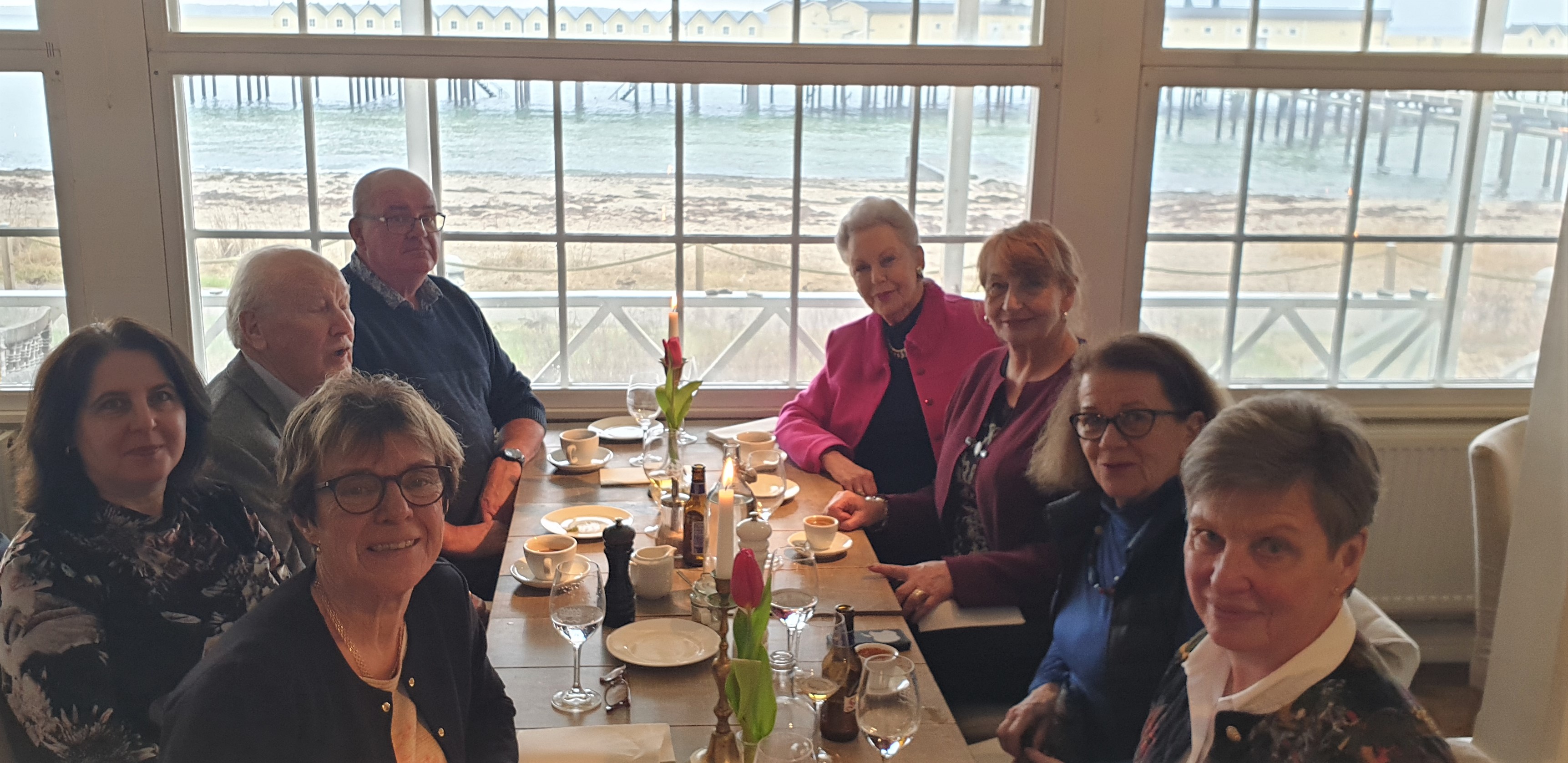 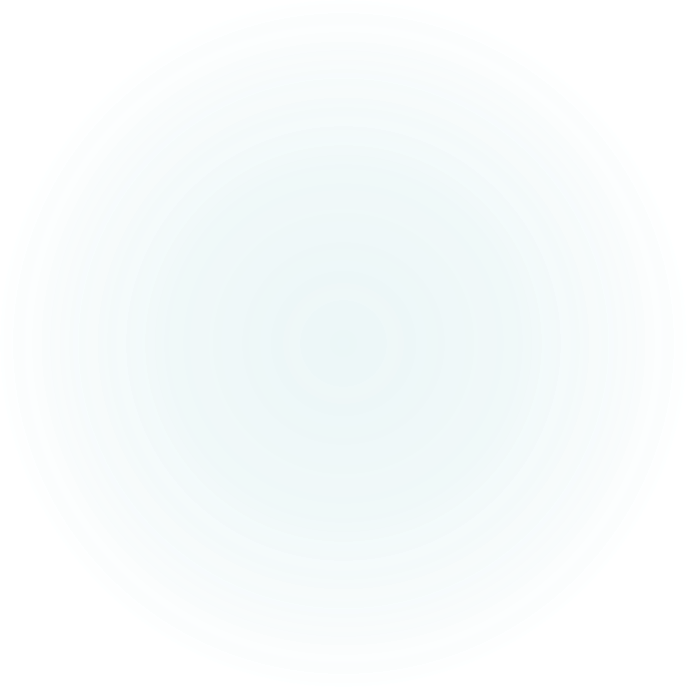 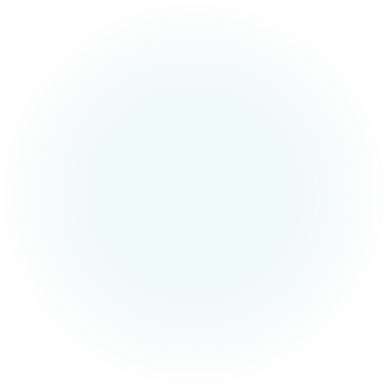 Styrelsen
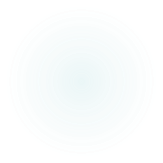 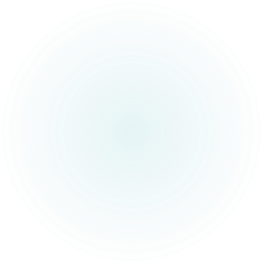 Wiinni Fejne ordf
Kristina Lindström V ordf
Bertil Fuhr kassör
Eva Bråvall sekr
Gunilla  peiffer bunke
Henrik skiöldebrand
Agnes simon
Bibbi jorman
Styrelsen 14protokollfördamöten
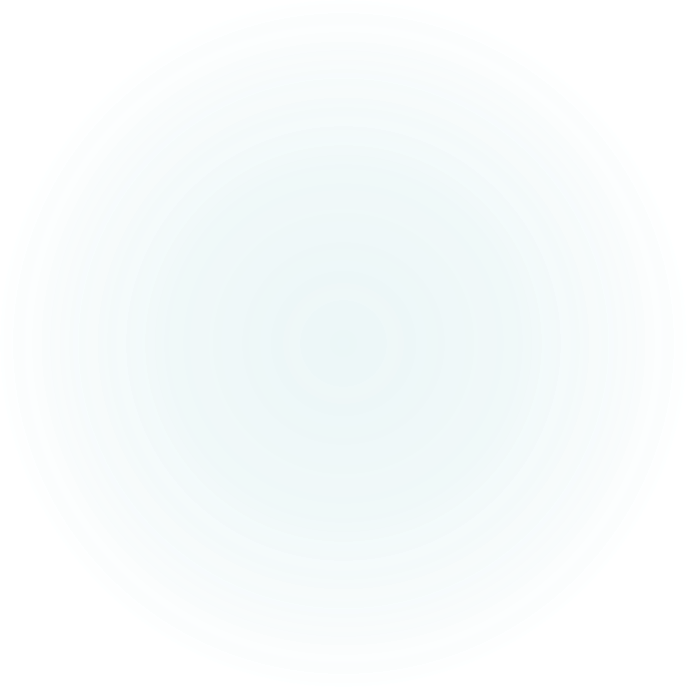 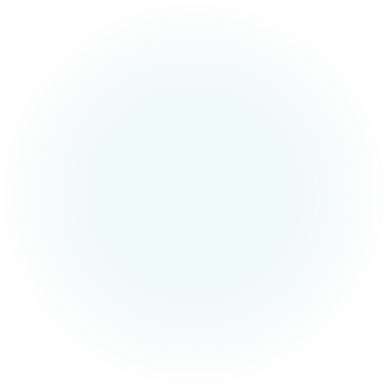 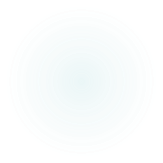 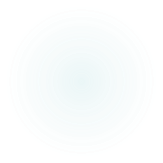 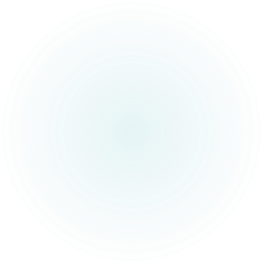 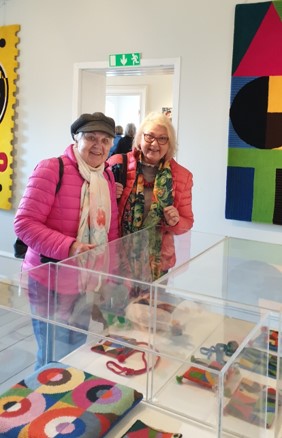 13 April SÄSONGSÖPPNING SOFIEROVIP-VISNING KONST PÅ KRYDS
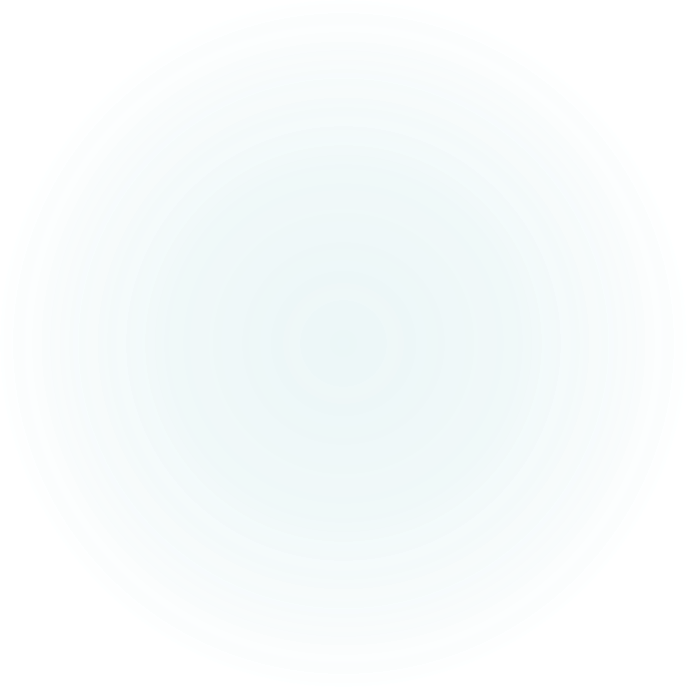 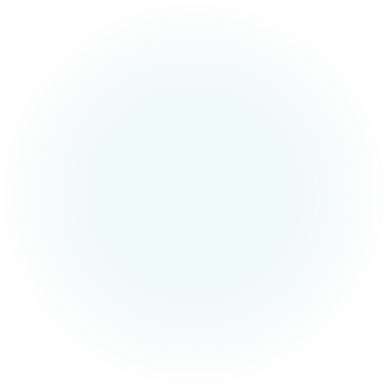 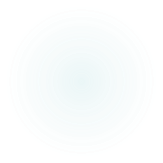 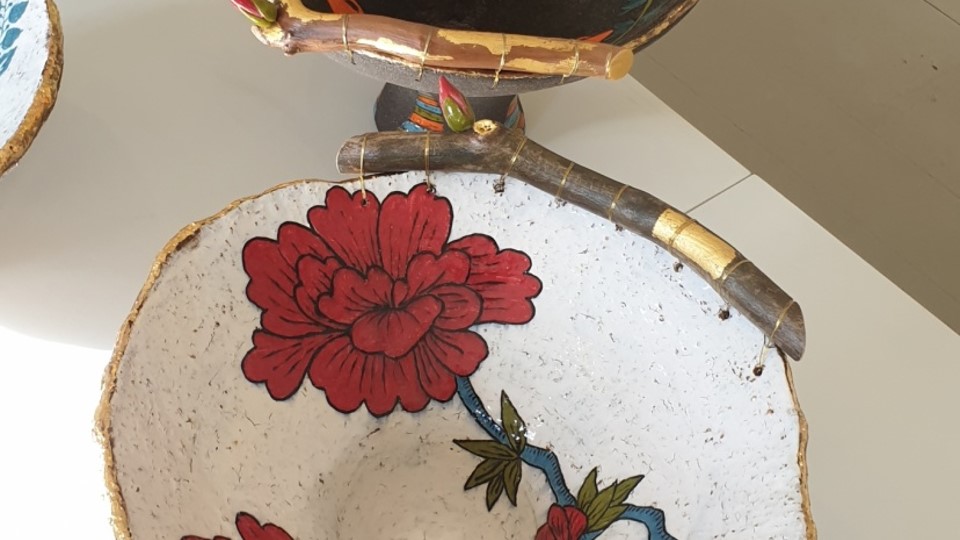 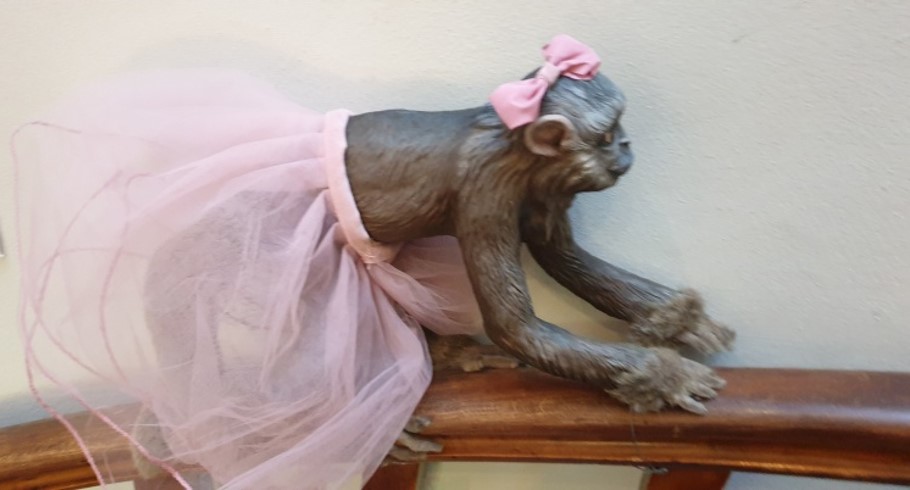 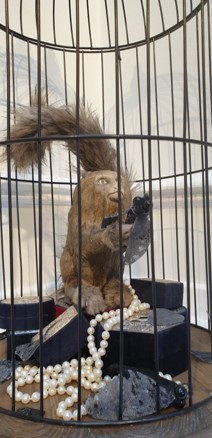 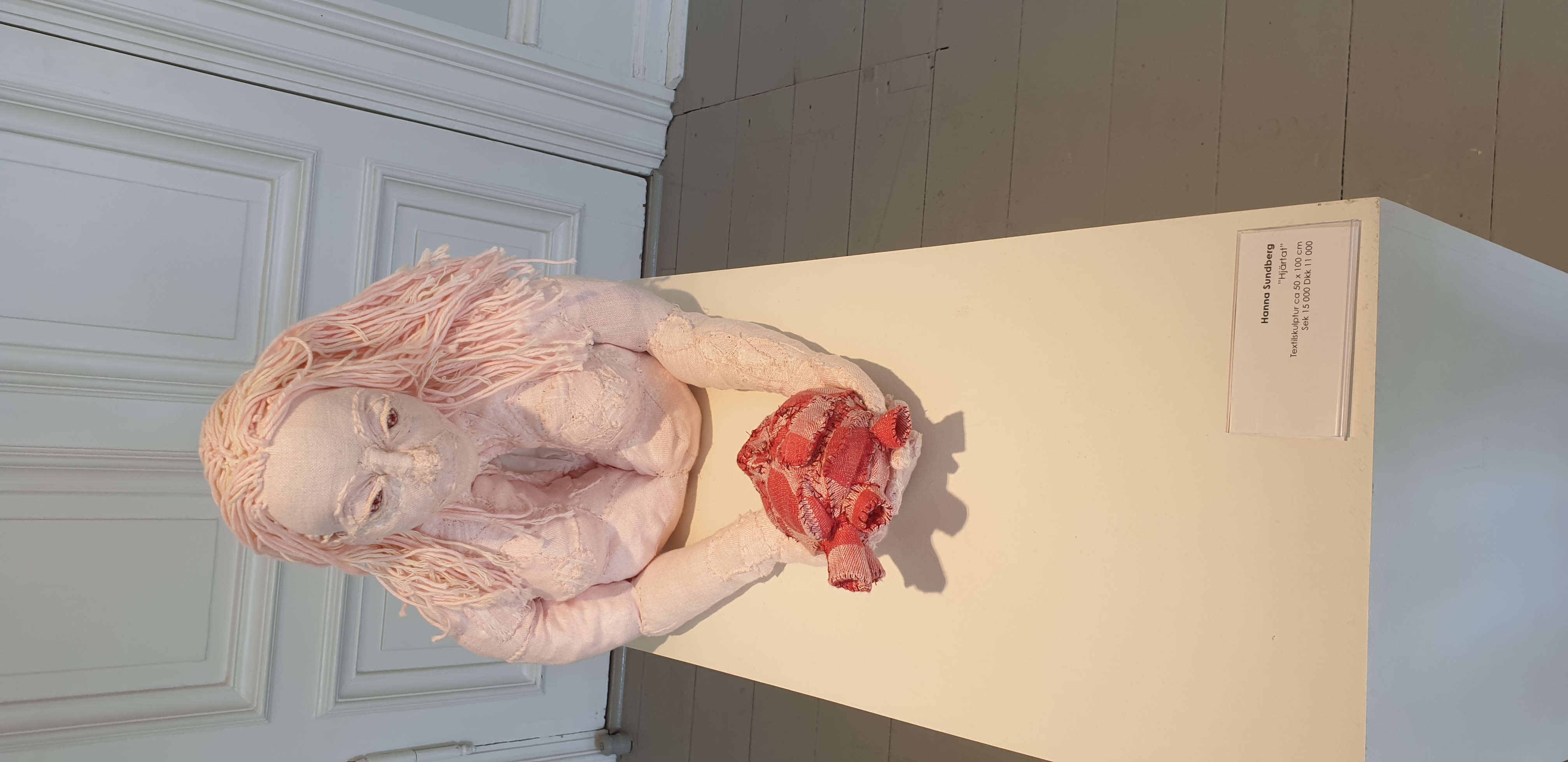 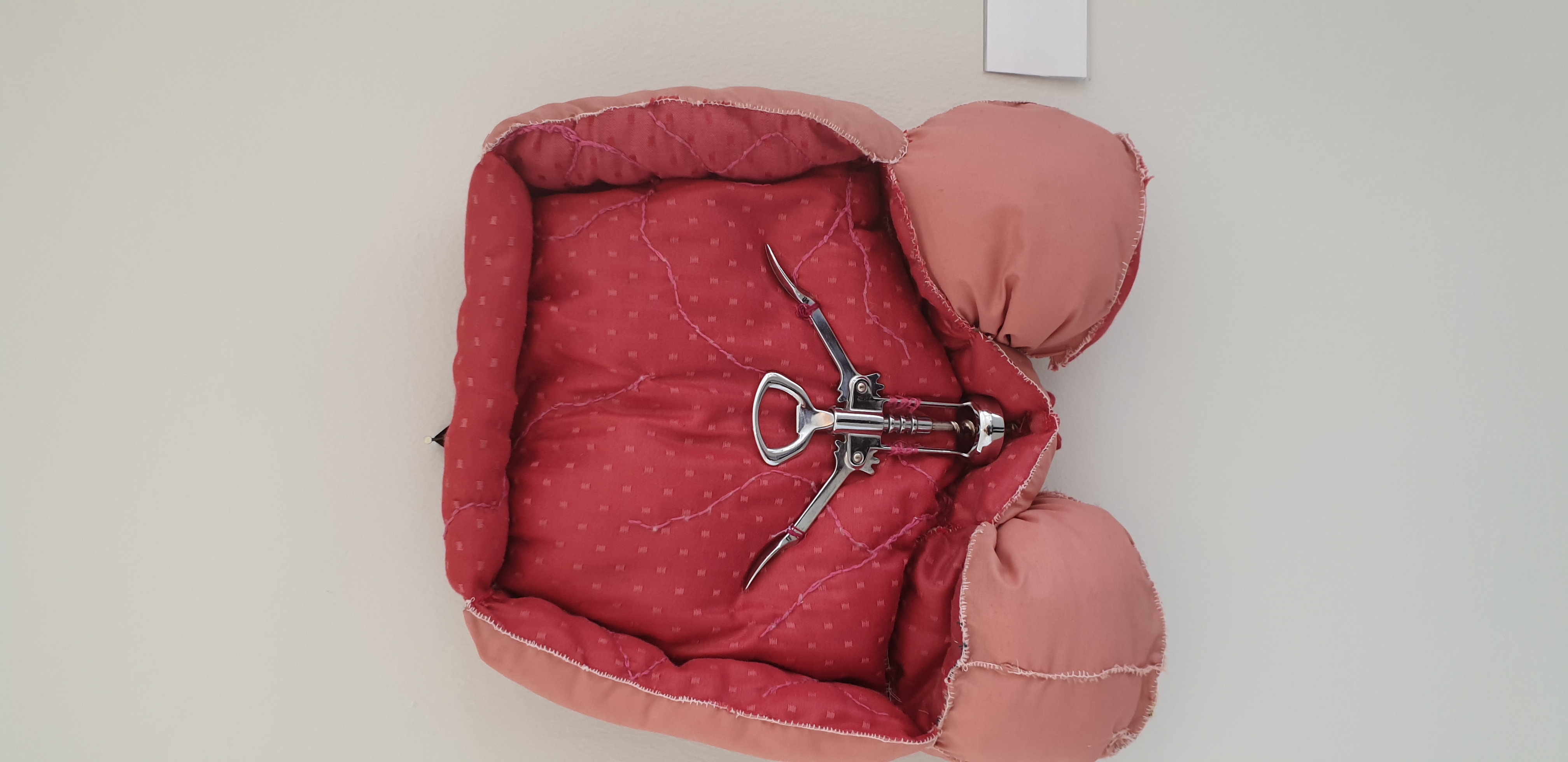 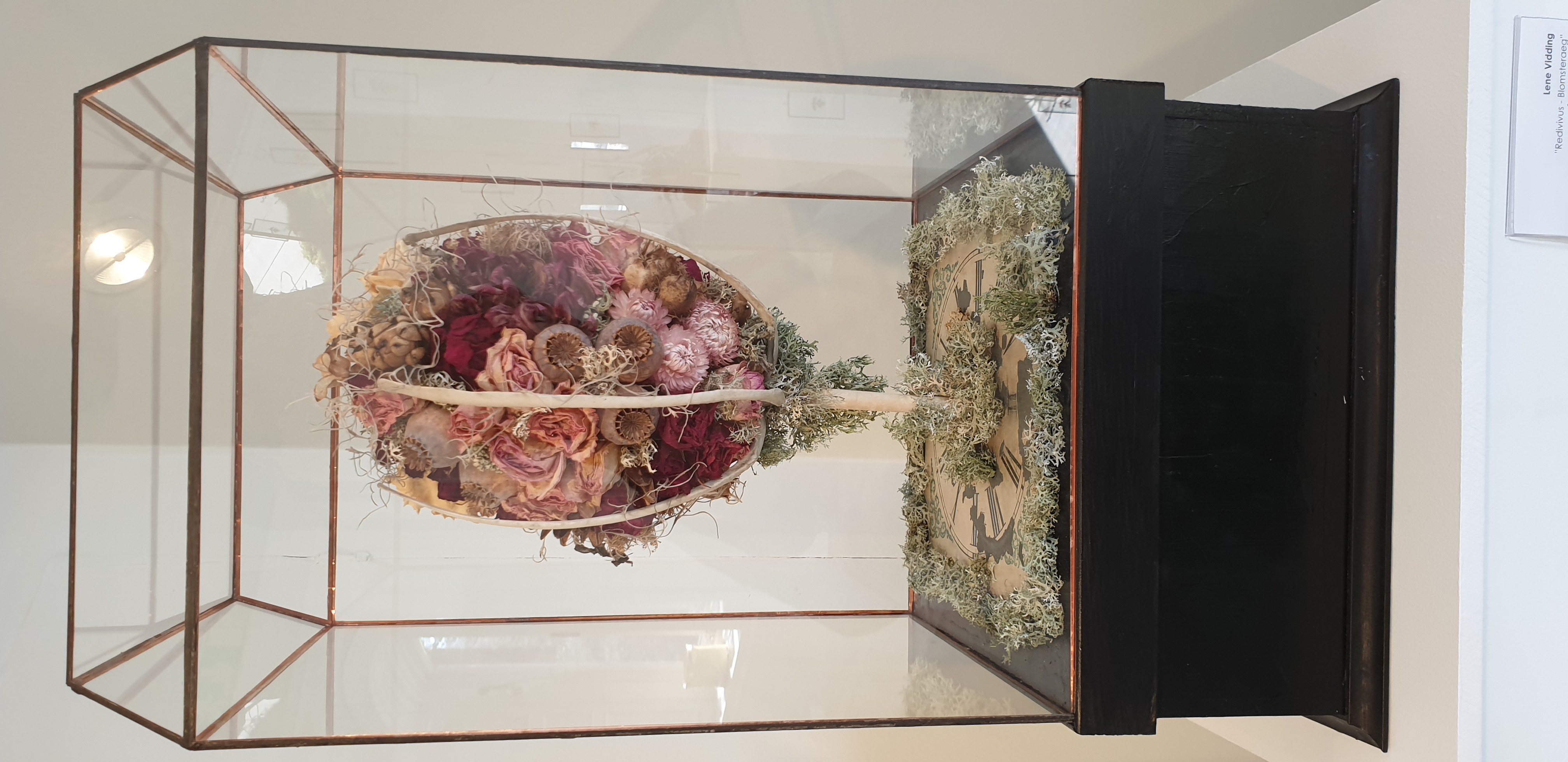 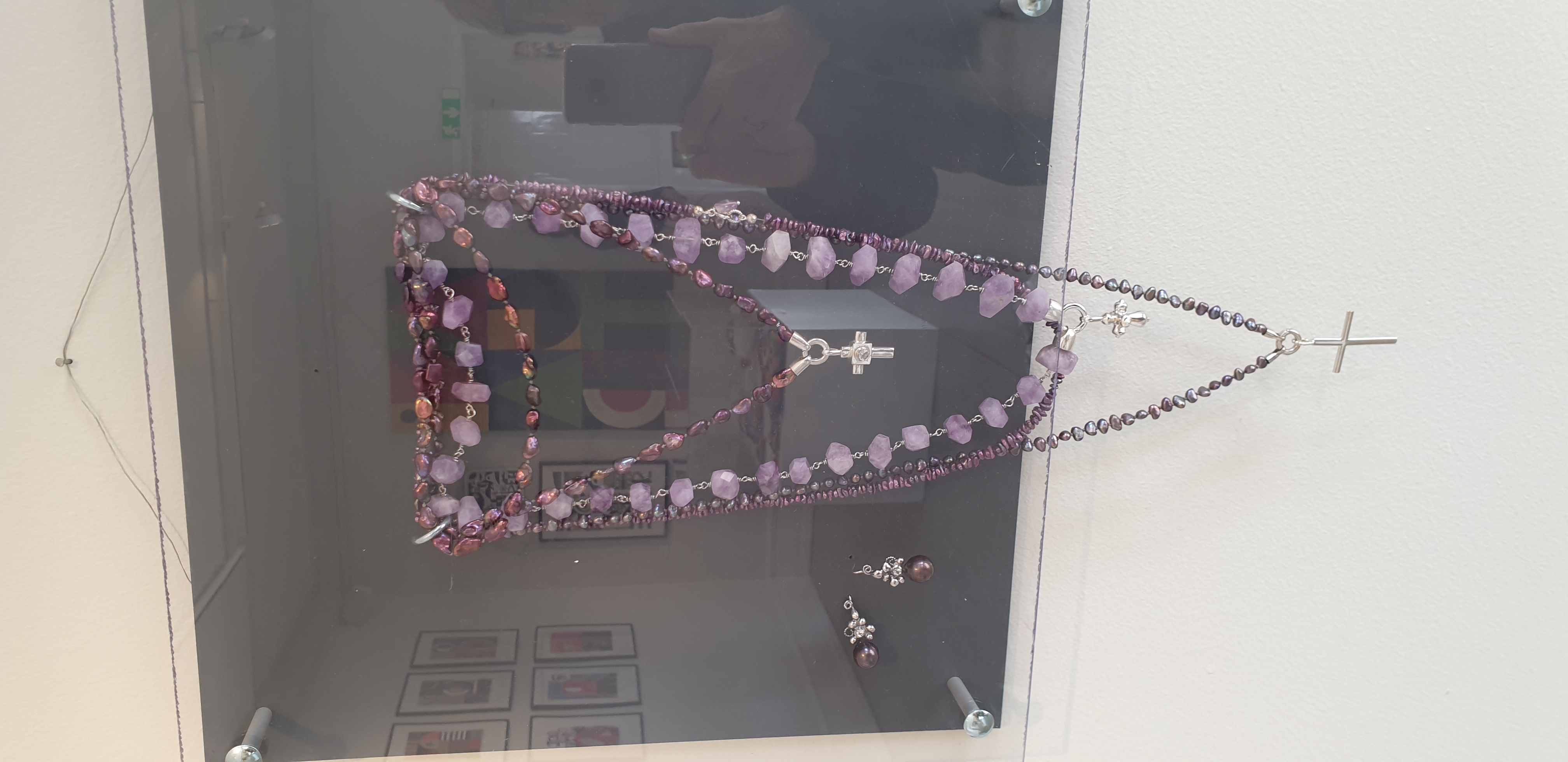 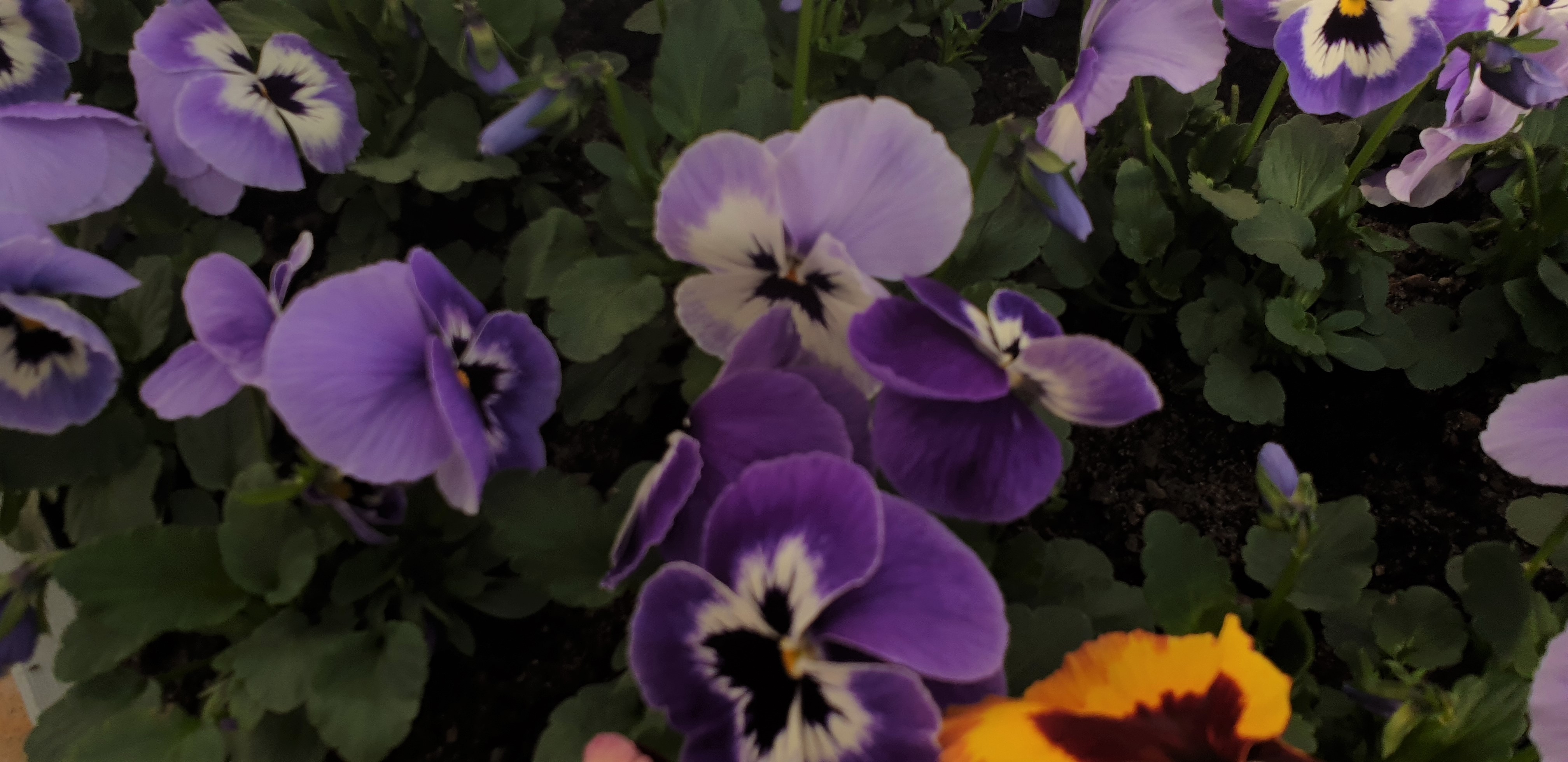 VIP-VISNINGTANKAR OM PENSÉERGunnar Kaj16 APRIL
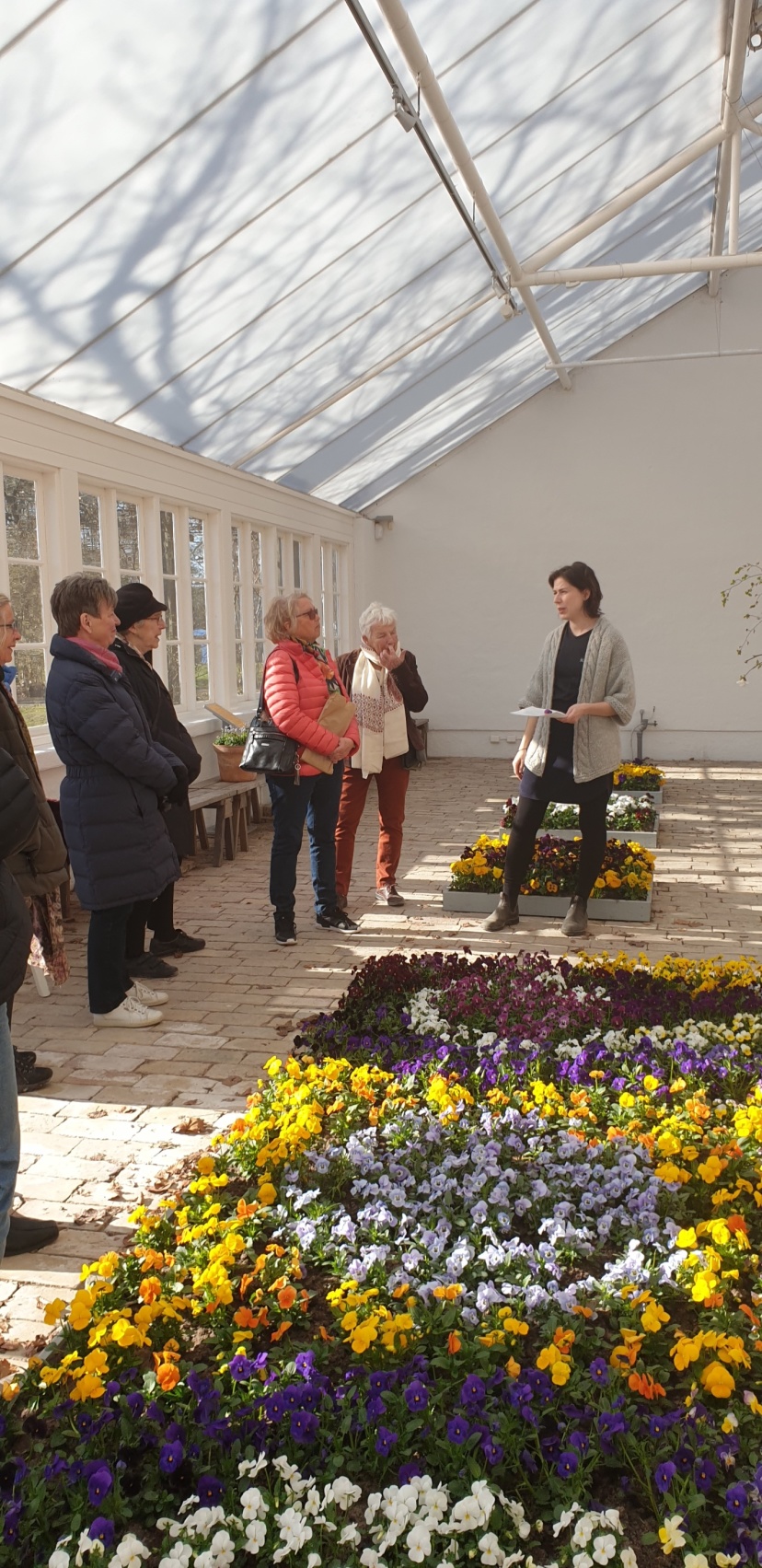 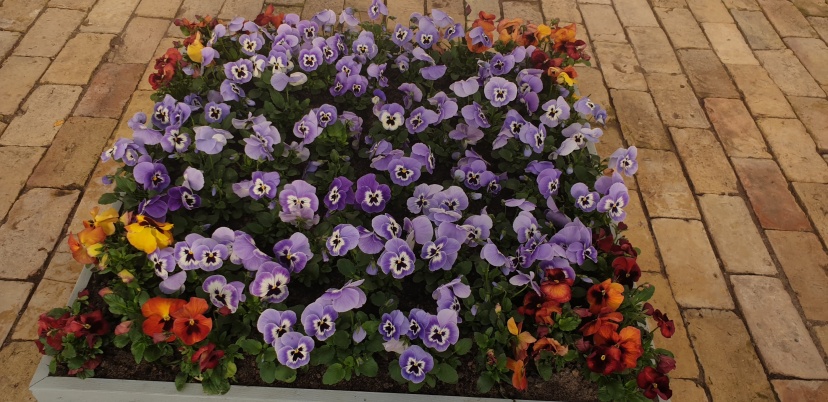 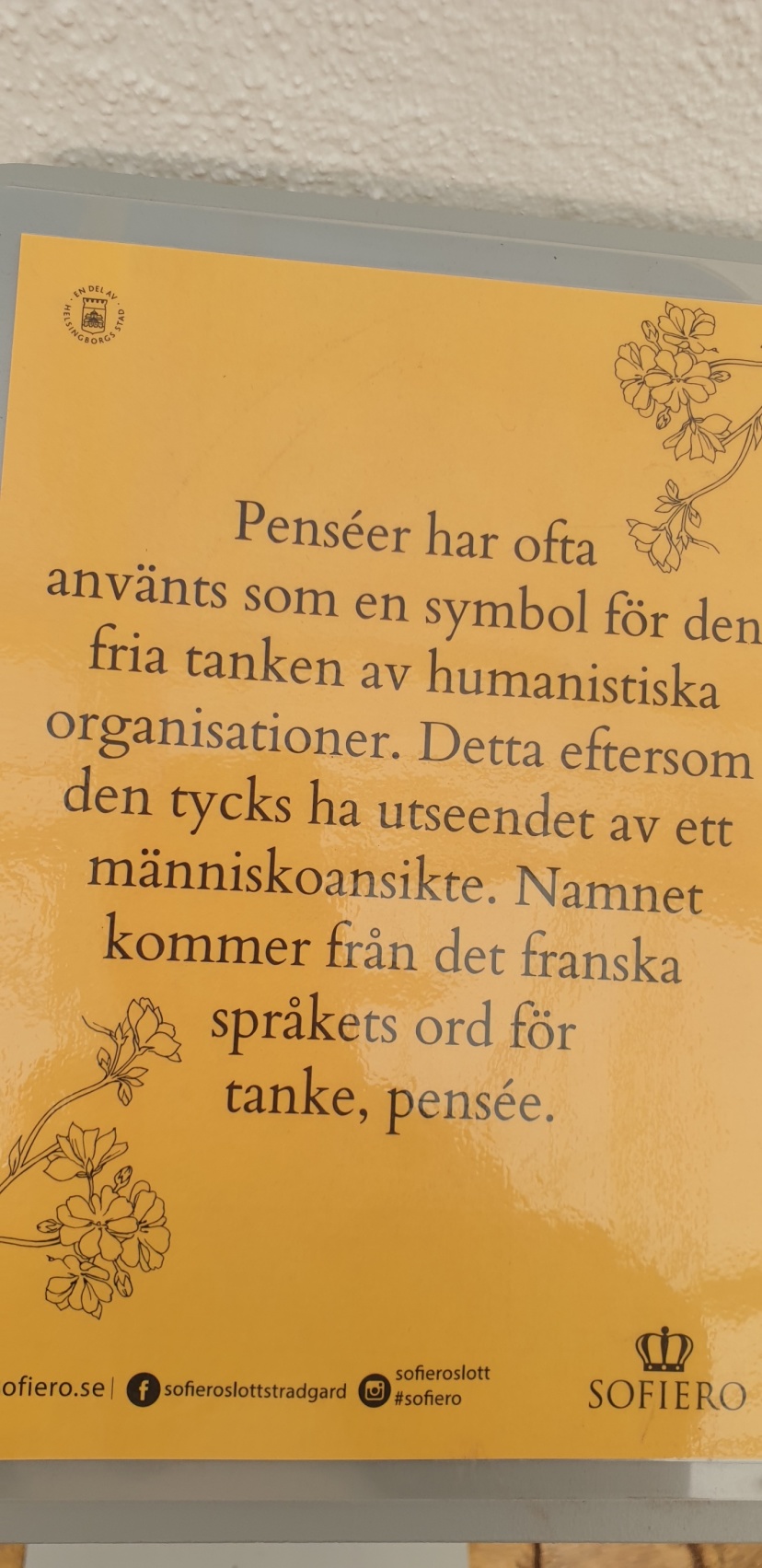 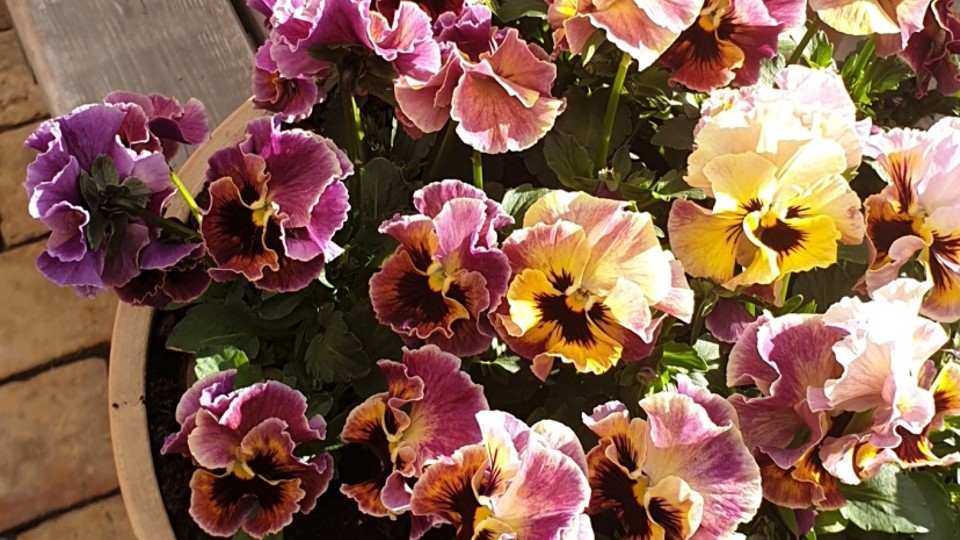 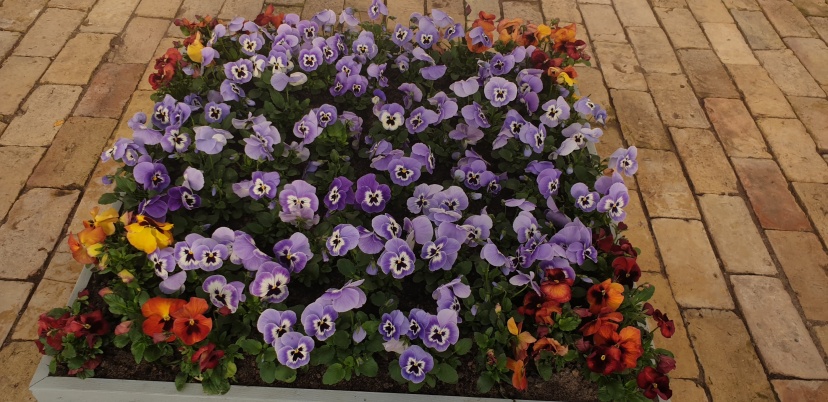 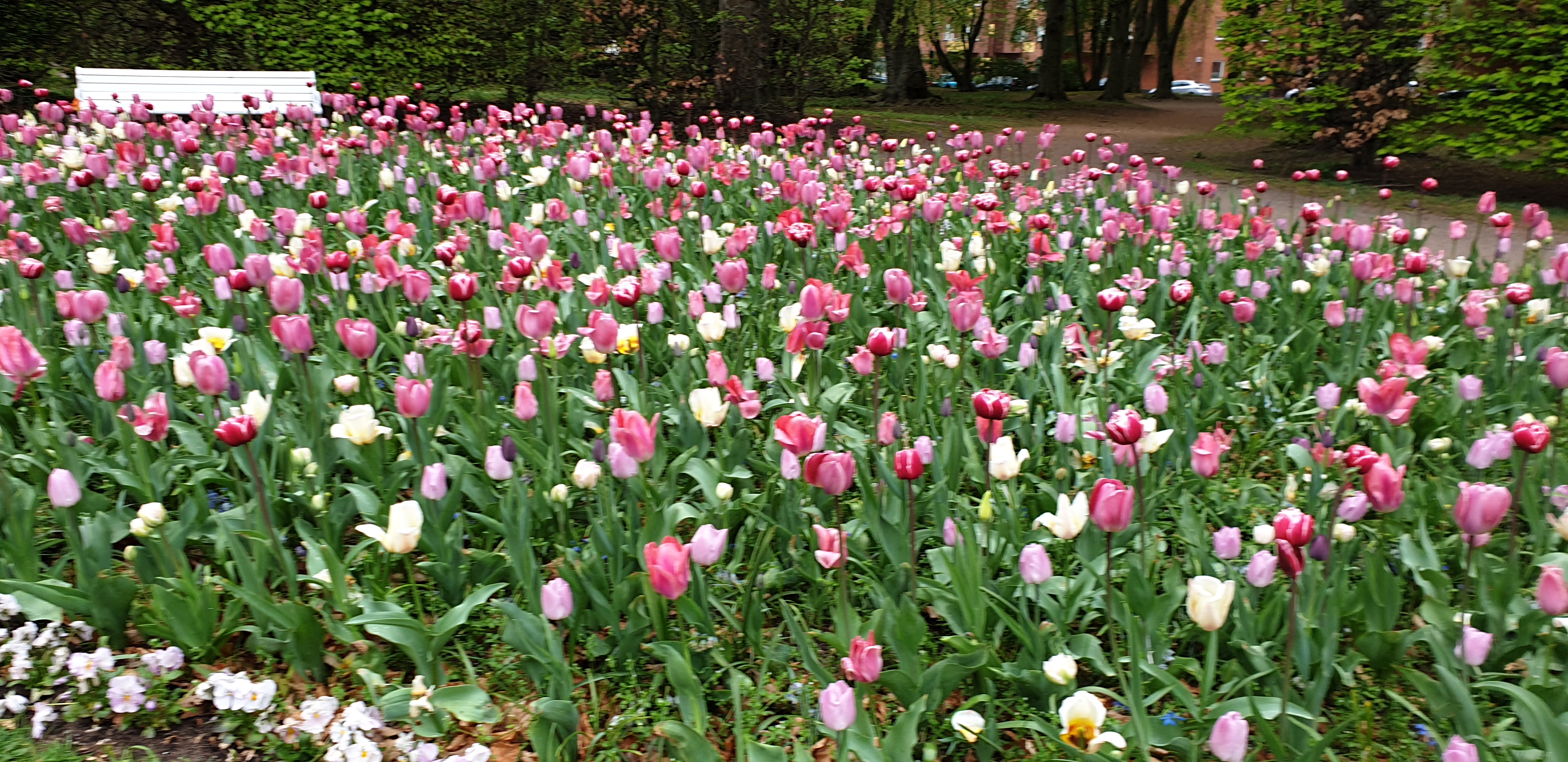 Vårfest och Barnkalas 4-5 Maj
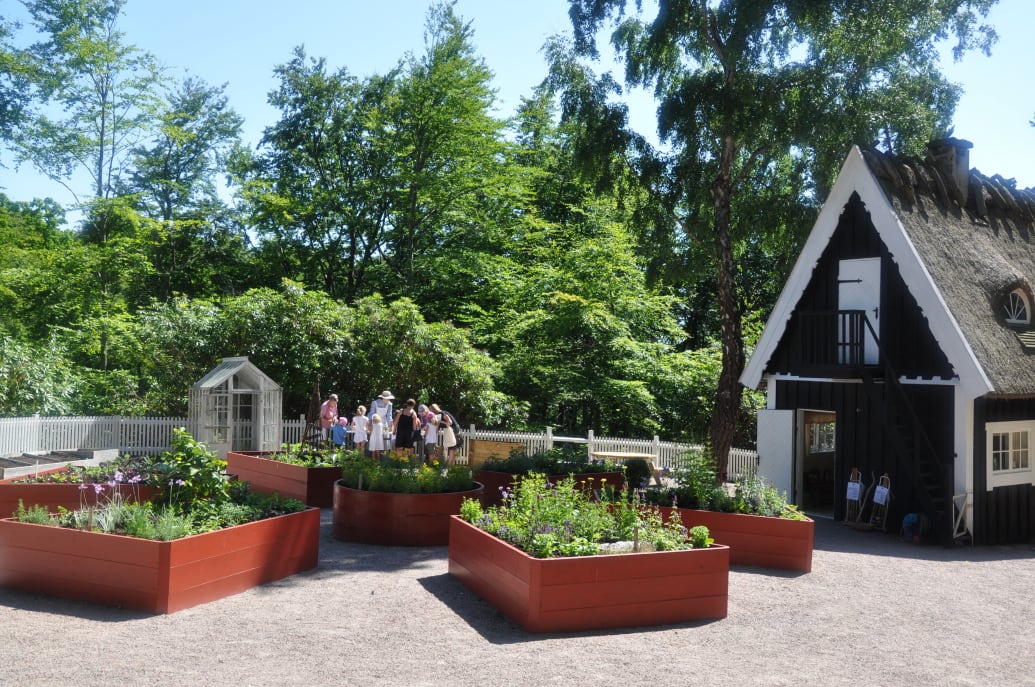 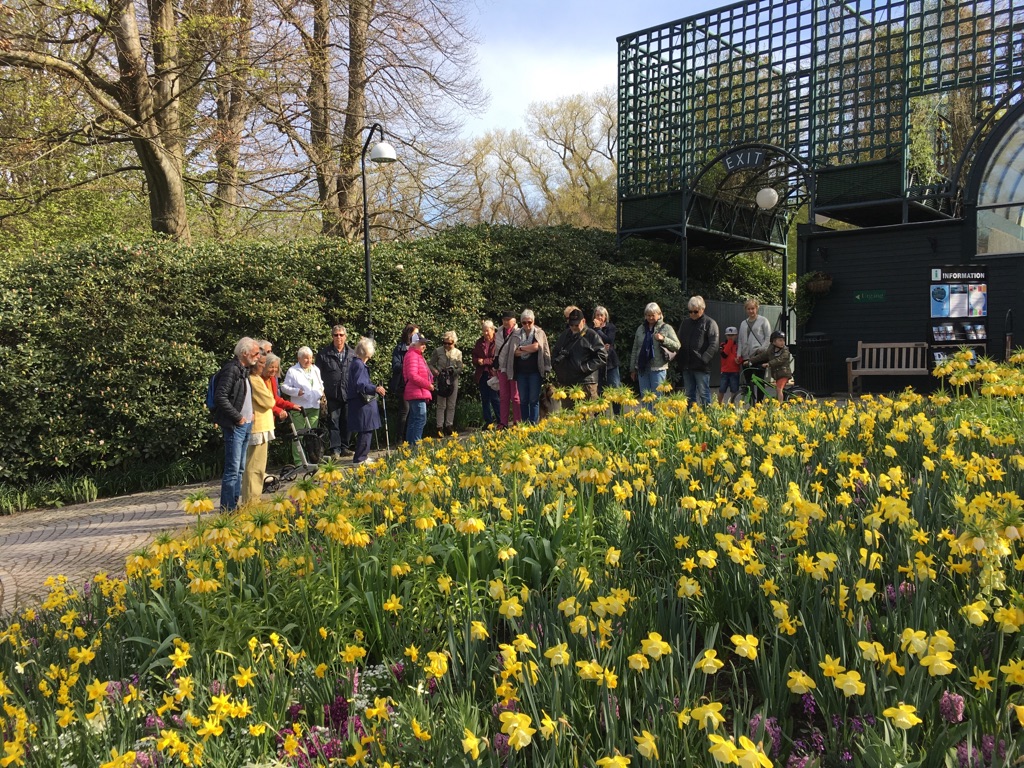 VIP-VISNING VÅRFLOR med Sara Bratt4 MAJ
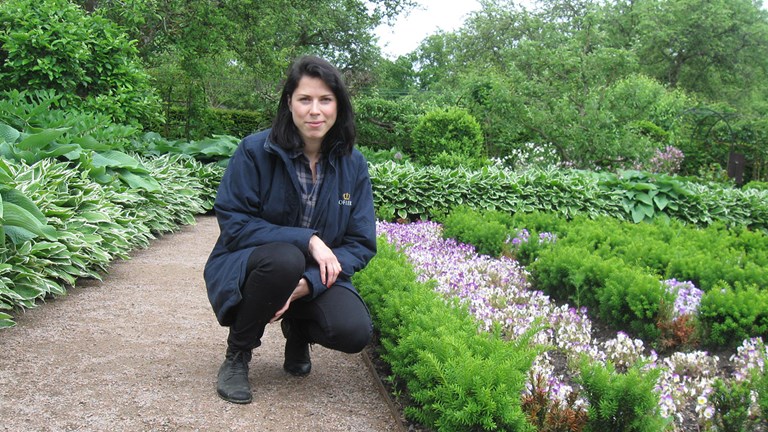 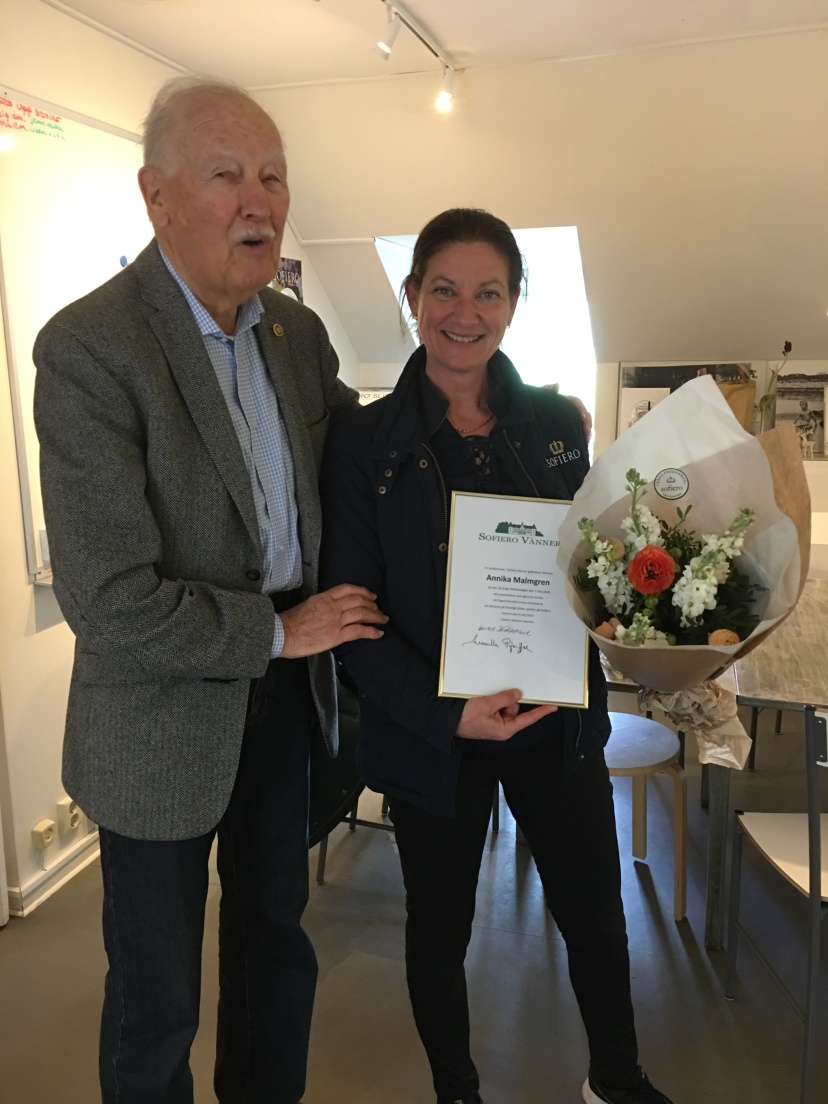 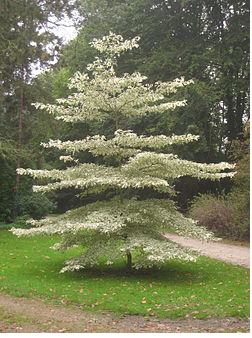 ANNICA MALMGREN 50 ÅR7 MAJ
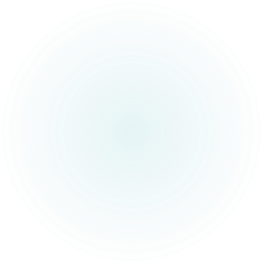 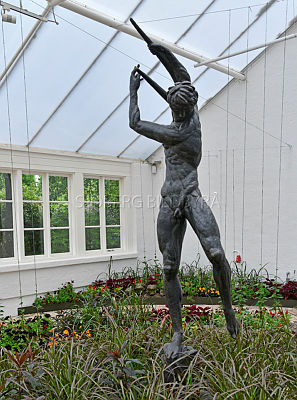 SOFIEROS SOMMARUTSTÄLLNINGARMILLES I SLOTT OCH ORANGERIVIP-VISNING 25 MAJ
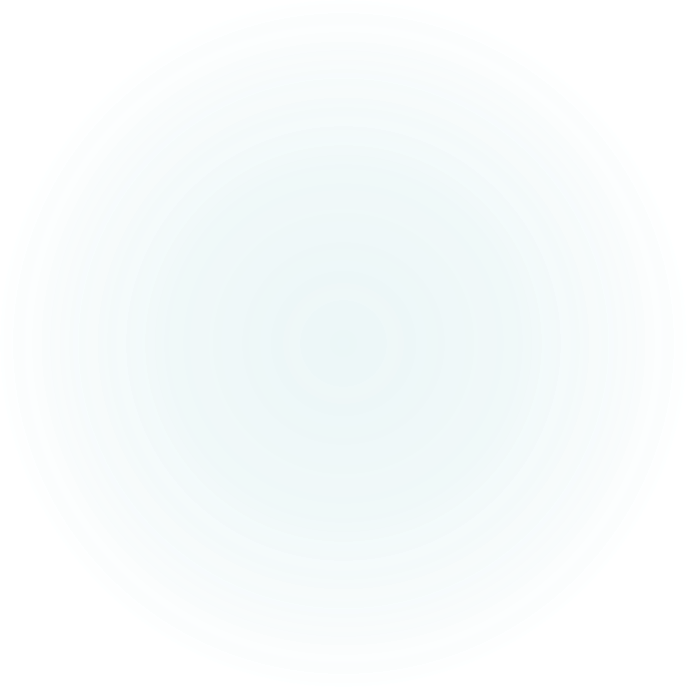 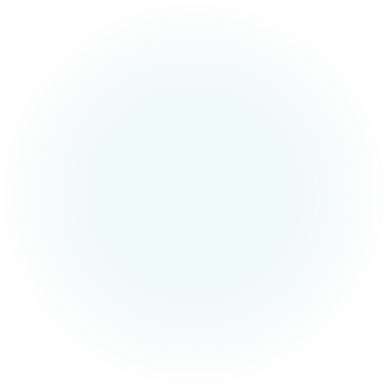 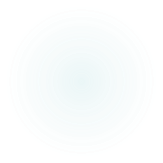 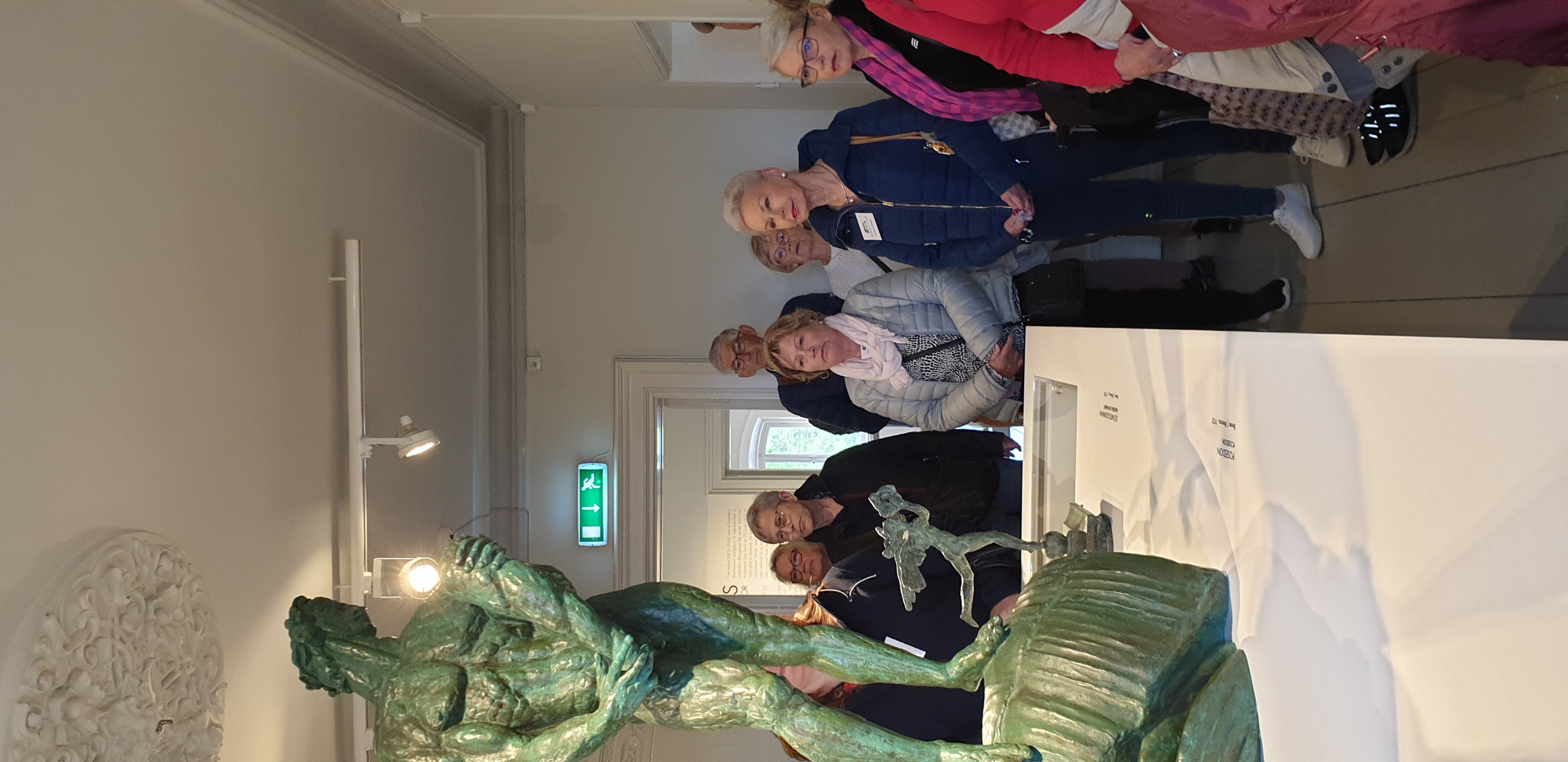 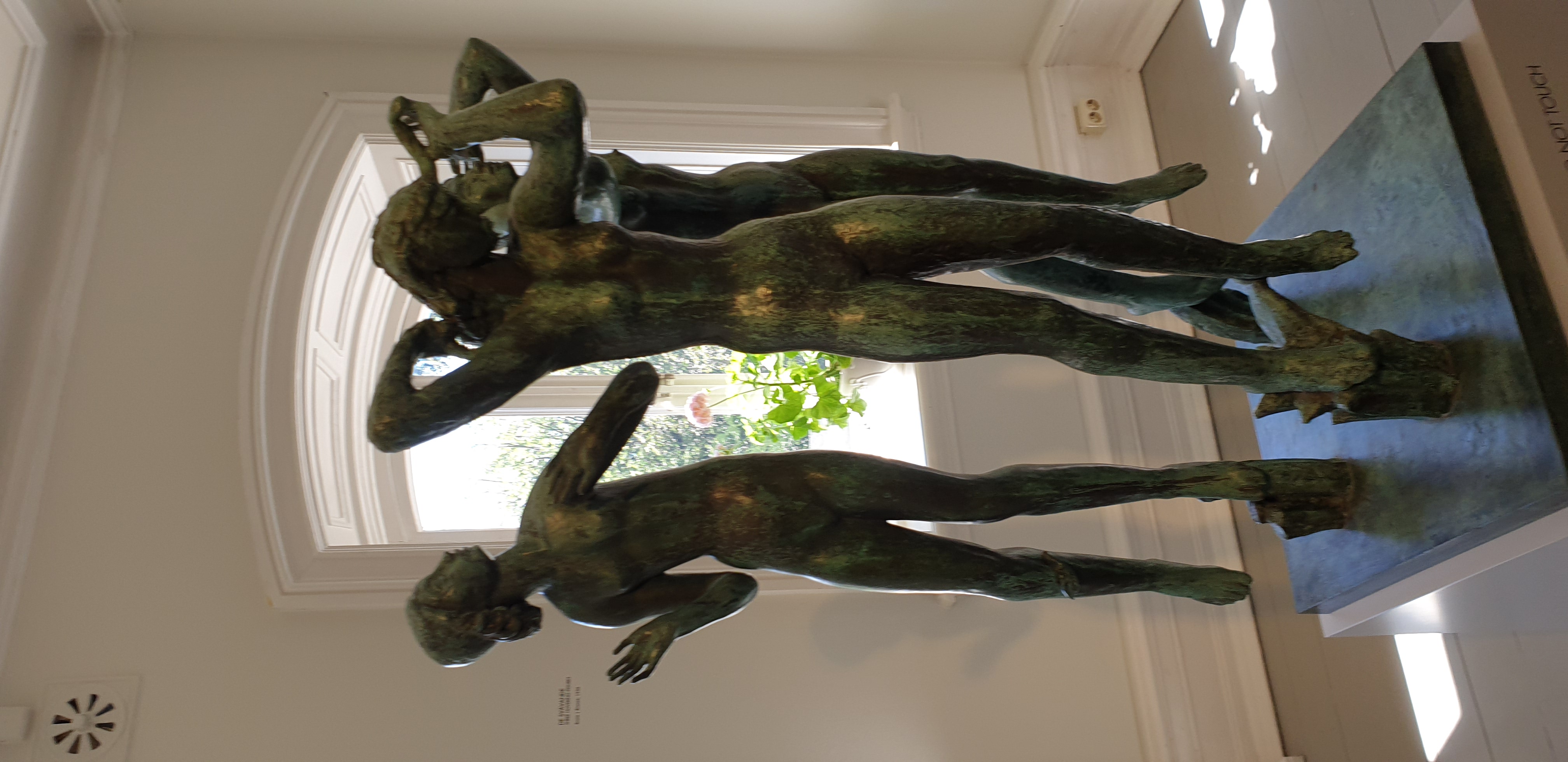 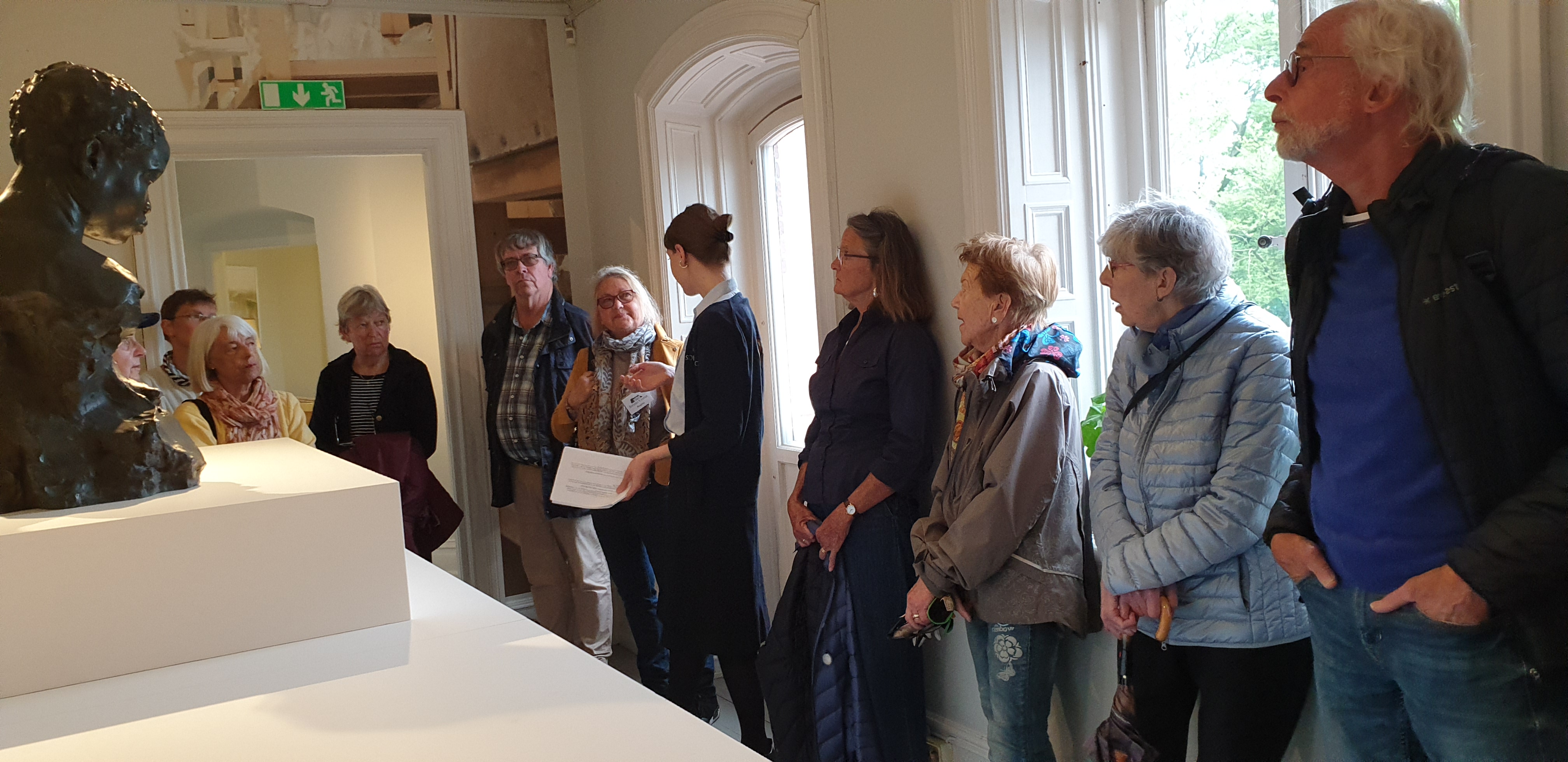 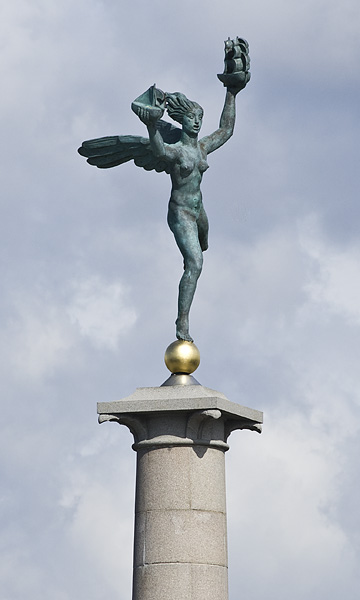 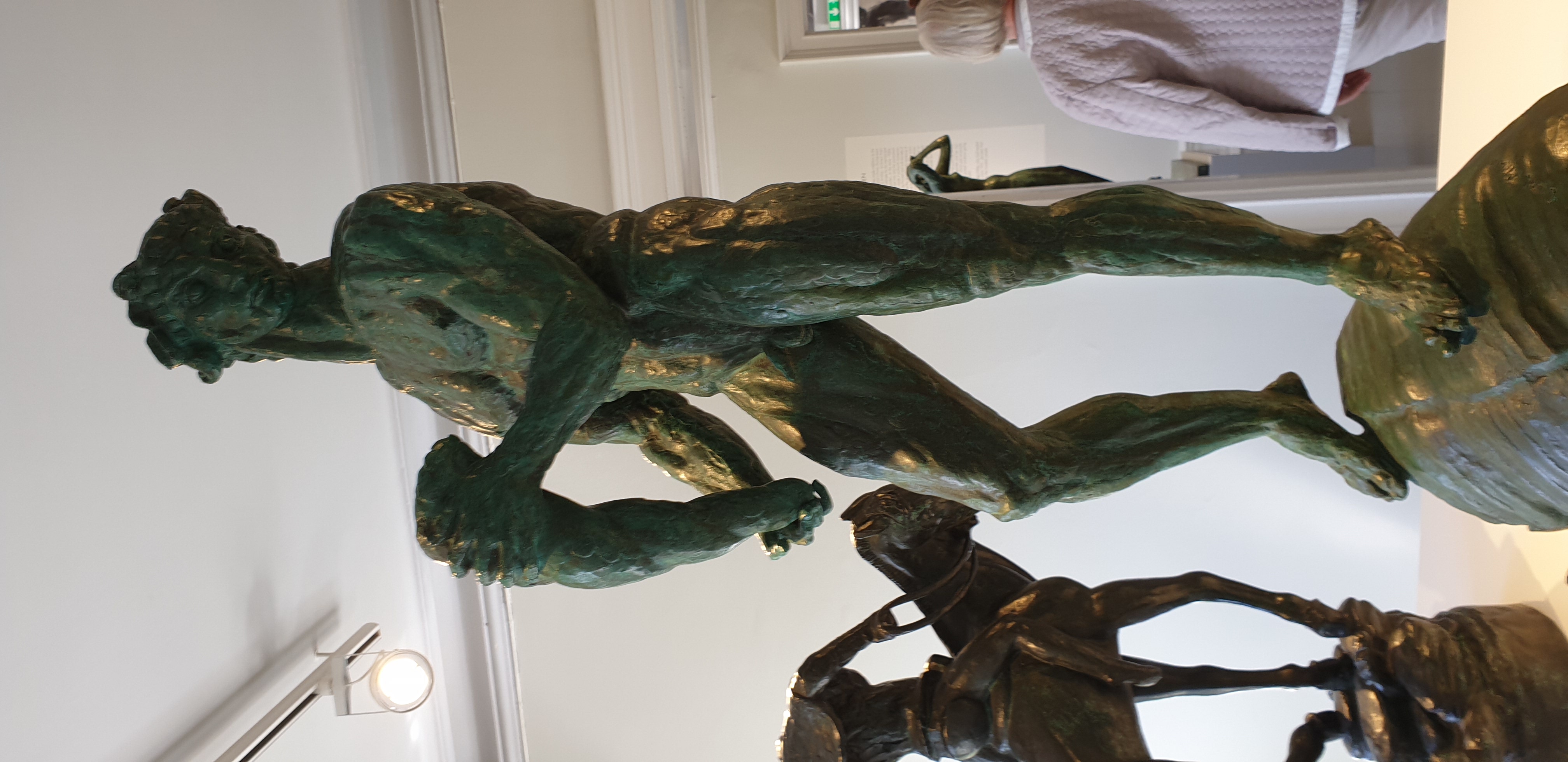 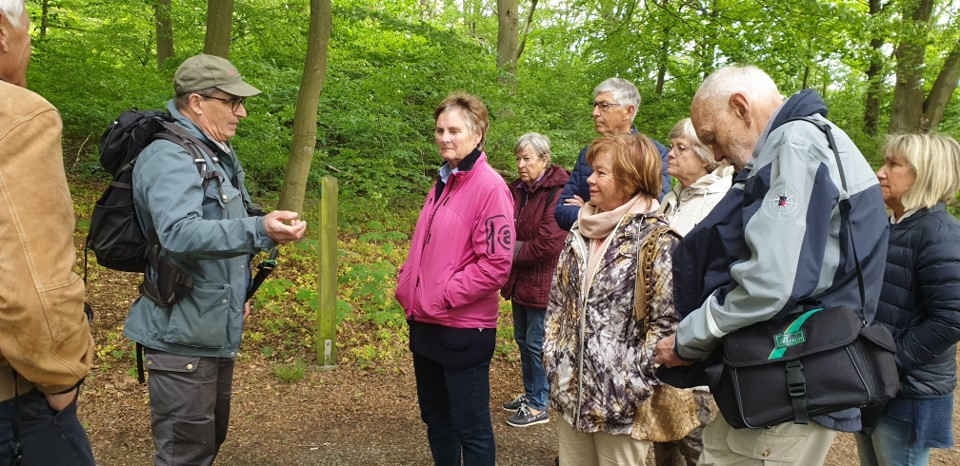 VÅRVANDRING I SOFIEROSKOGEN MED ULRIK ALM 28 MAJ
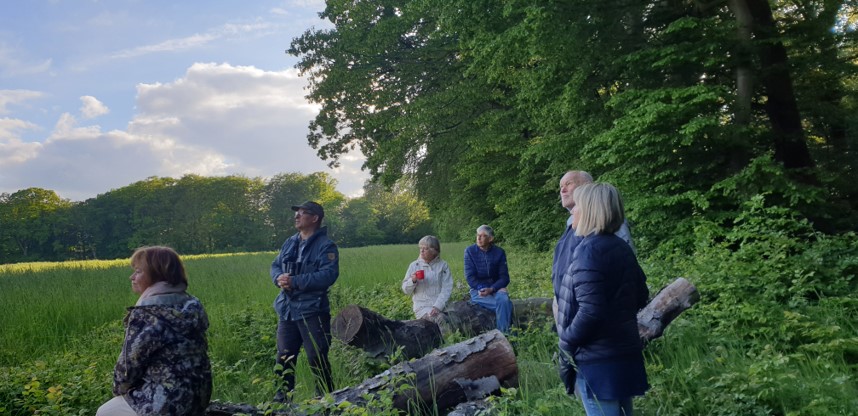 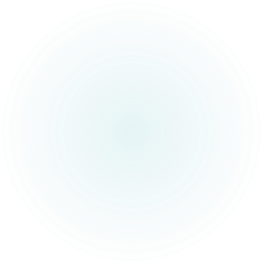 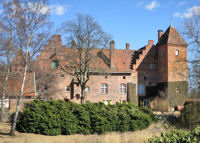 Utflykt till Vegeholms slott ochFlickorna Lundgren14 JuniVilken succé54 deltagare
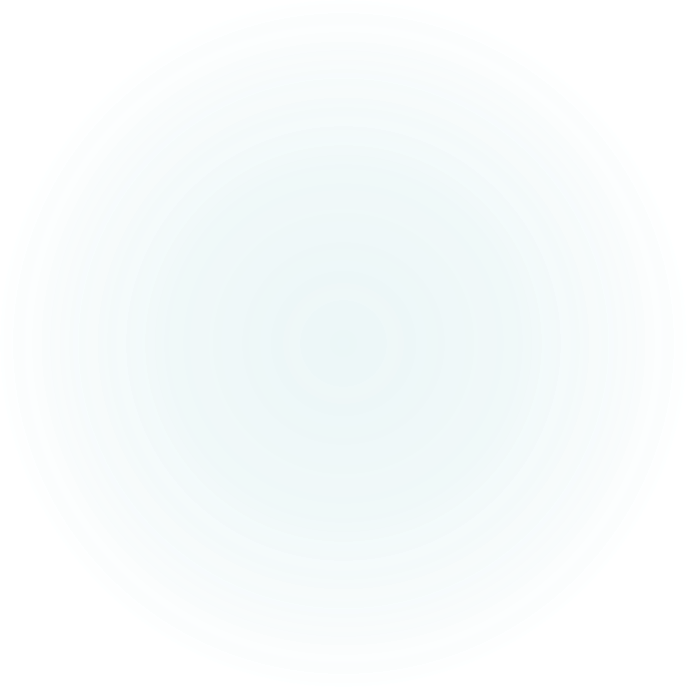 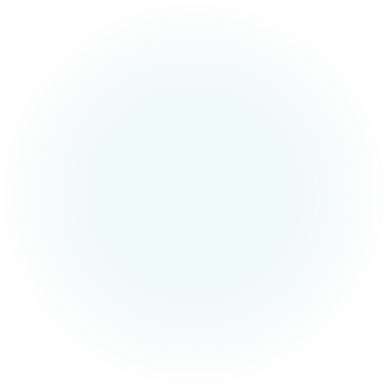 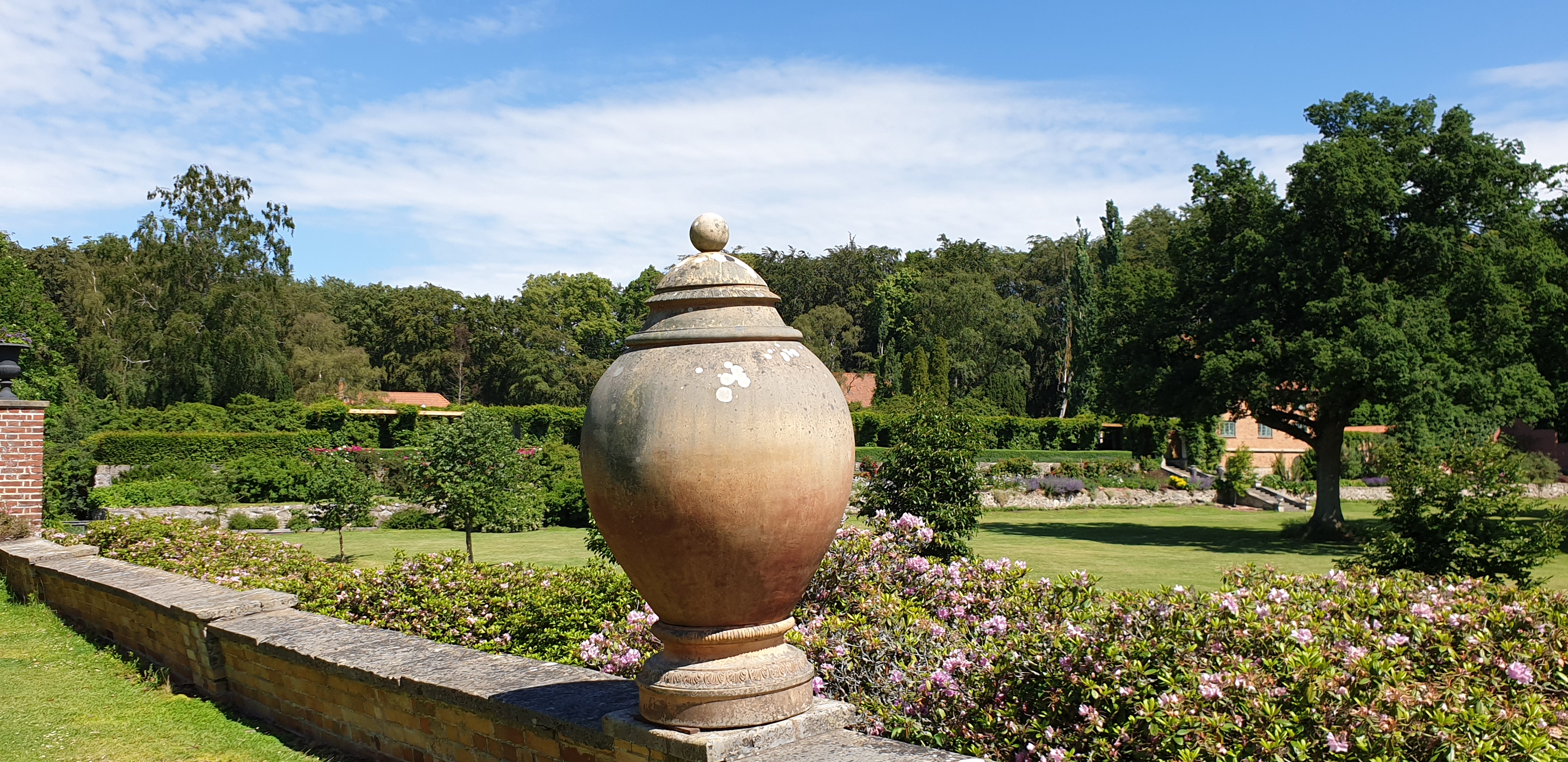 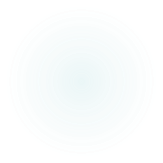 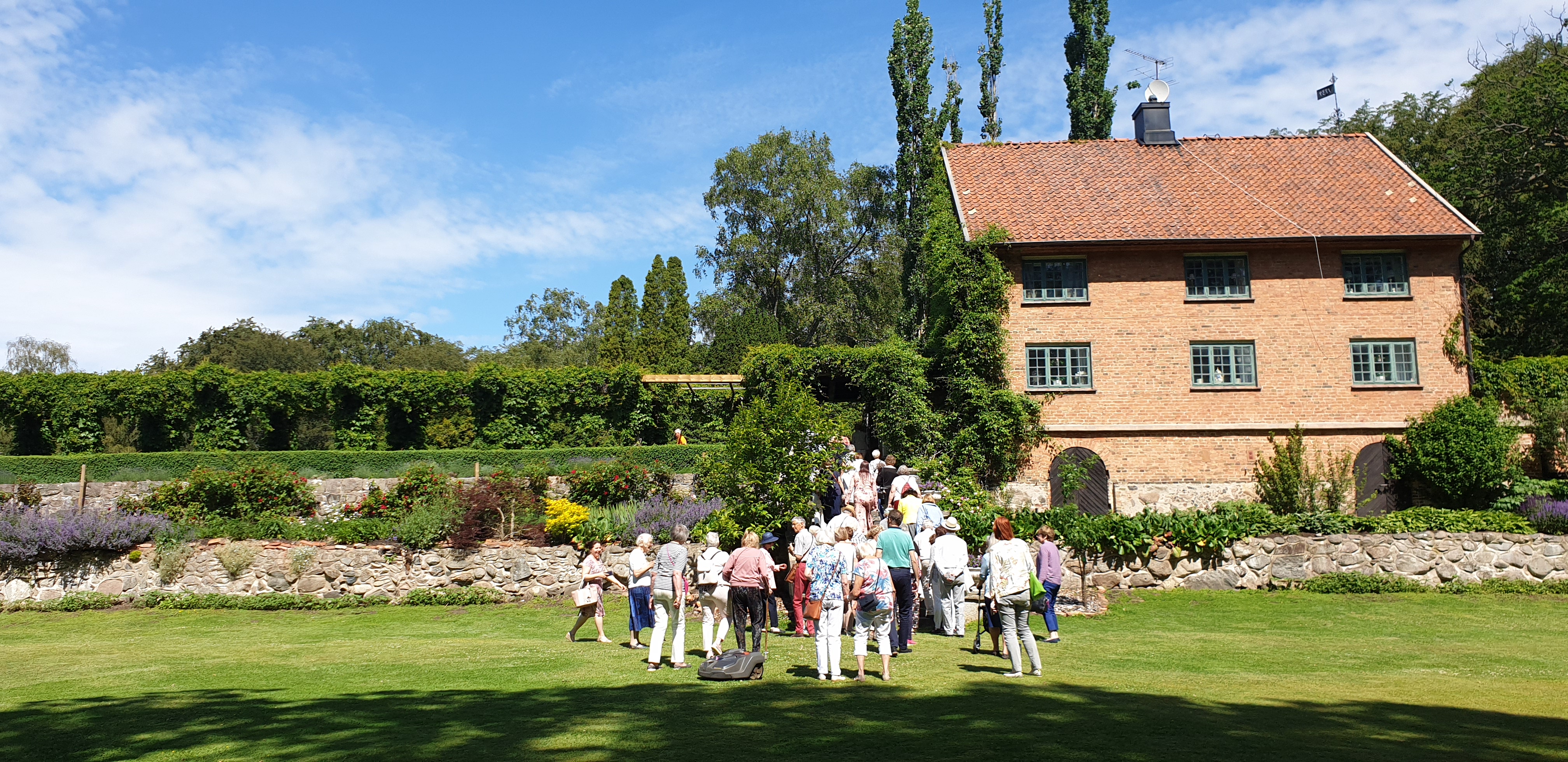 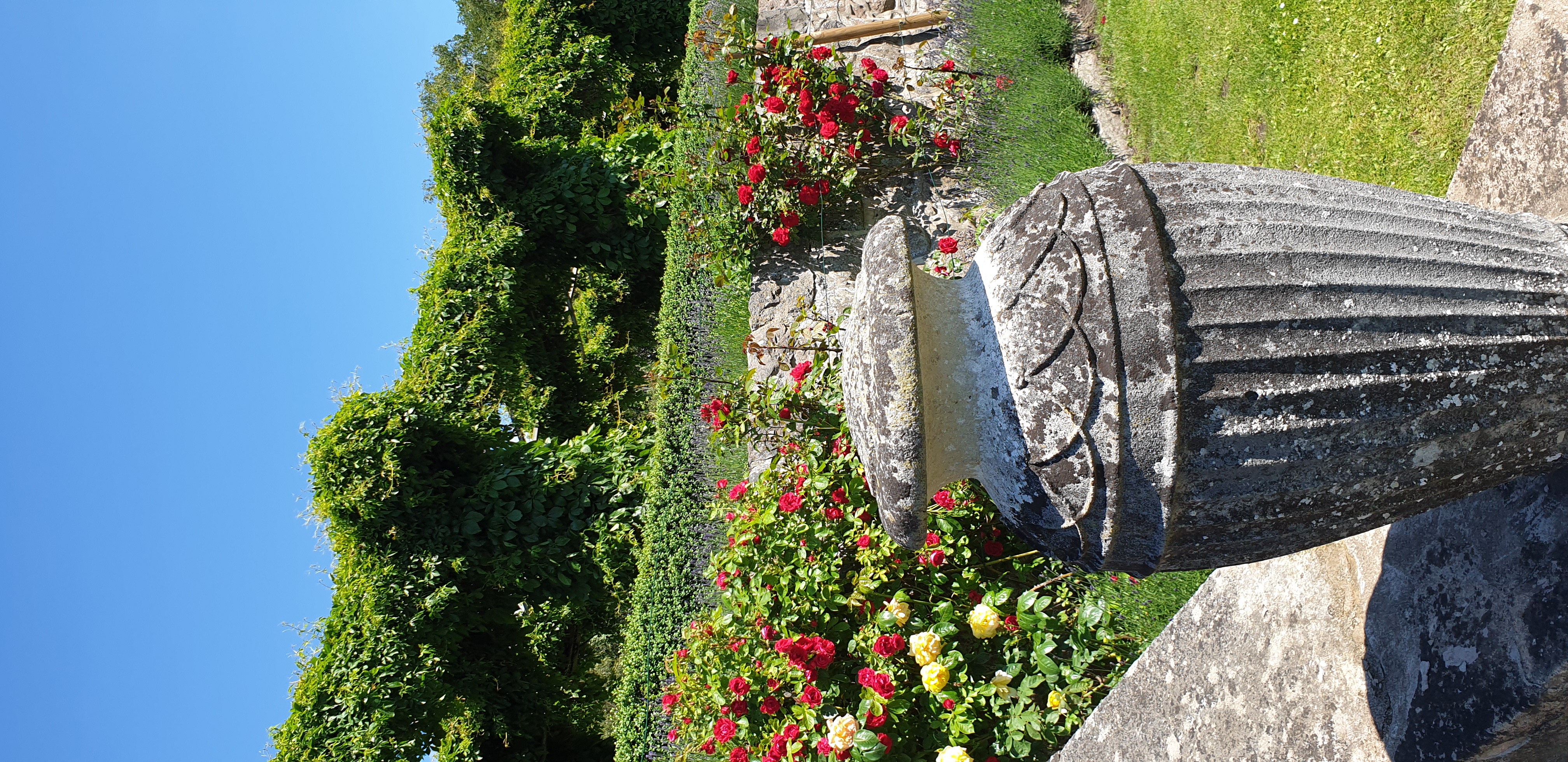 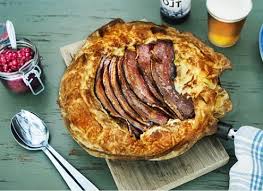 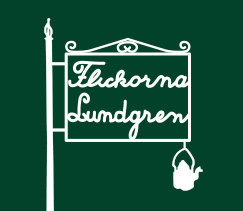 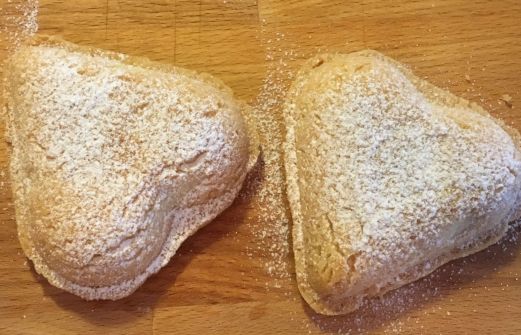 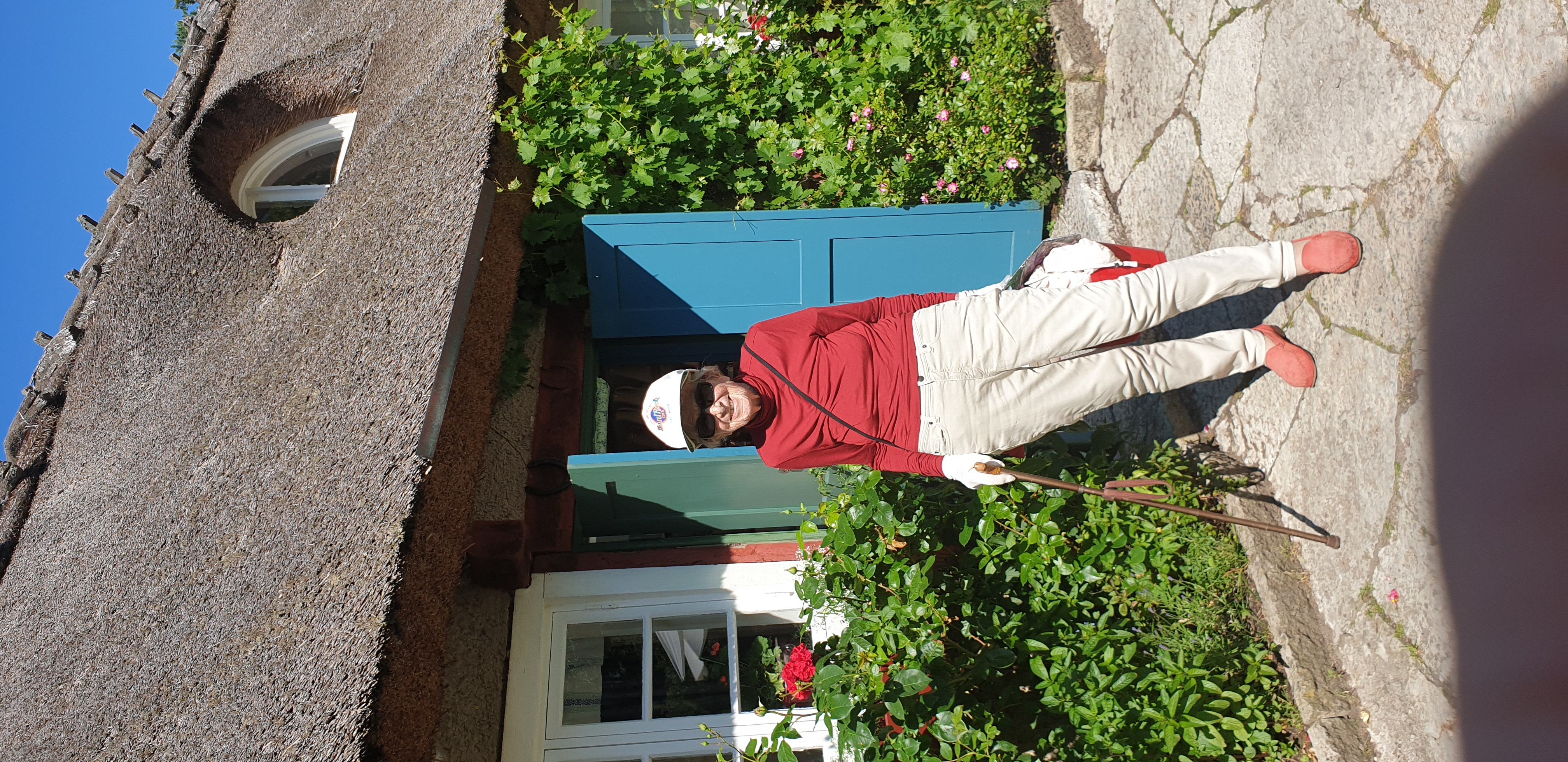 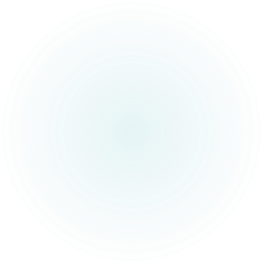 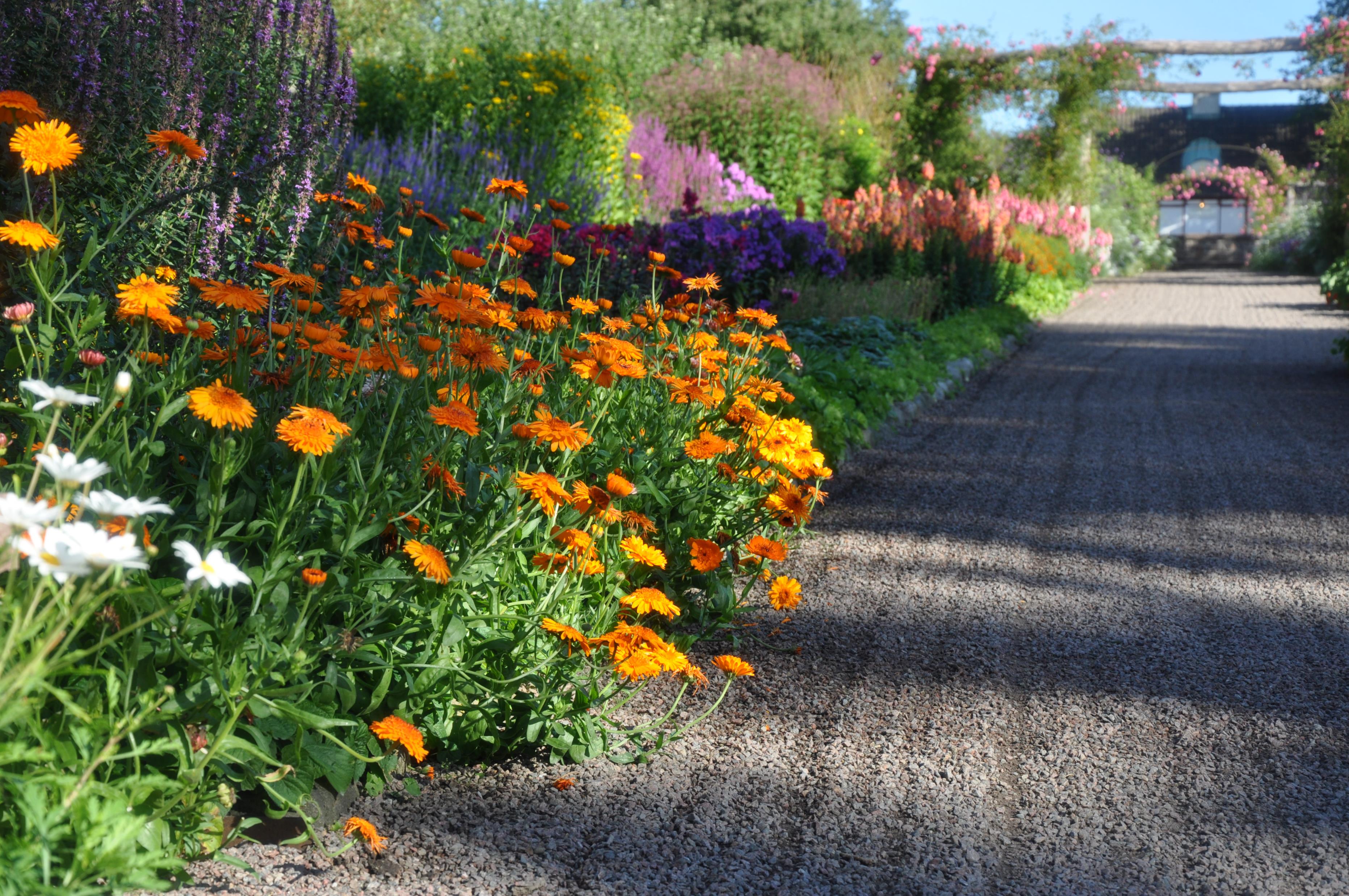 VIP-visning SommarflorSara Bratt7 Augusti
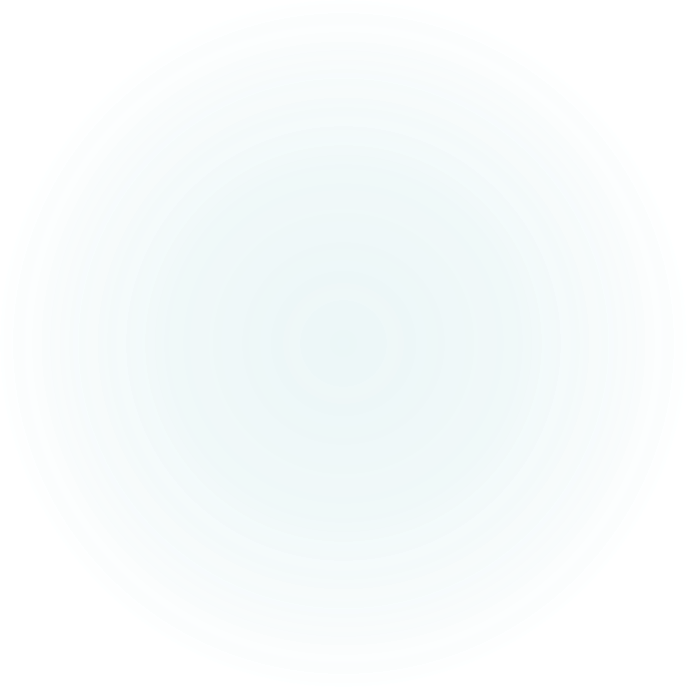 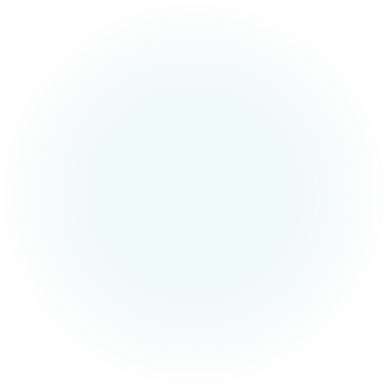 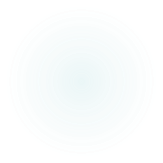 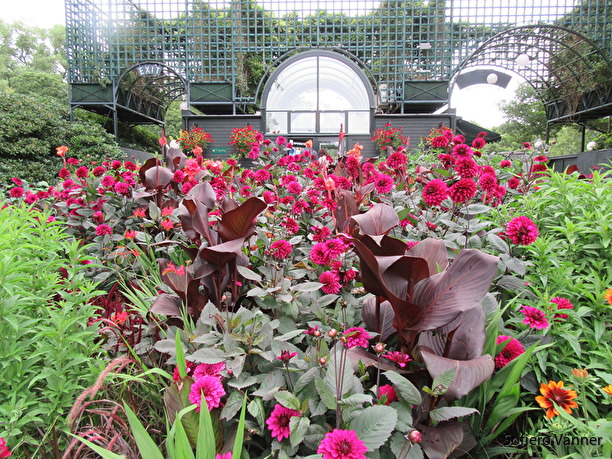 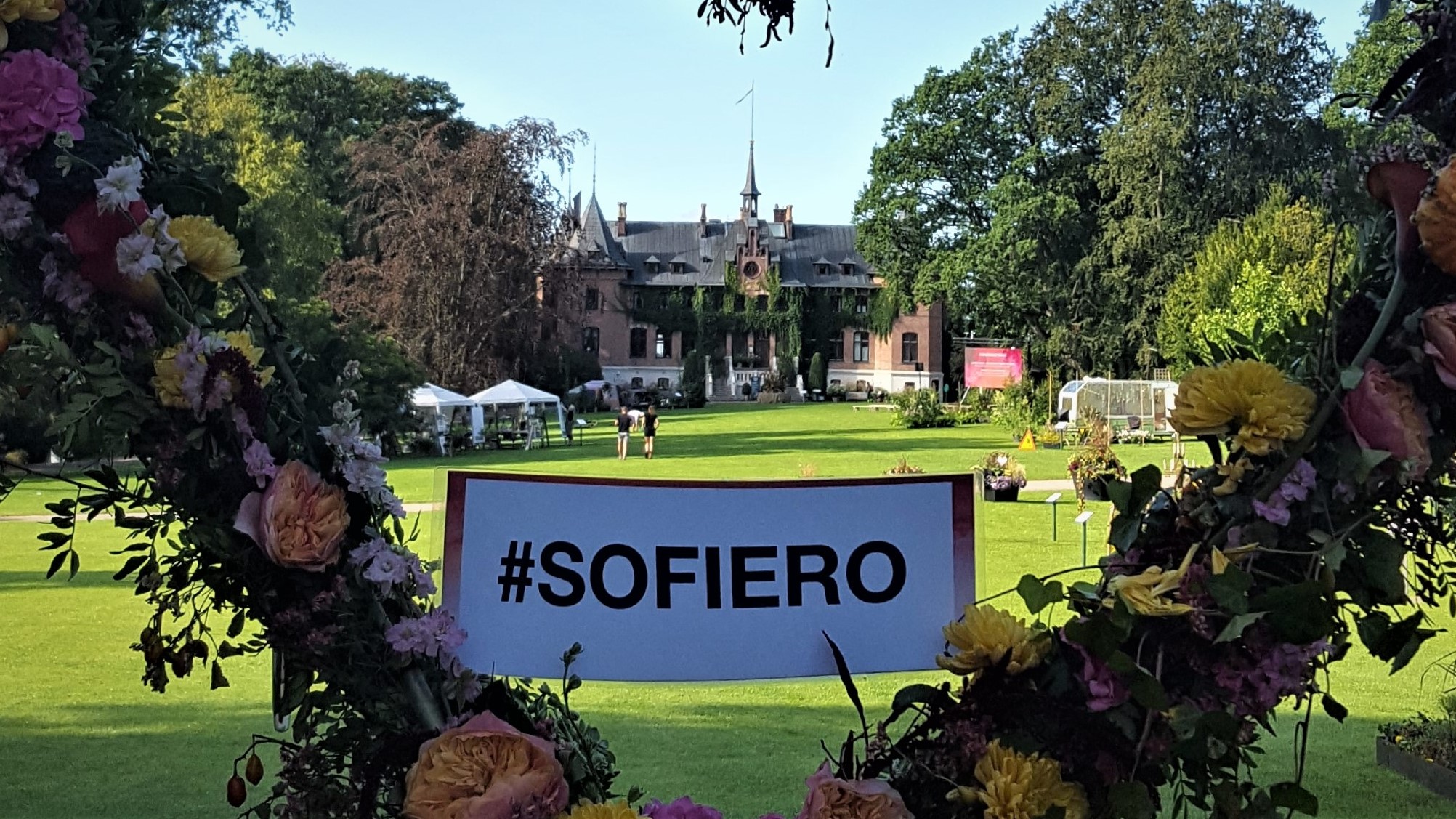 DEN STORA TRÄDGÅRDSFESTEN23-25 AUGUSTI
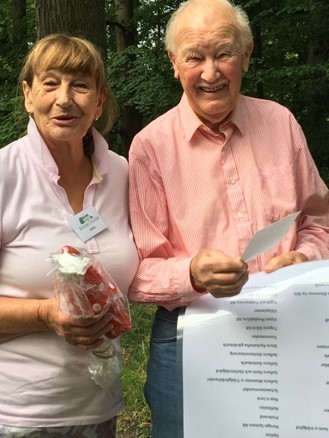 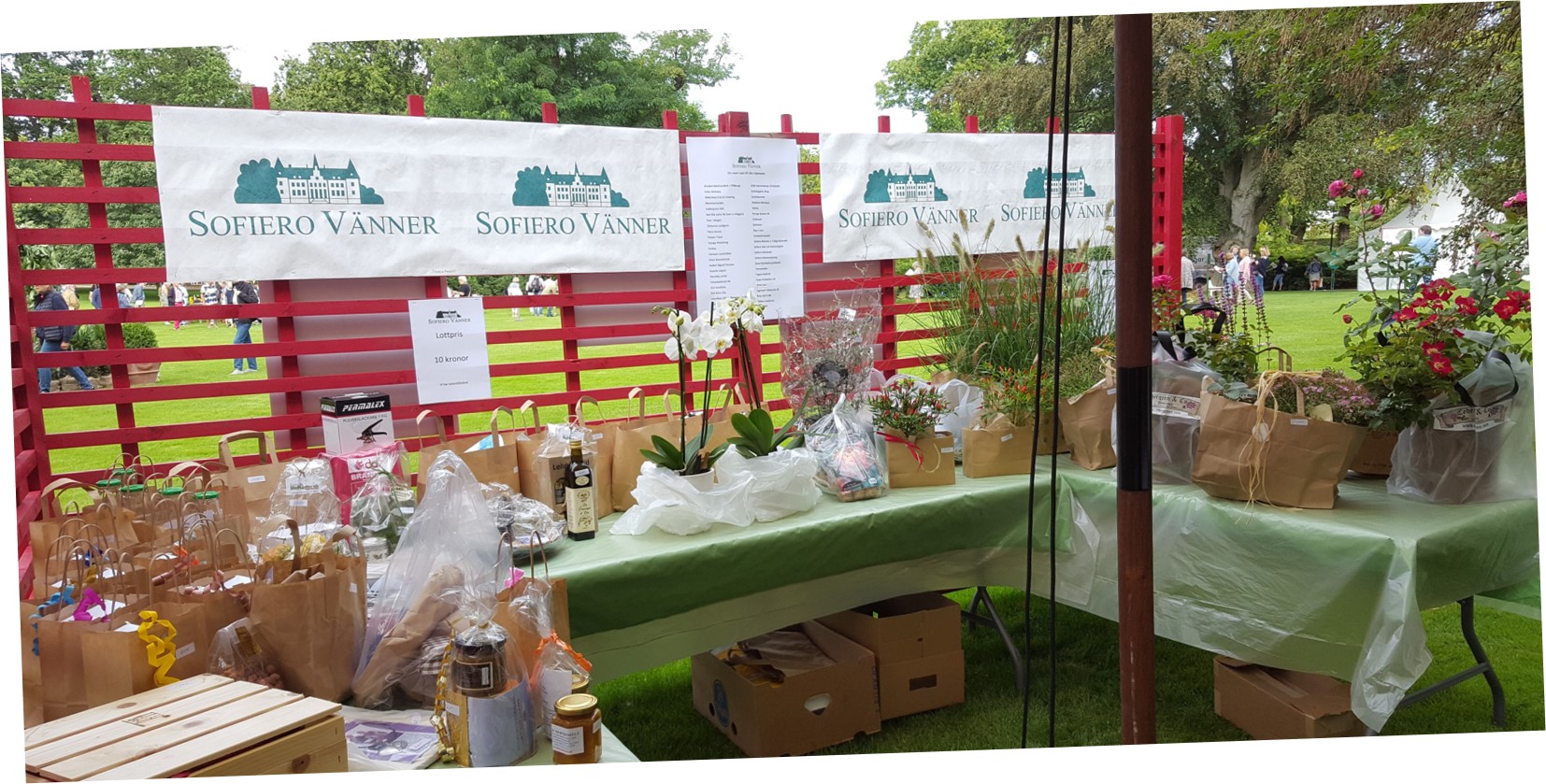 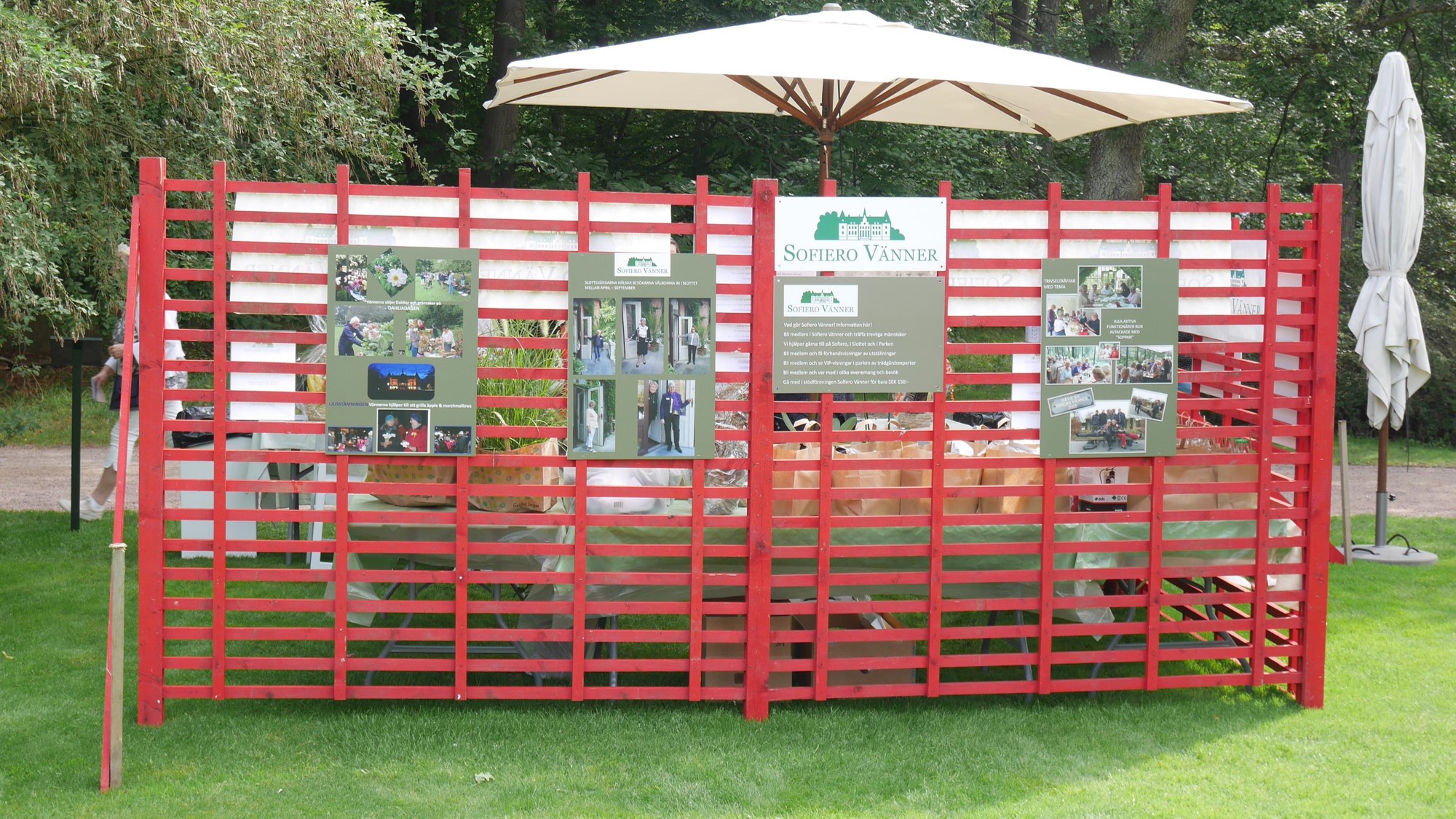 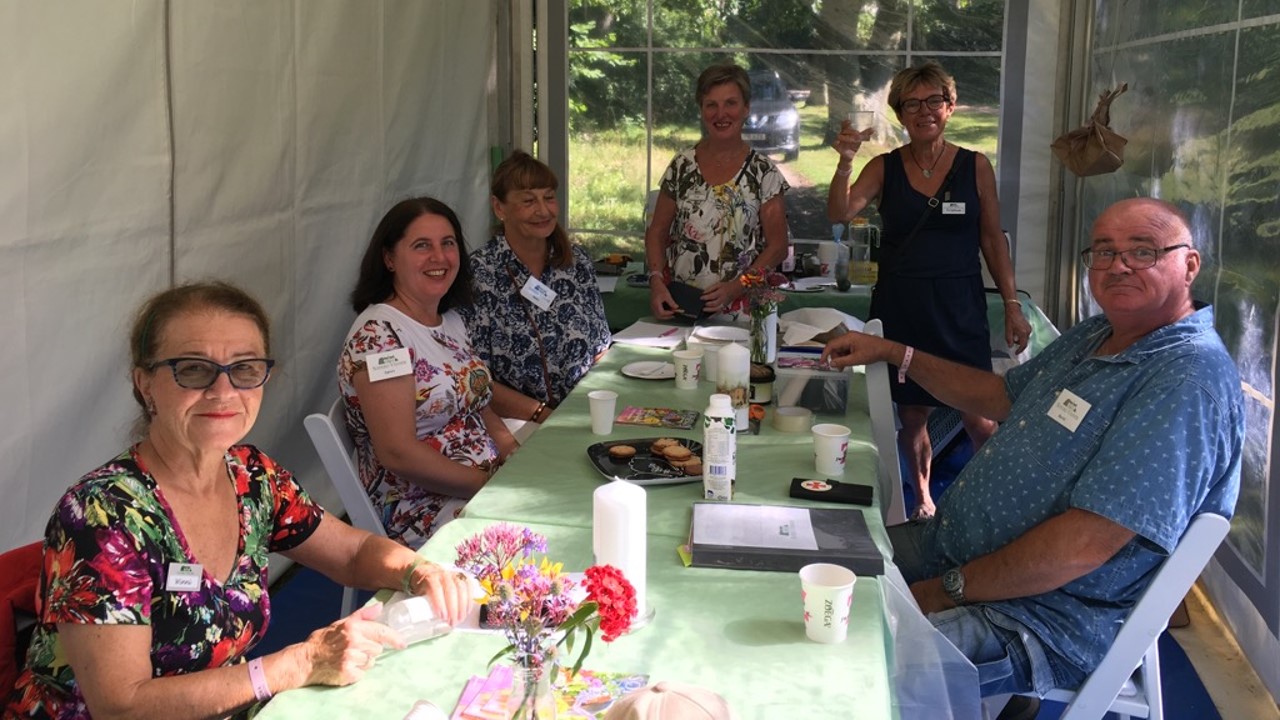 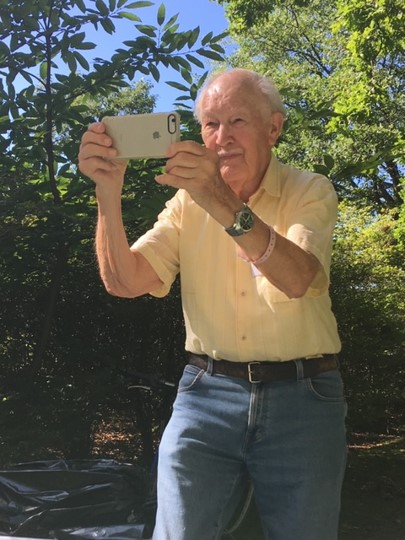 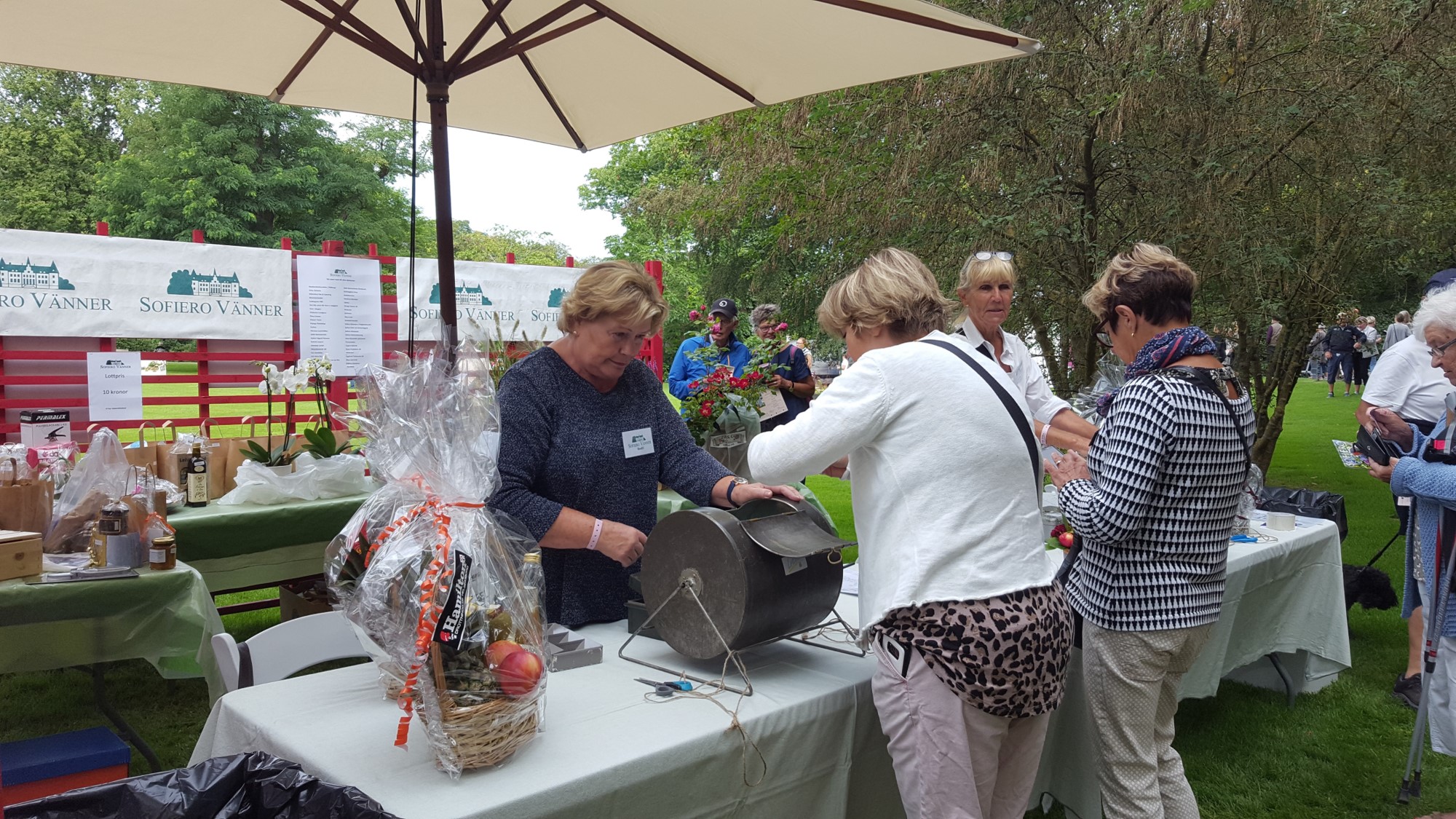 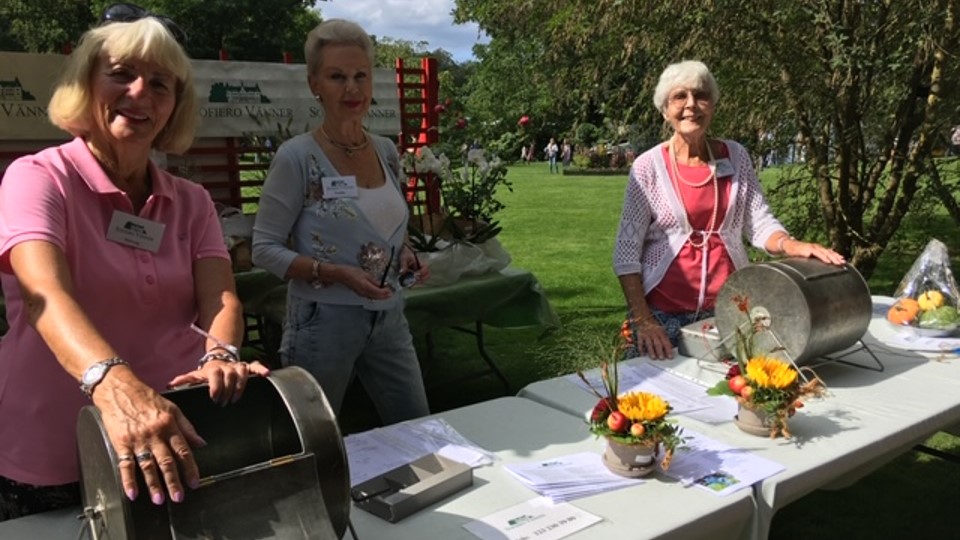 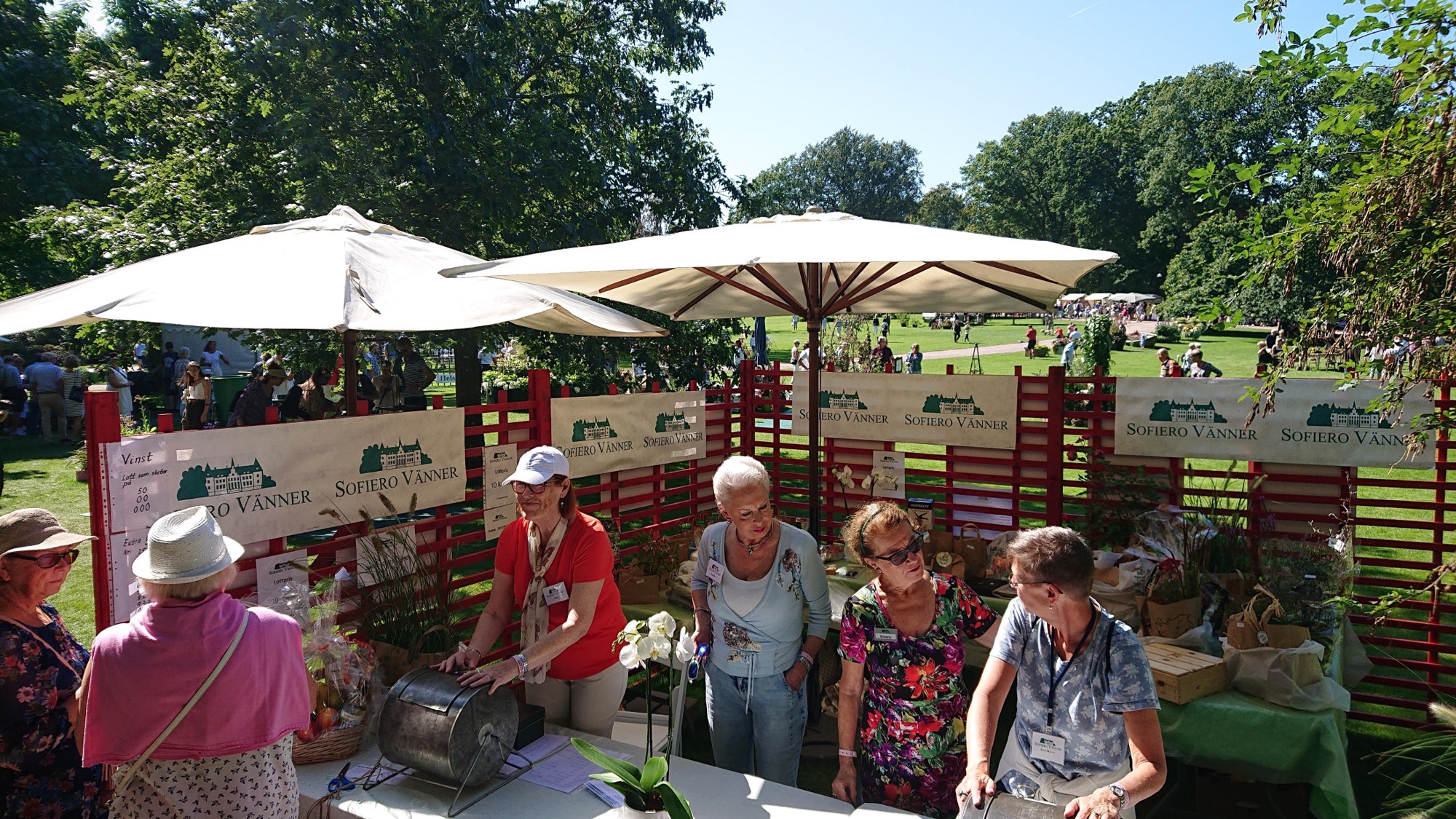 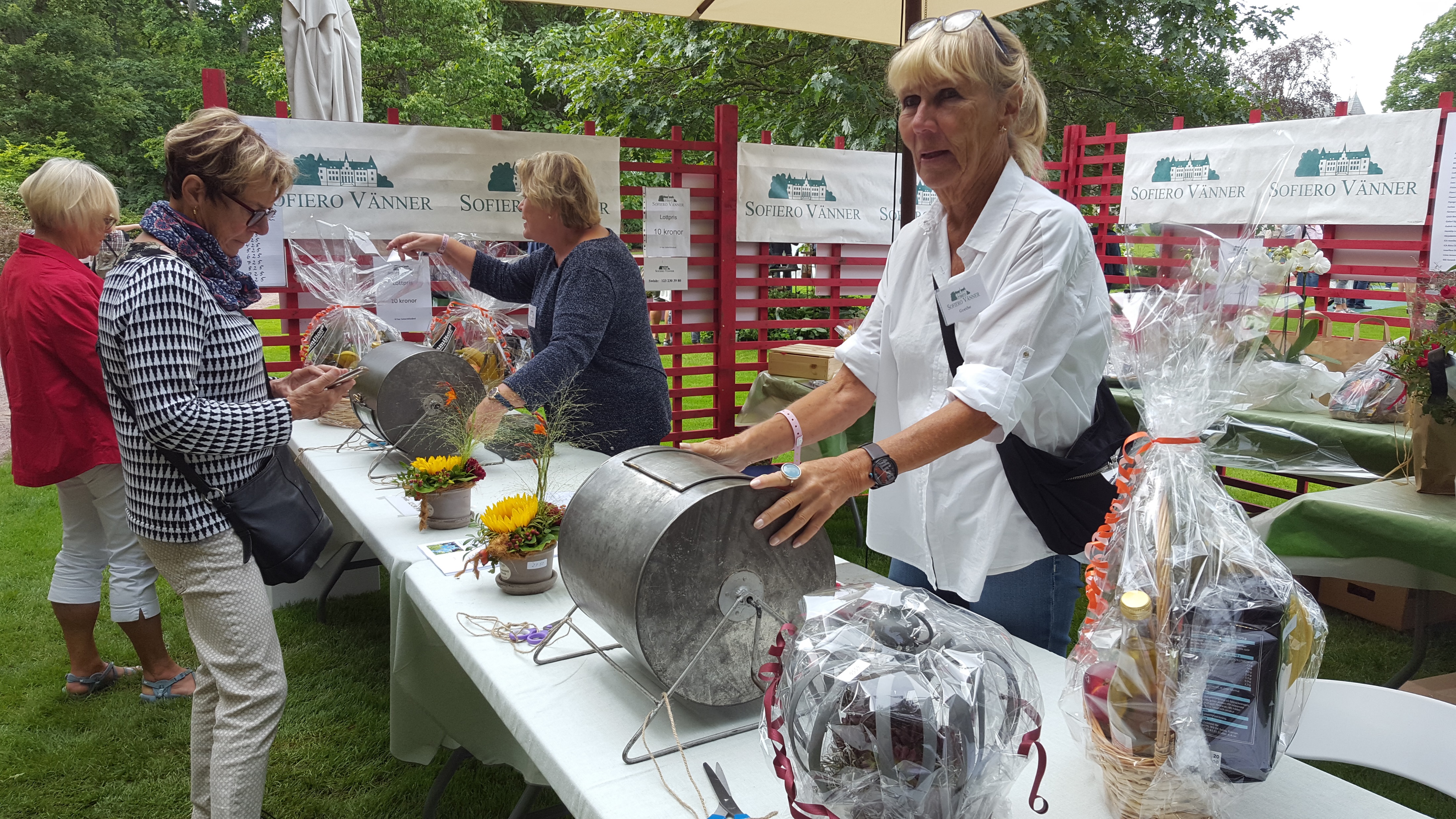 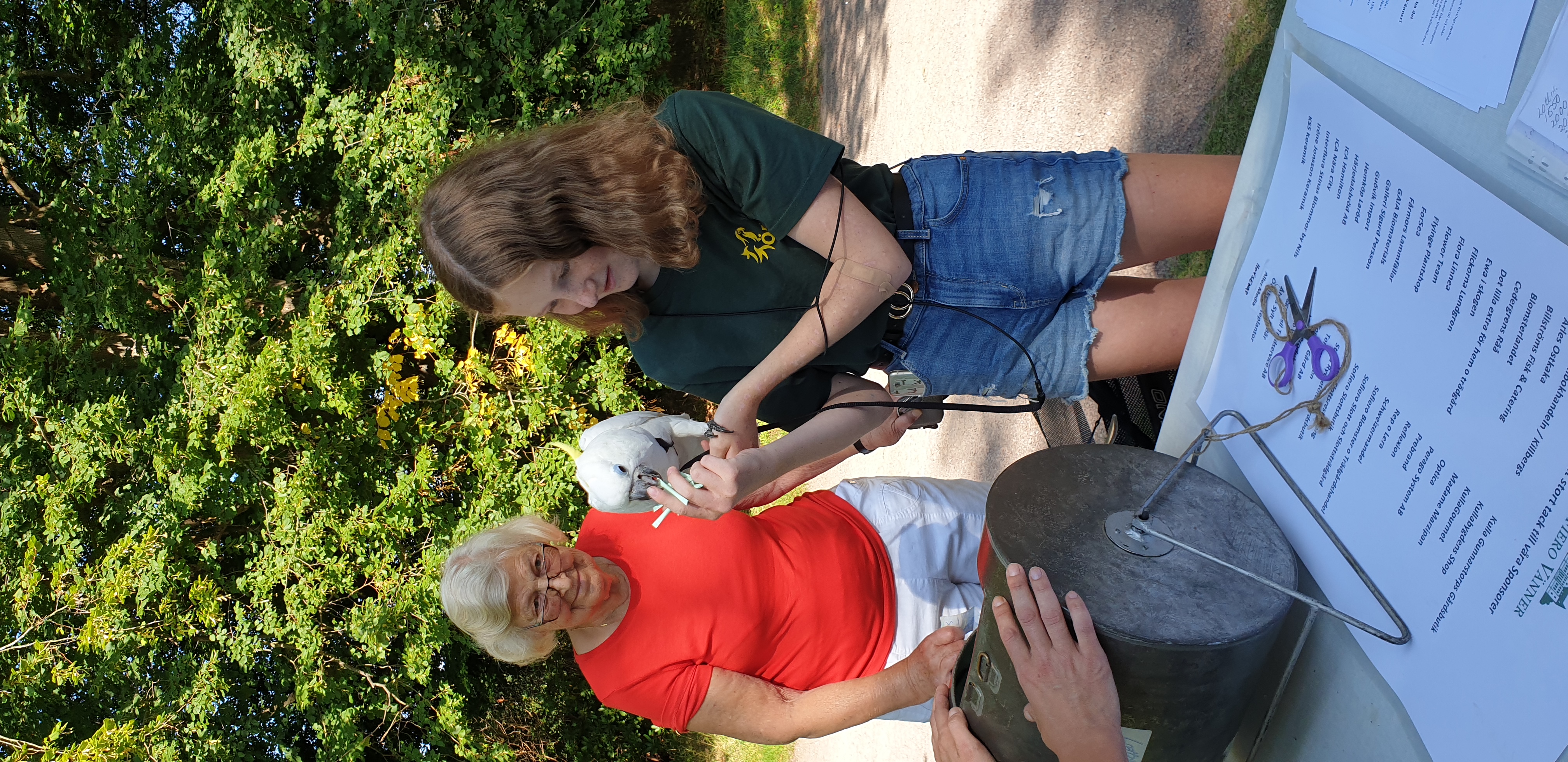 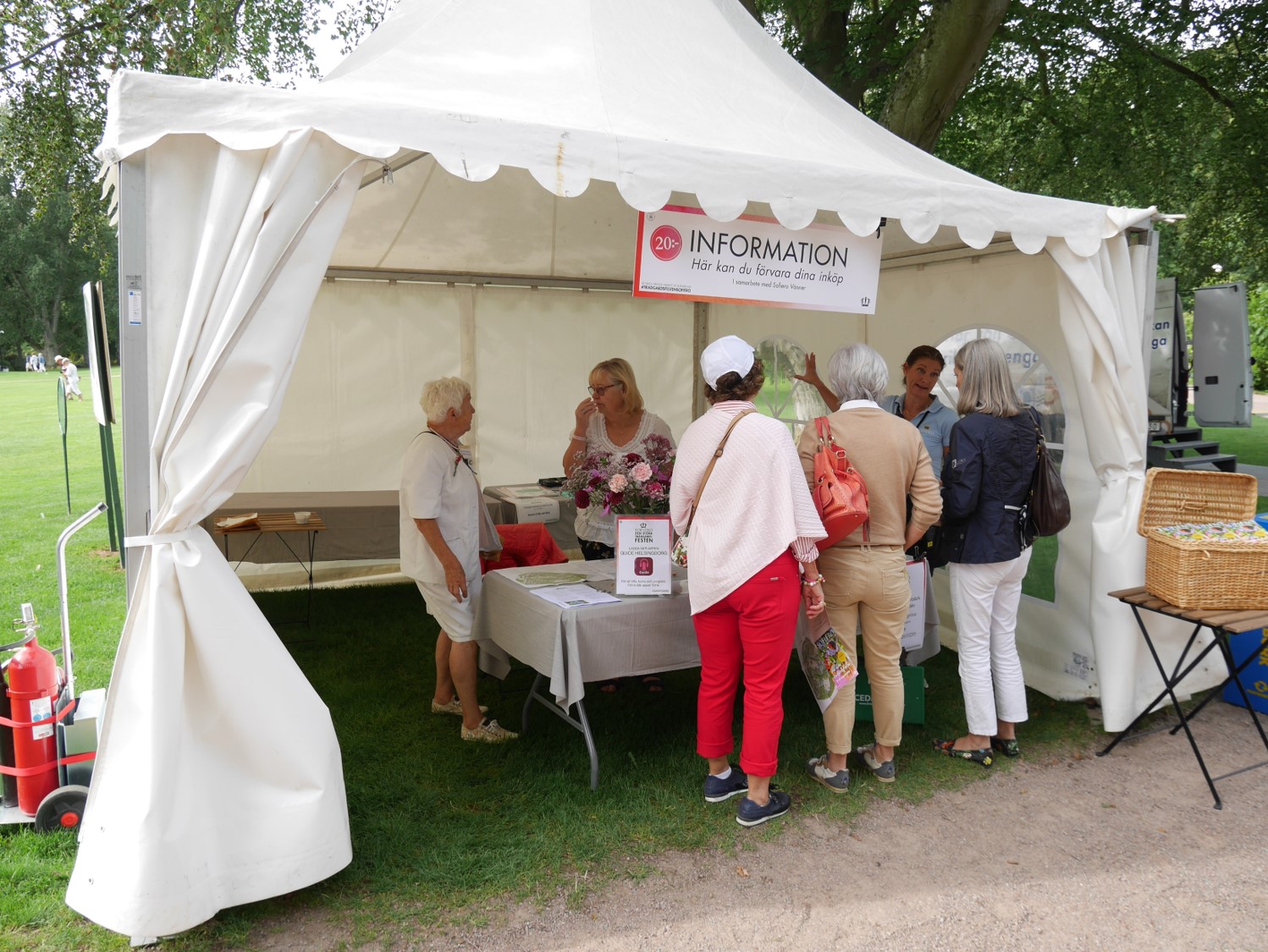 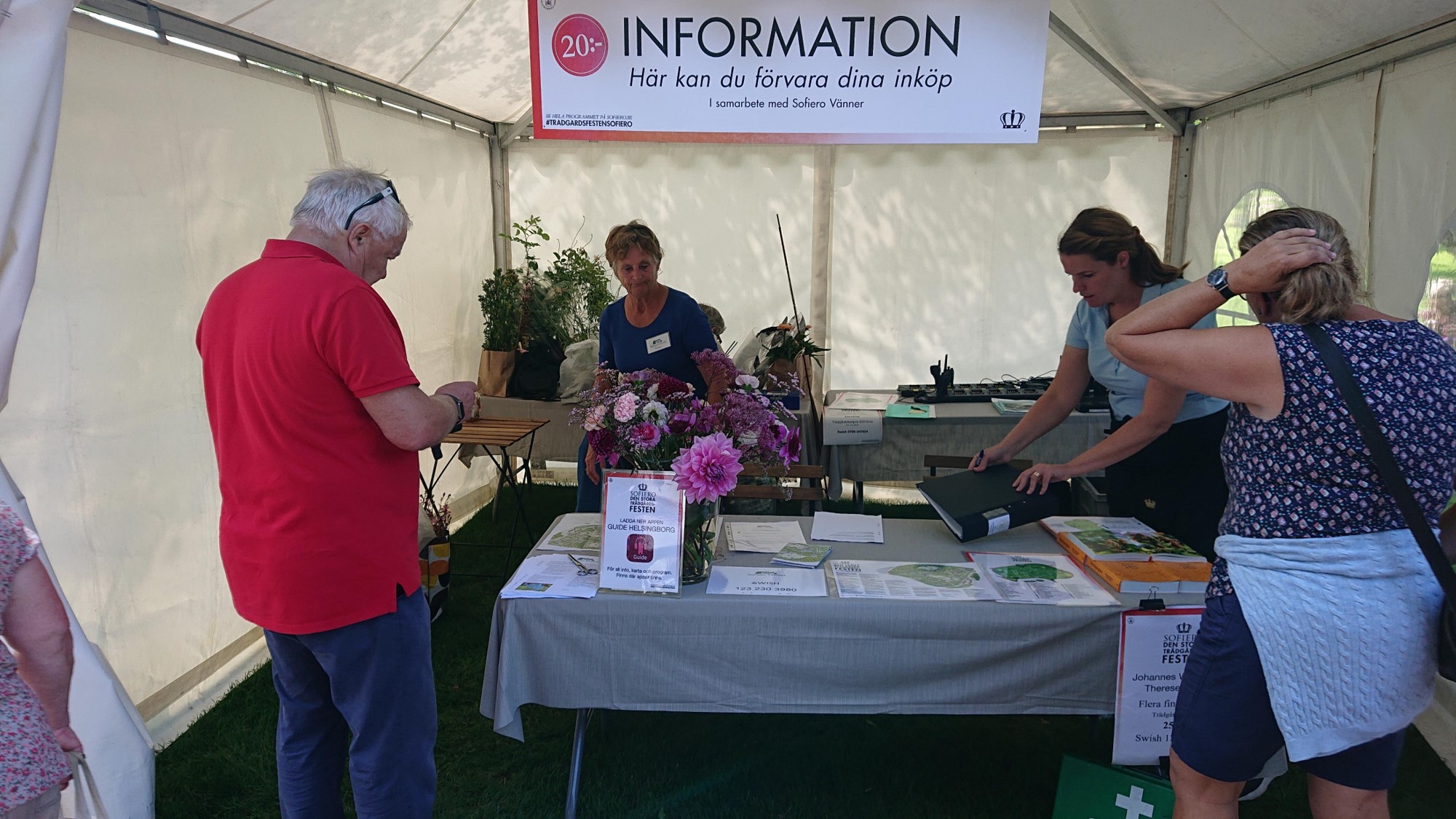 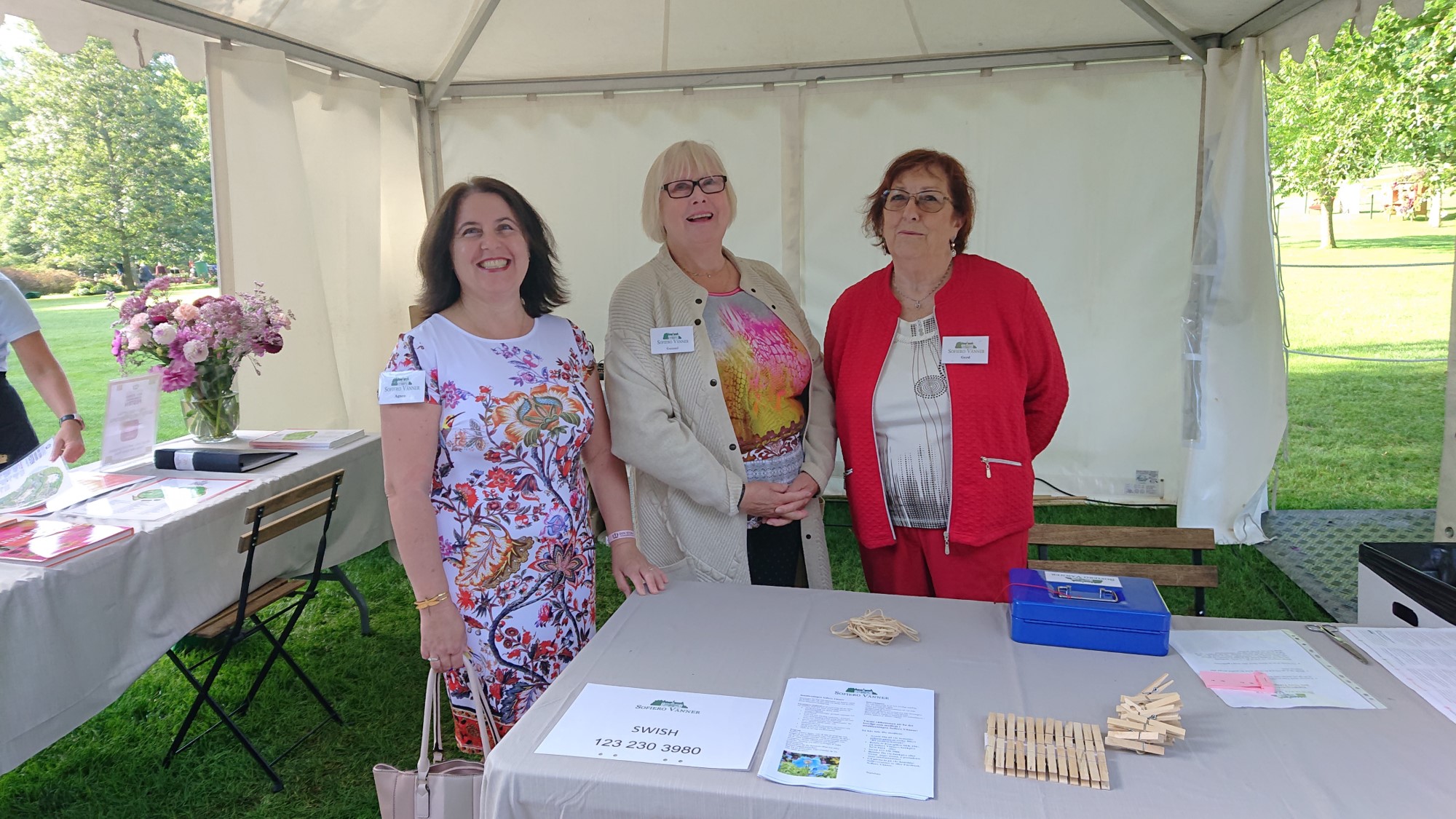 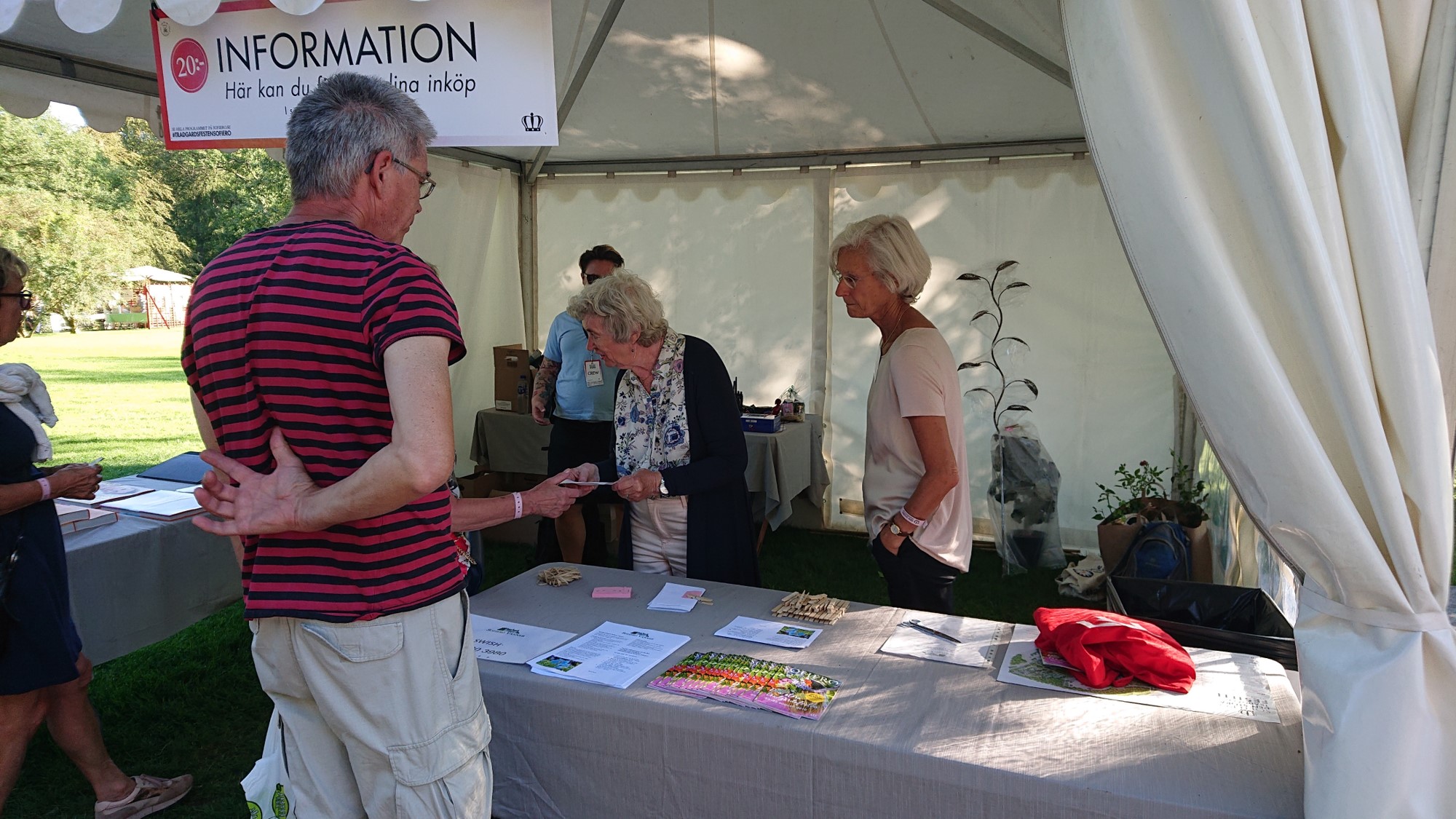 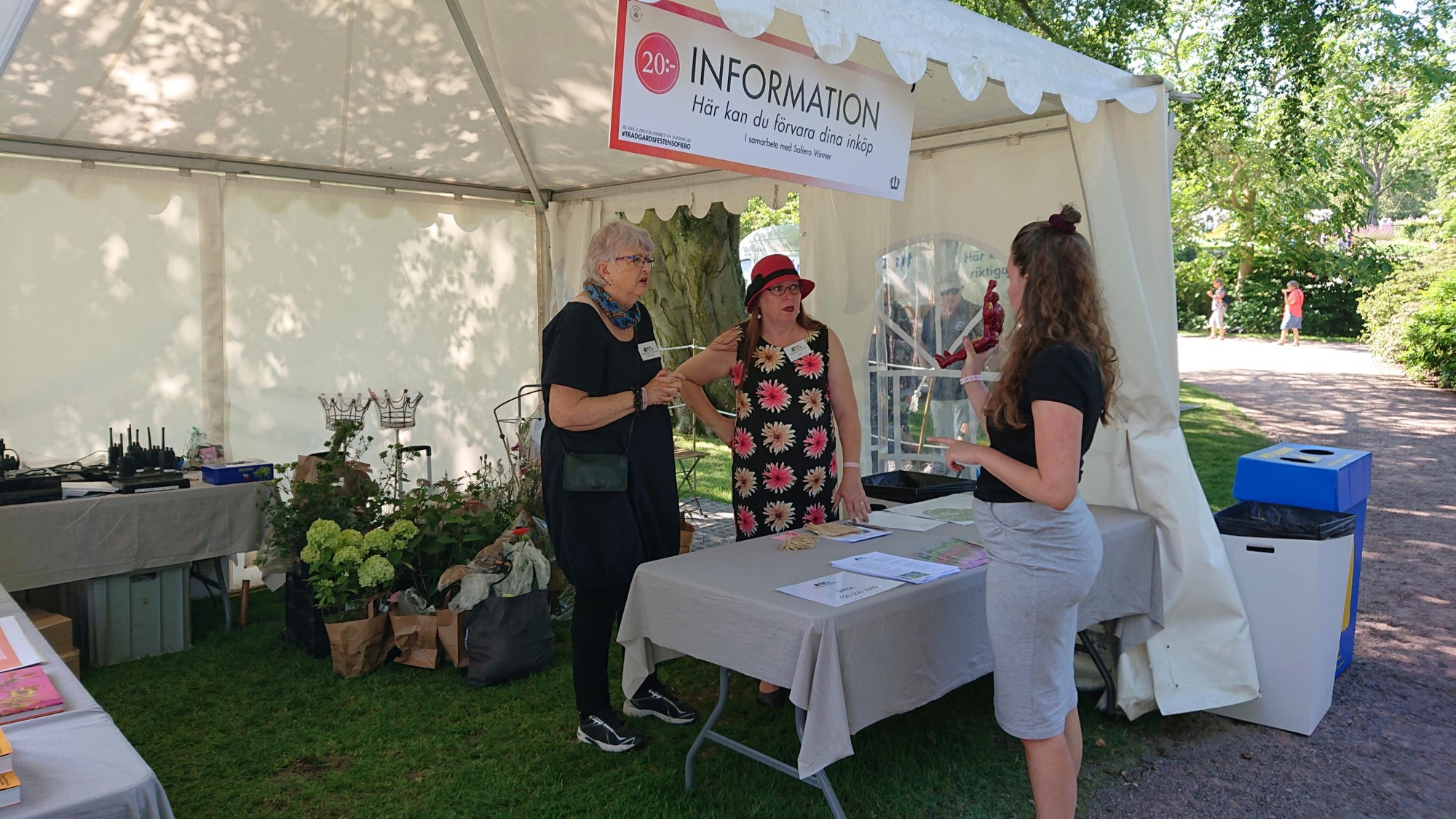 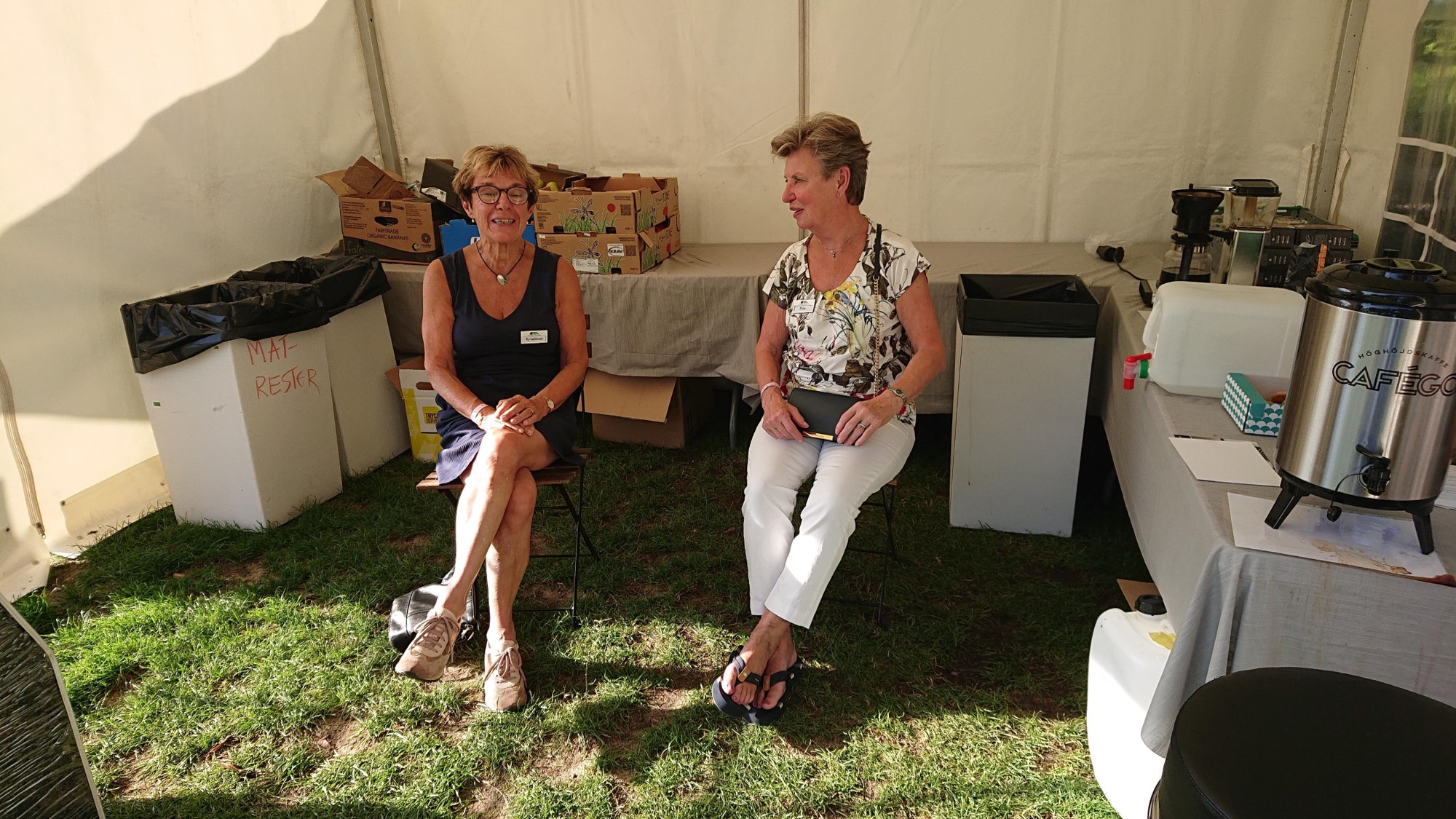 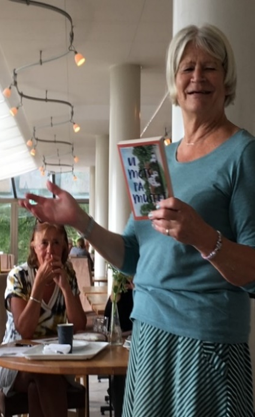 Trivselträff 13 SeptemberEllens Boktips
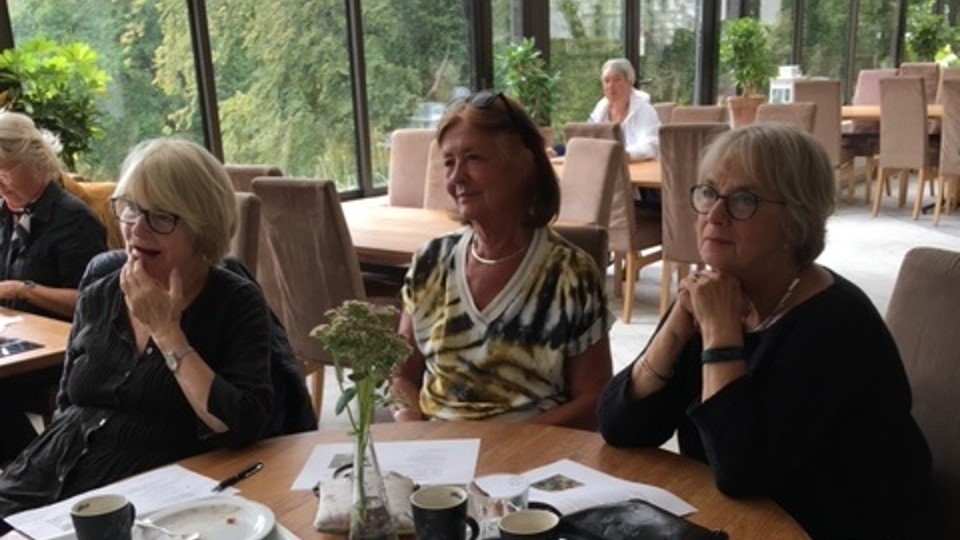 Trivselträff 12 SeptemberEllens Boktips
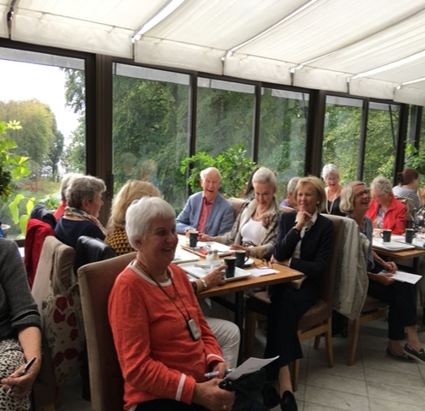 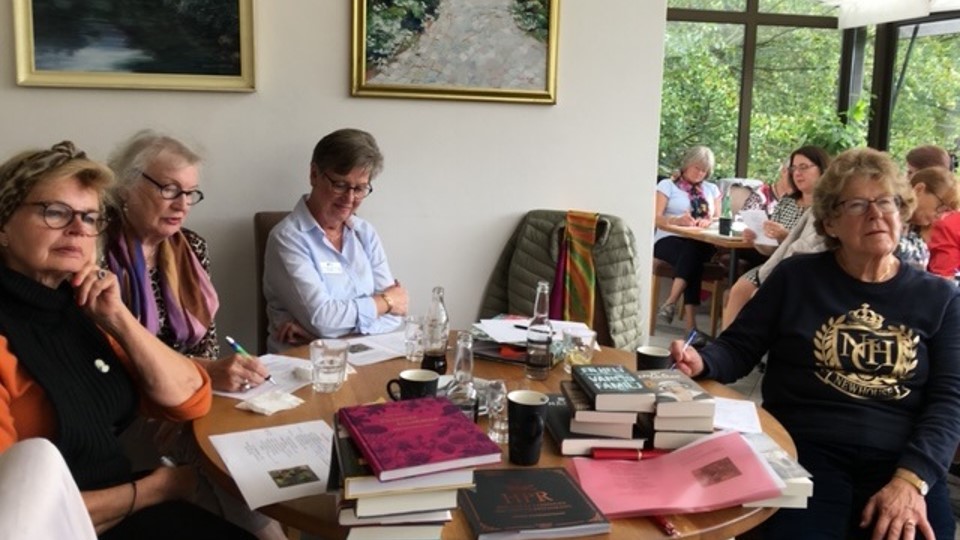 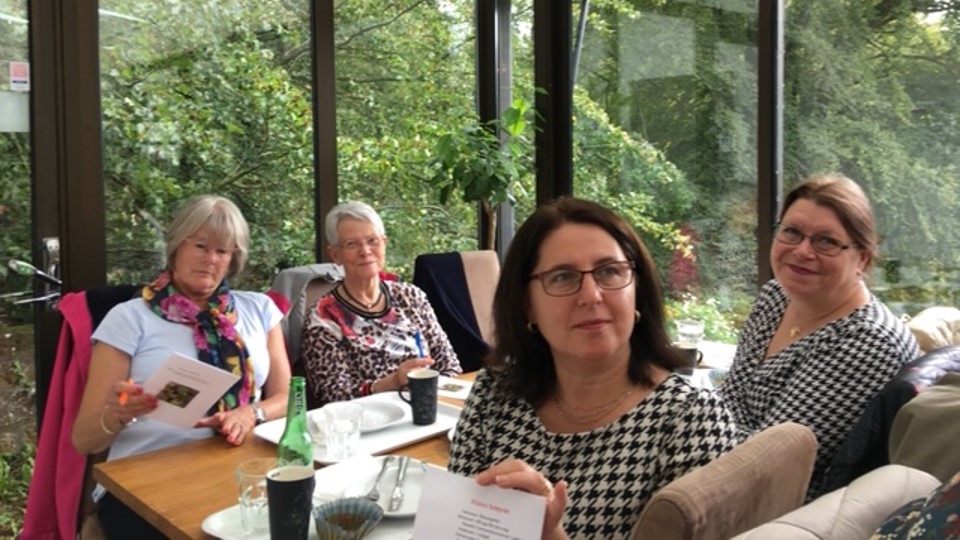 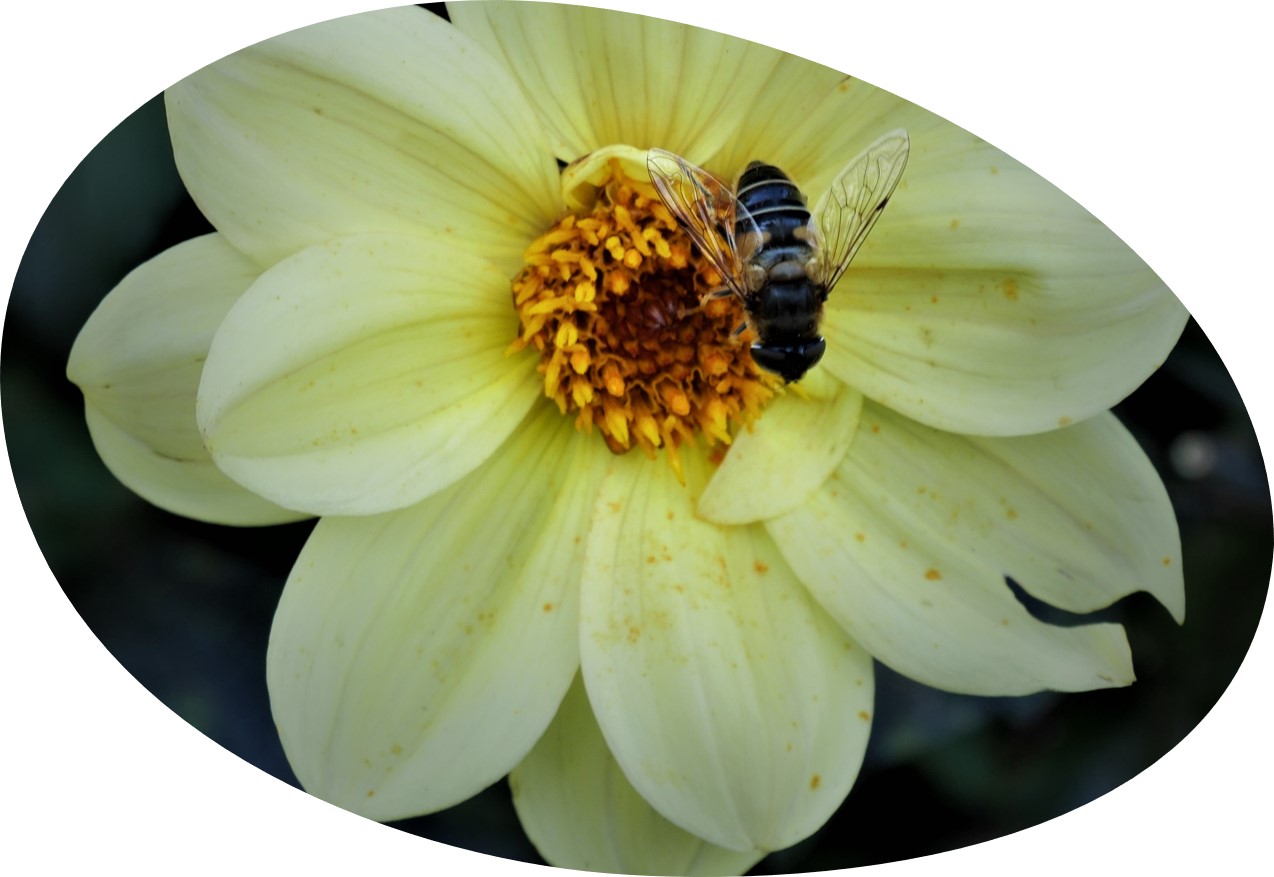 Höstdag – Dahliadag22 September
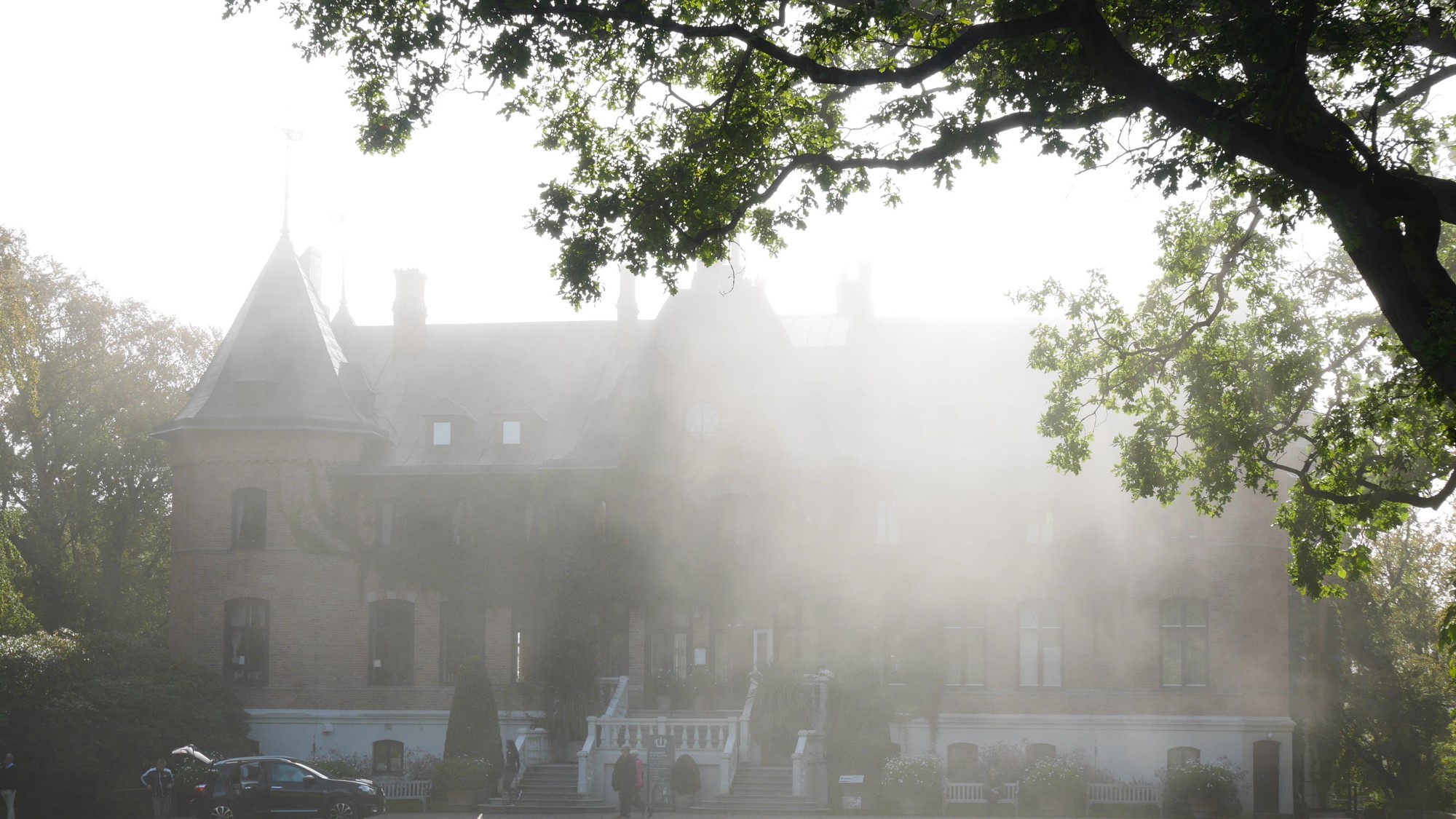 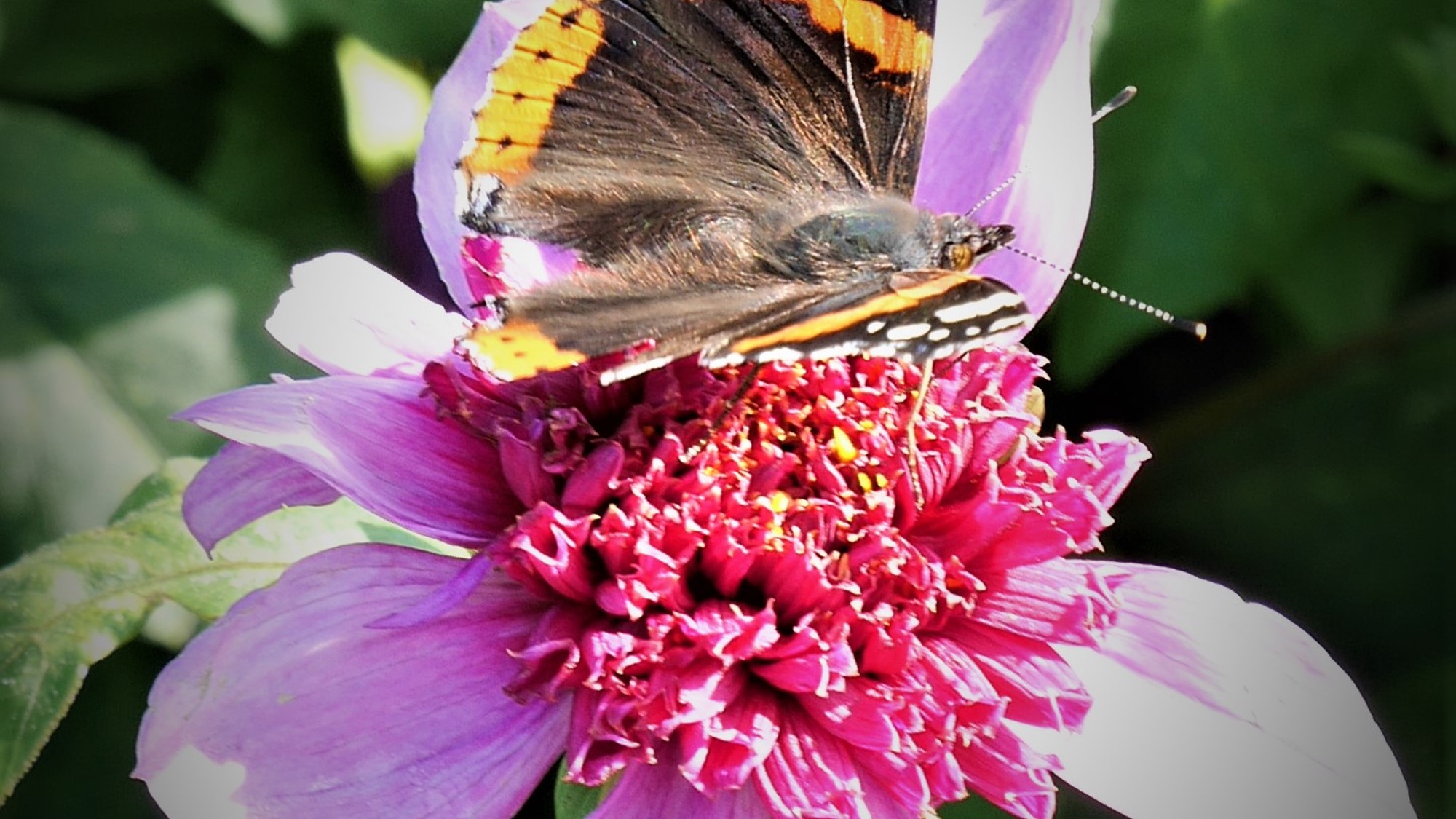 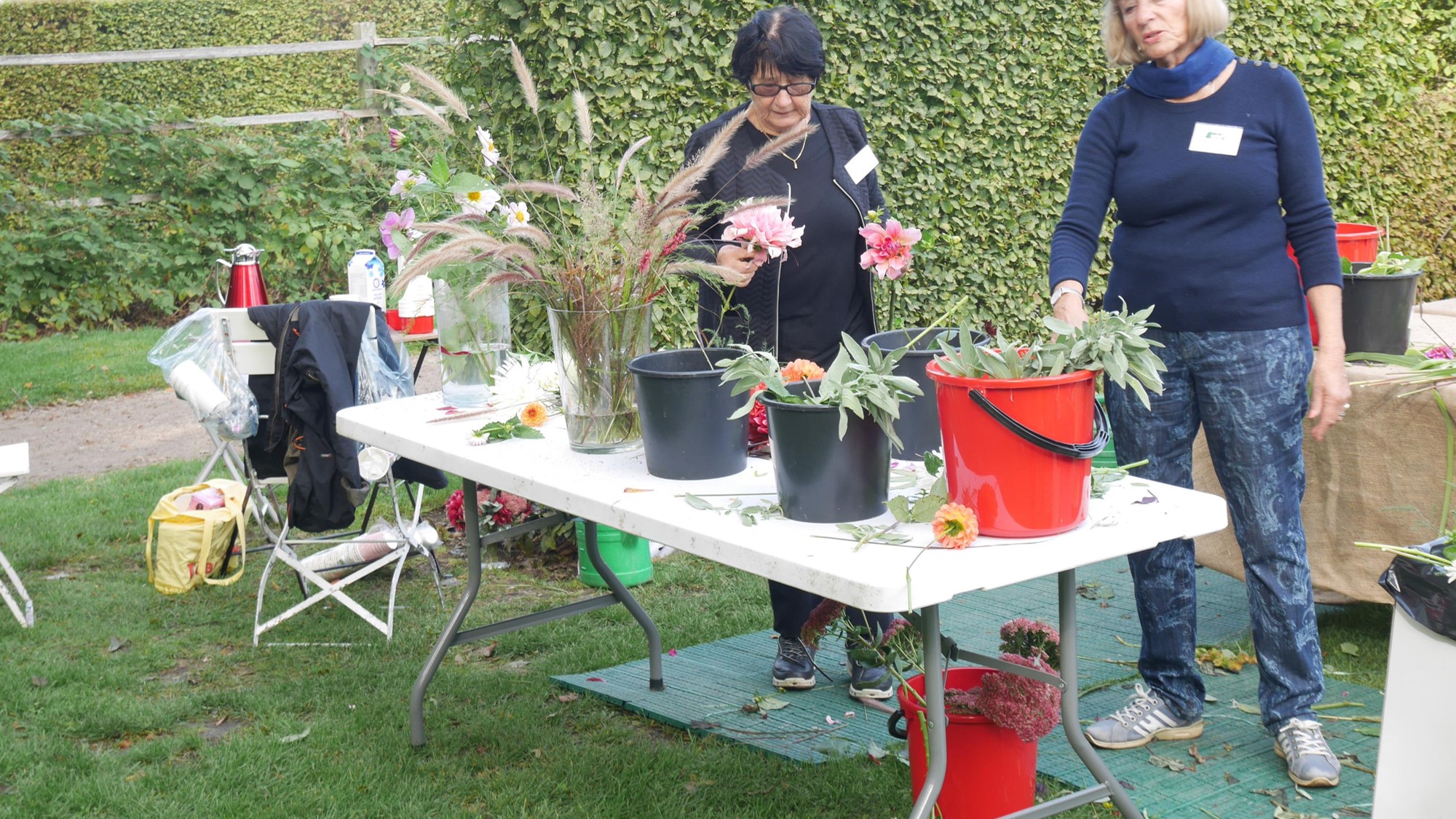 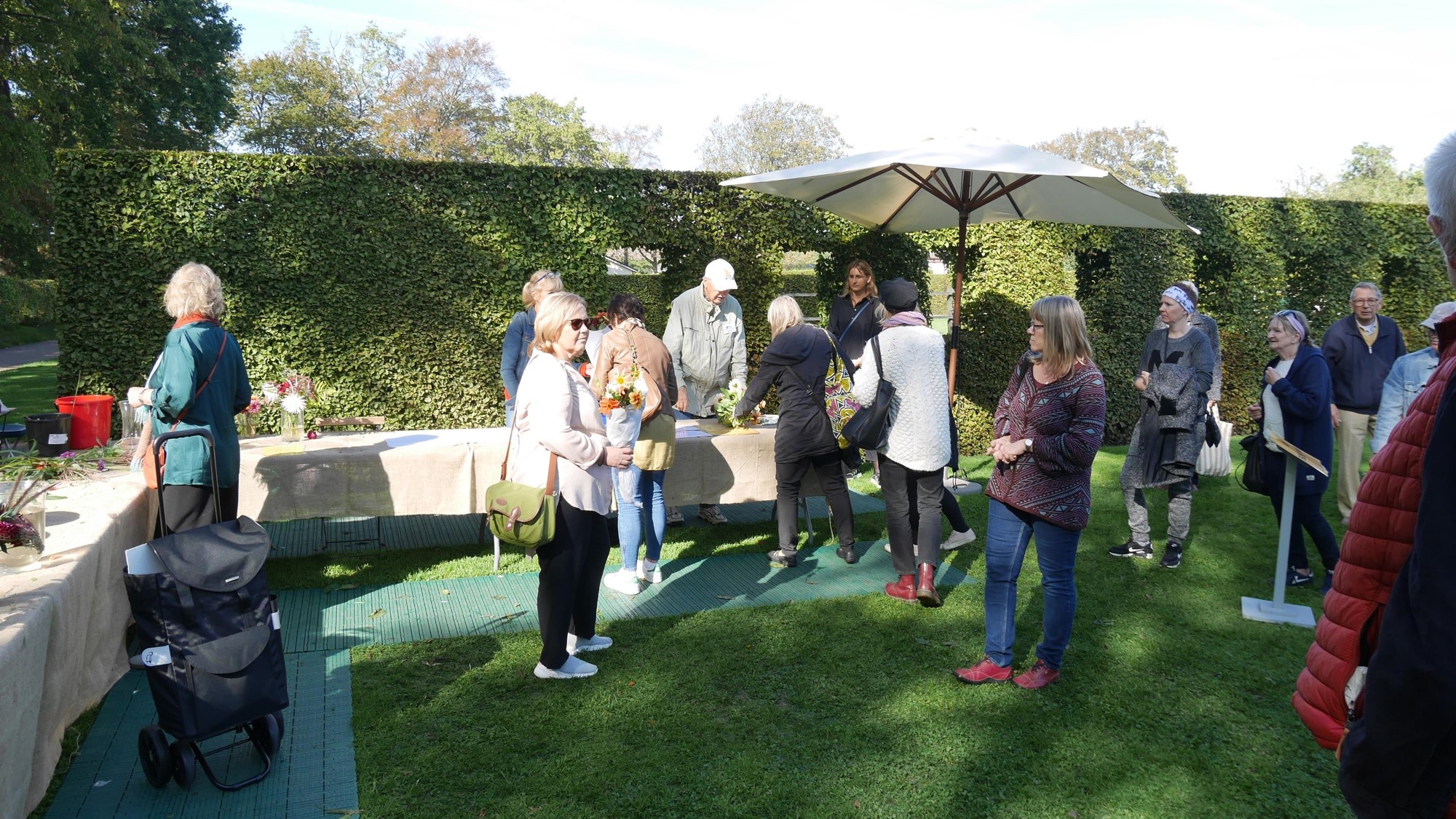 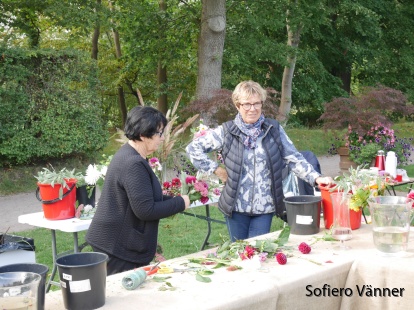 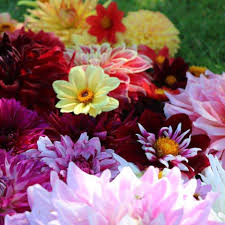 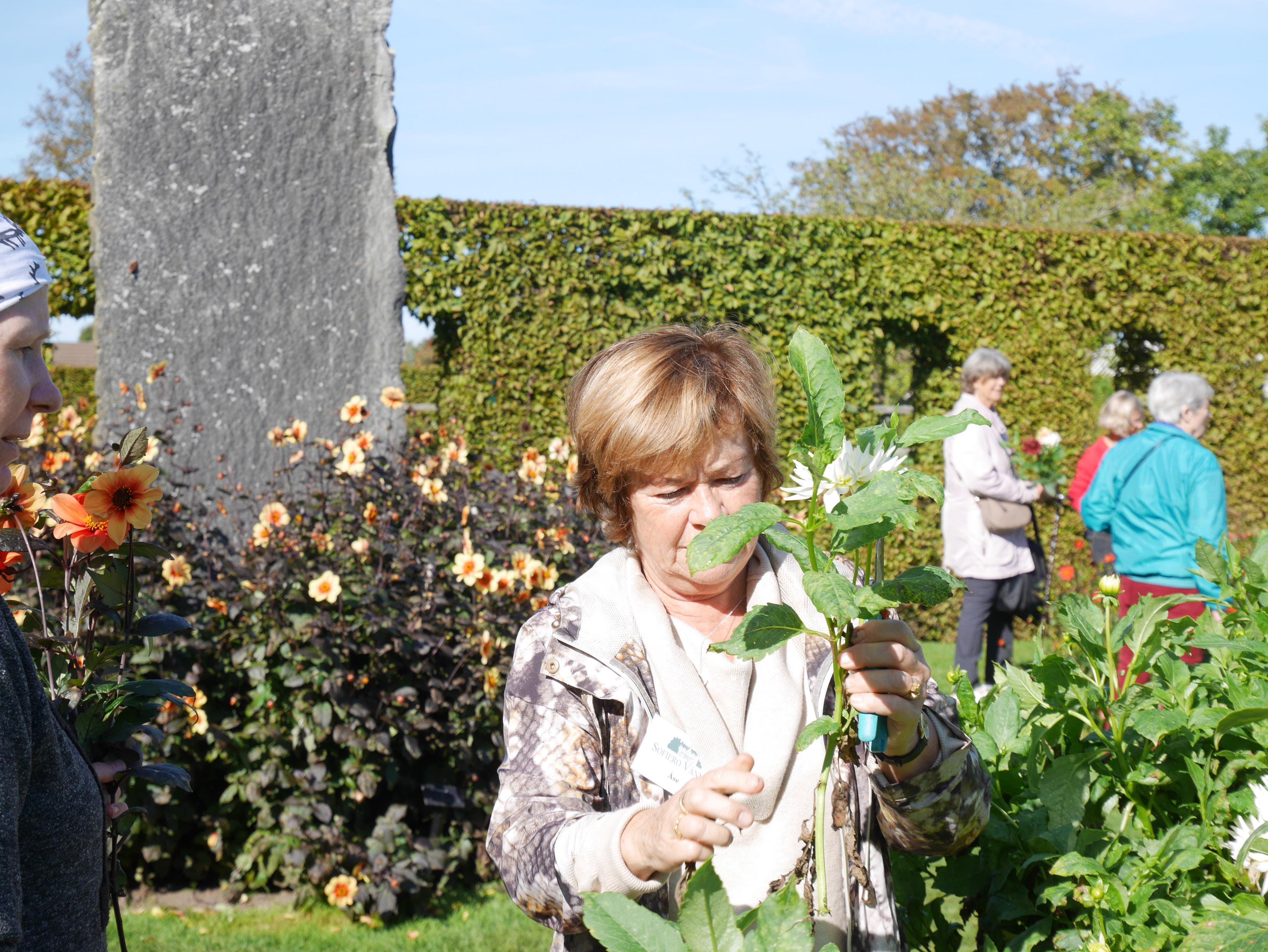 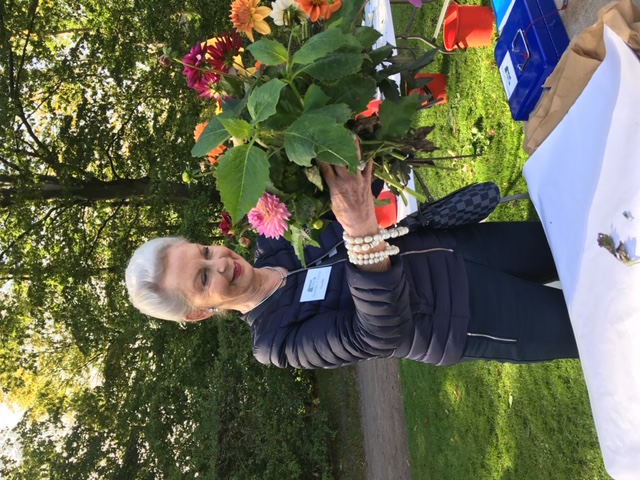 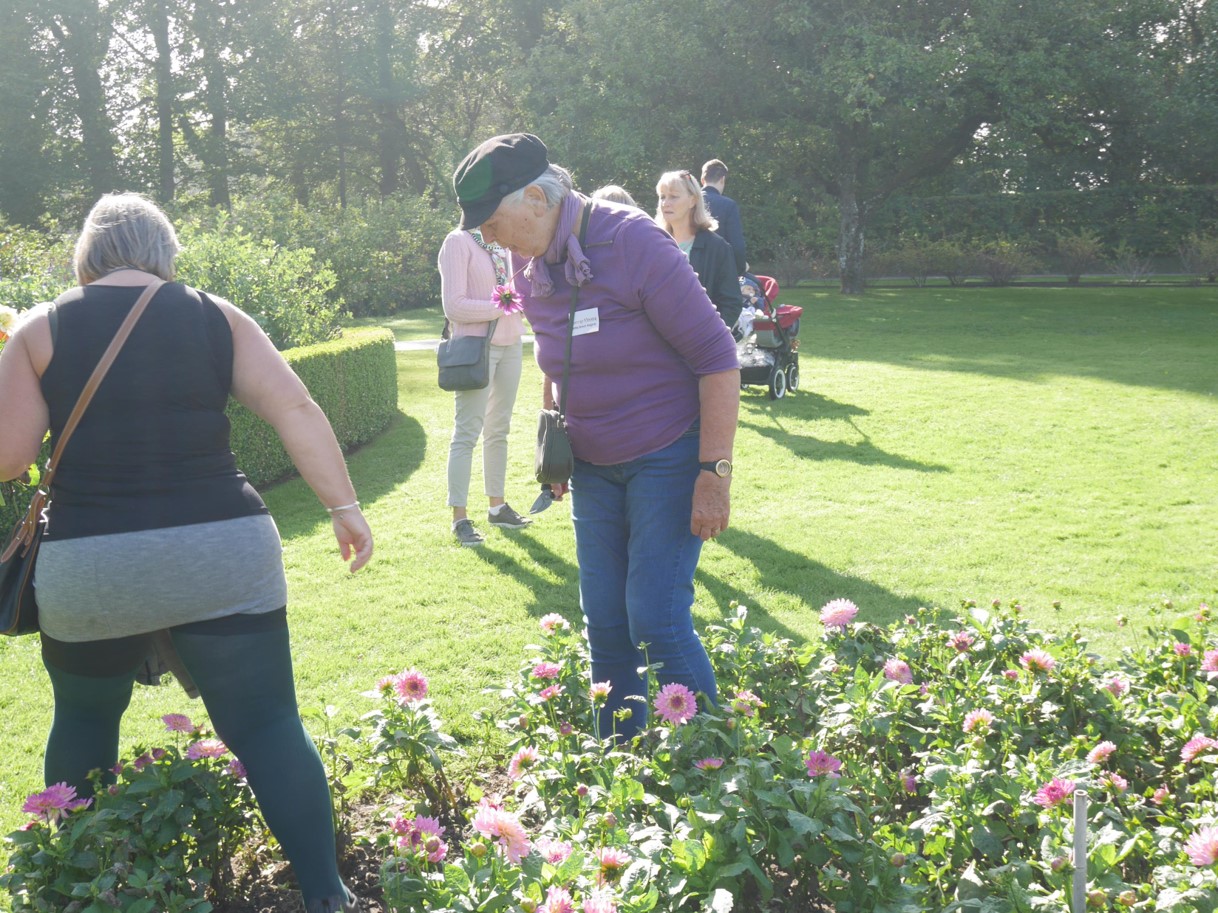 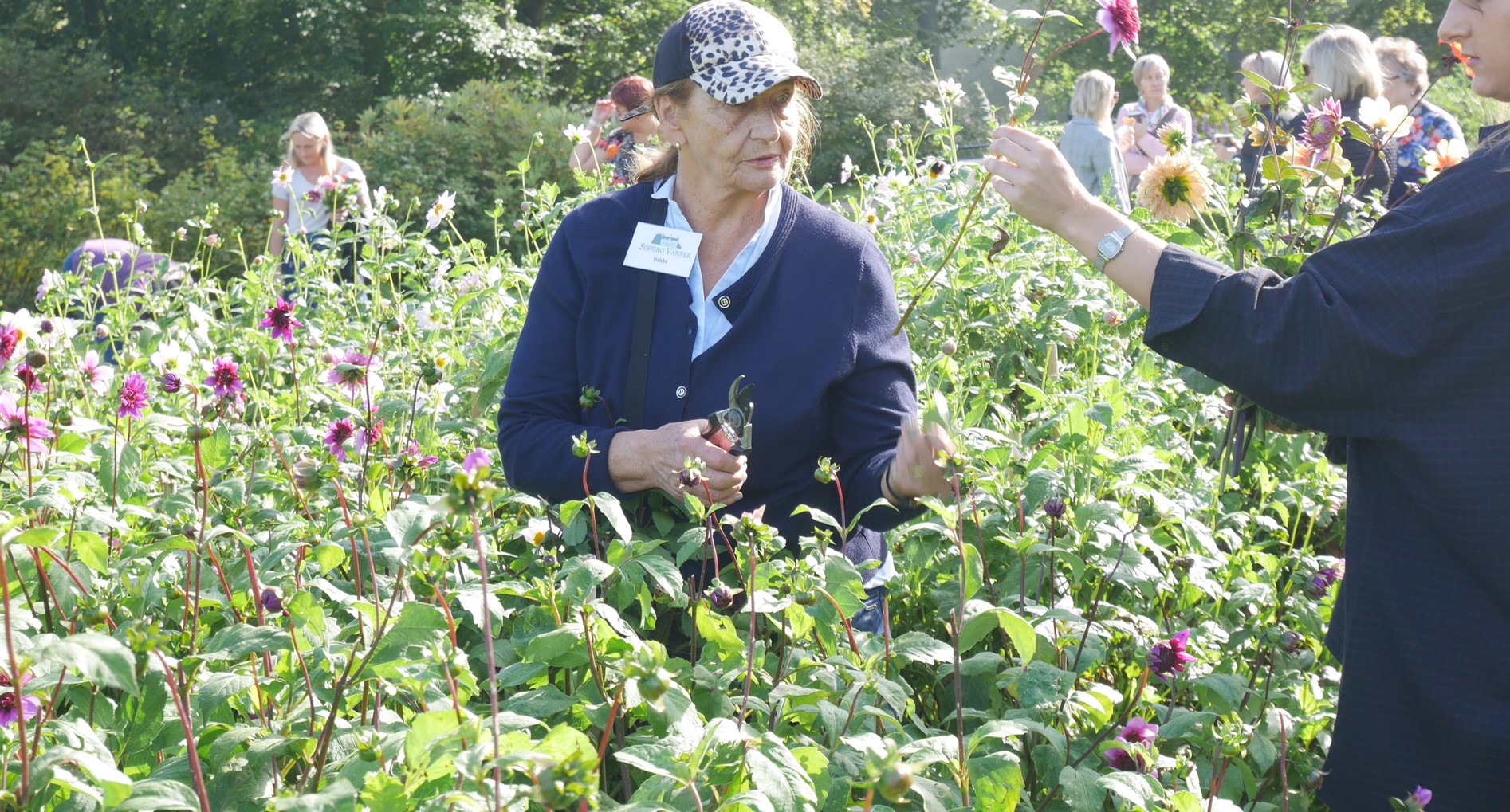 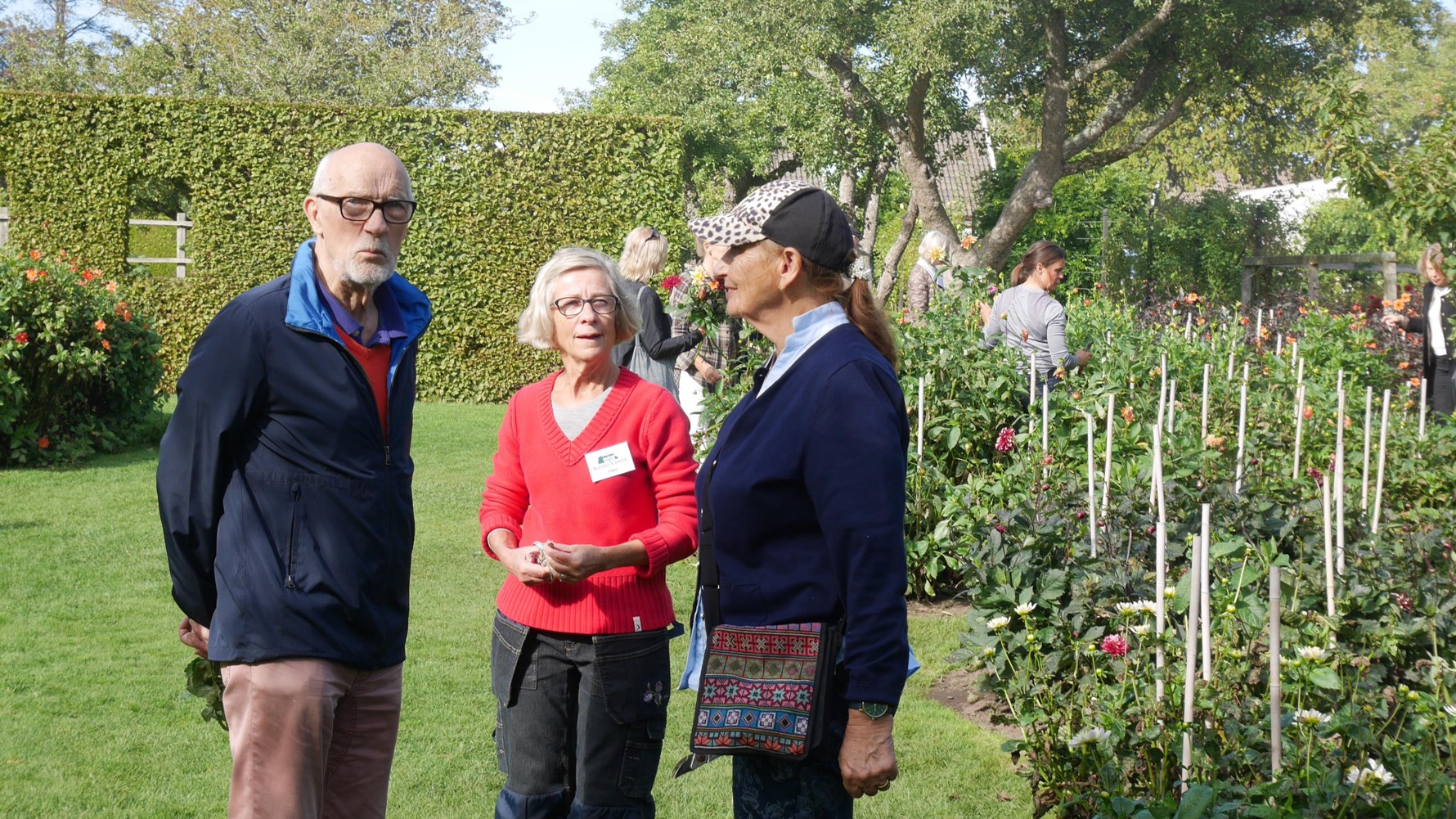 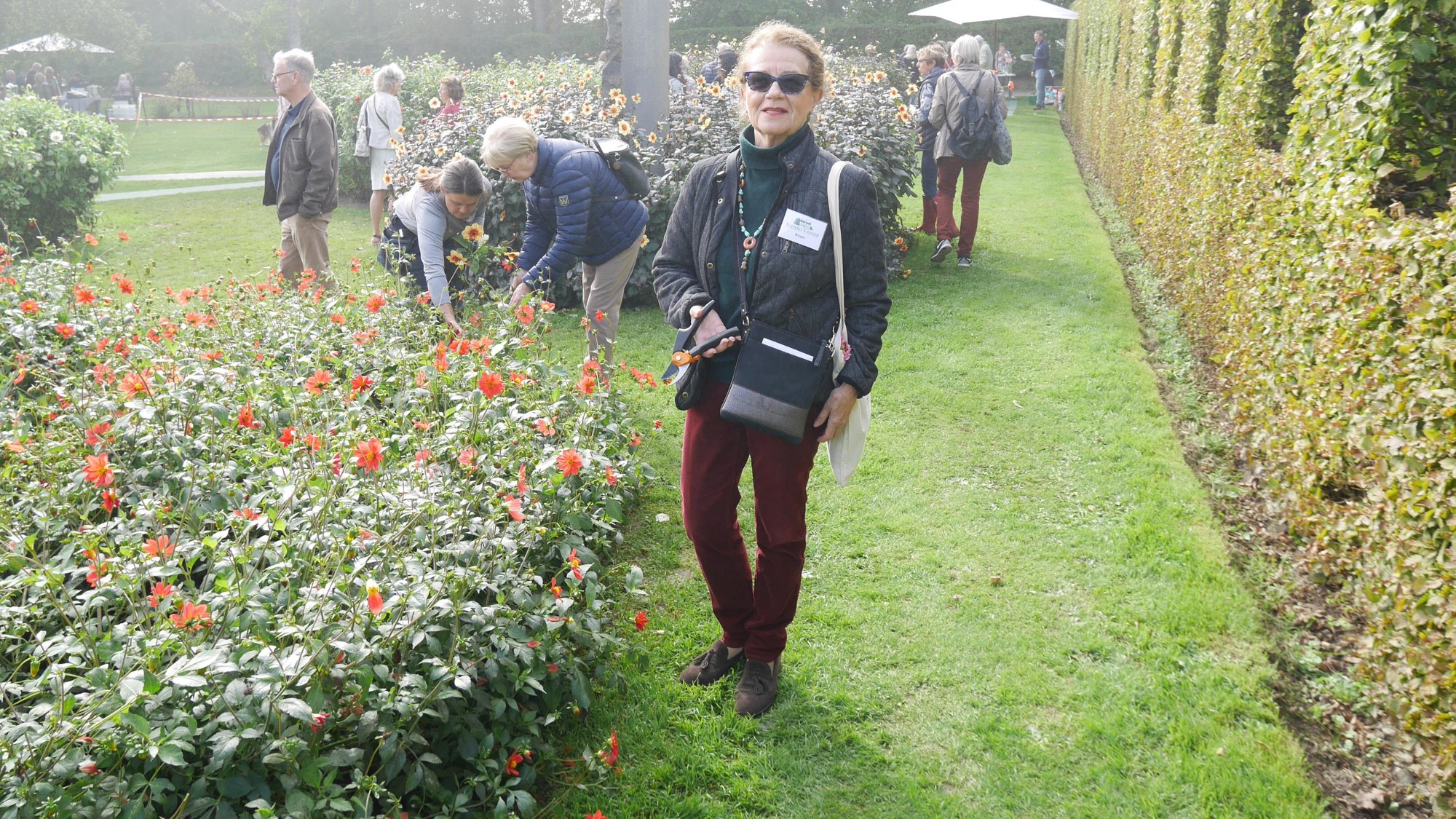 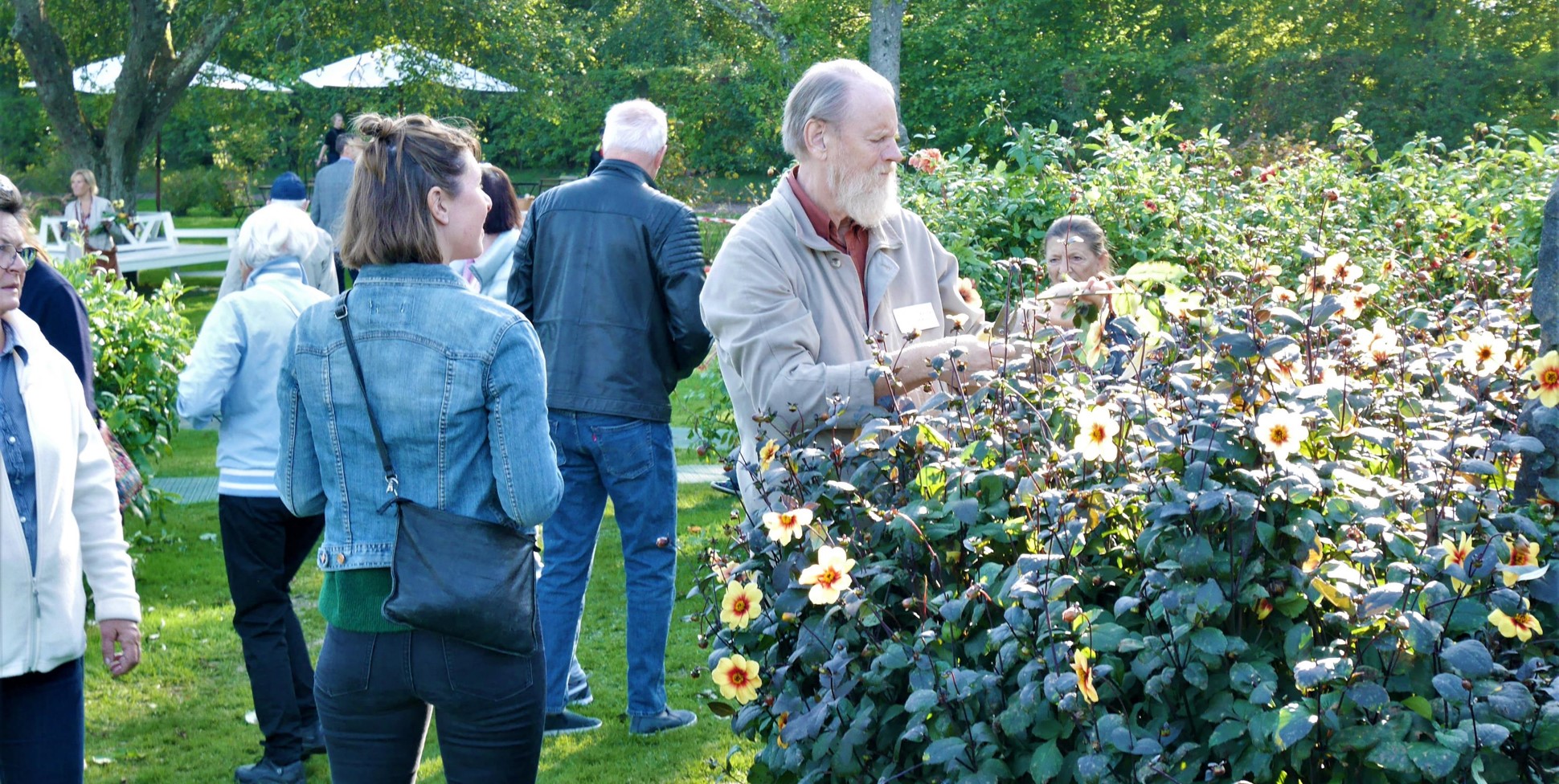 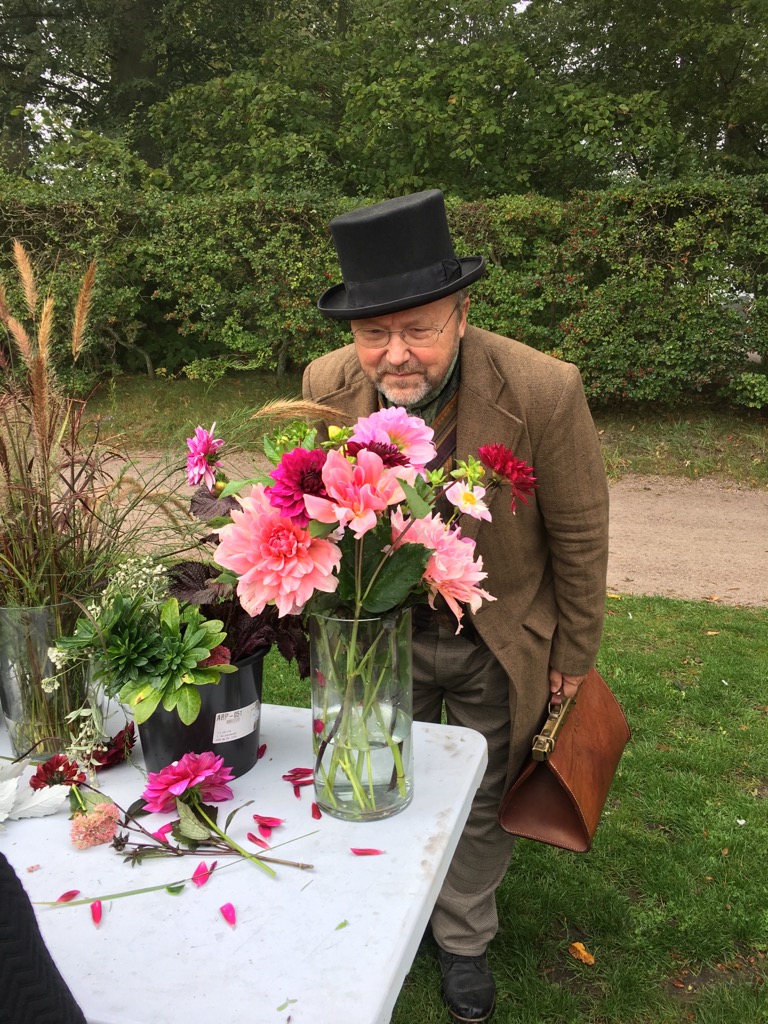 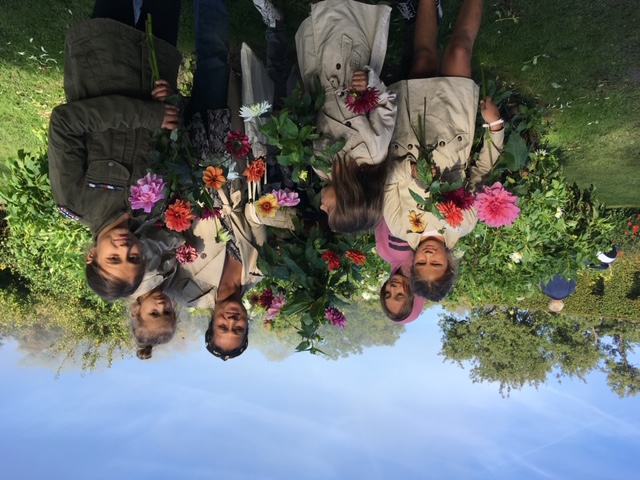 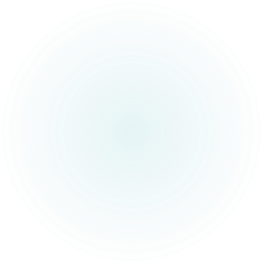 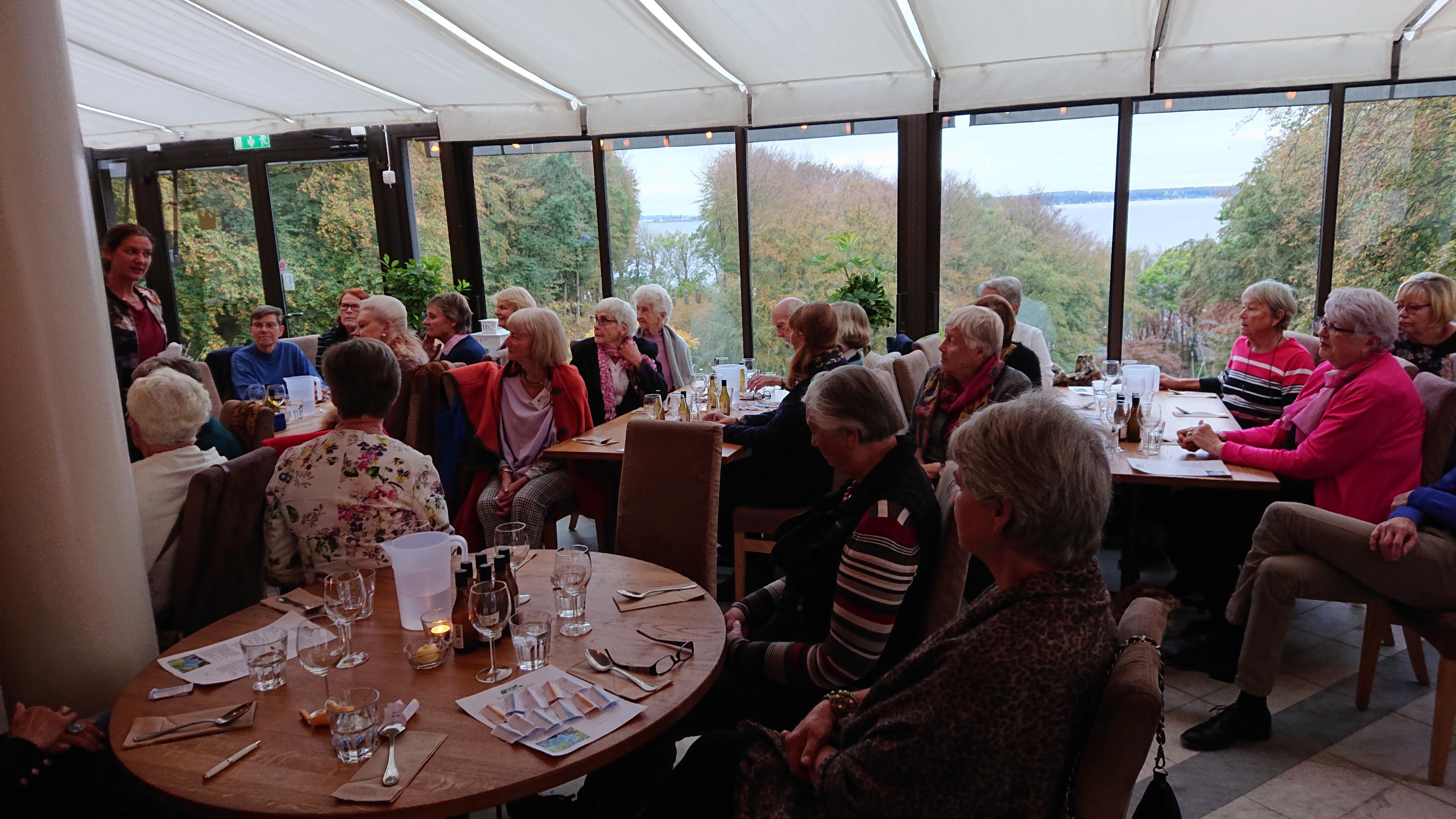 ”Soppan” 3.e Oktober
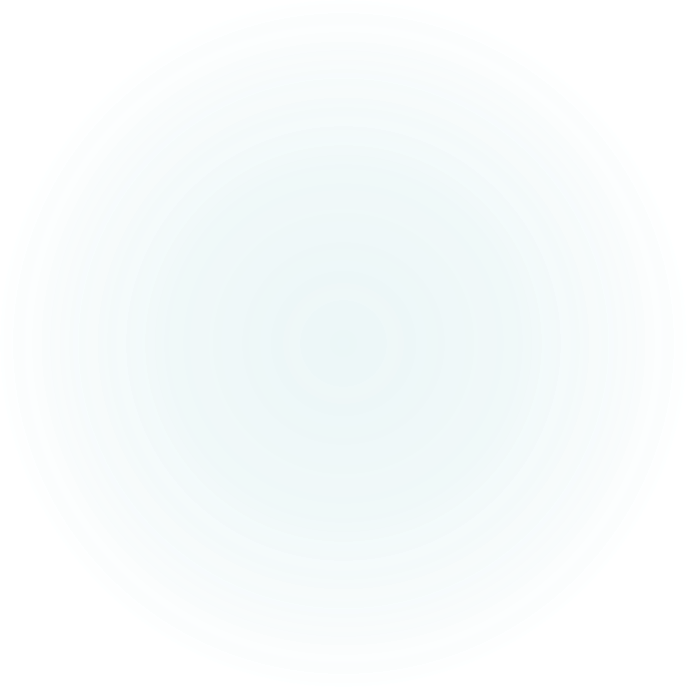 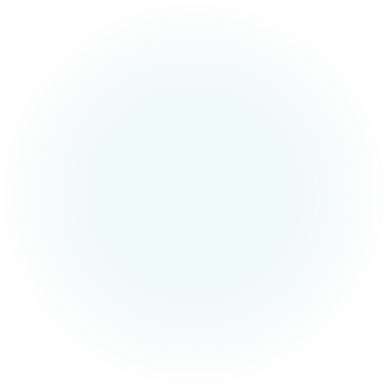 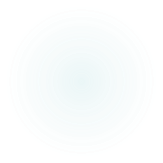 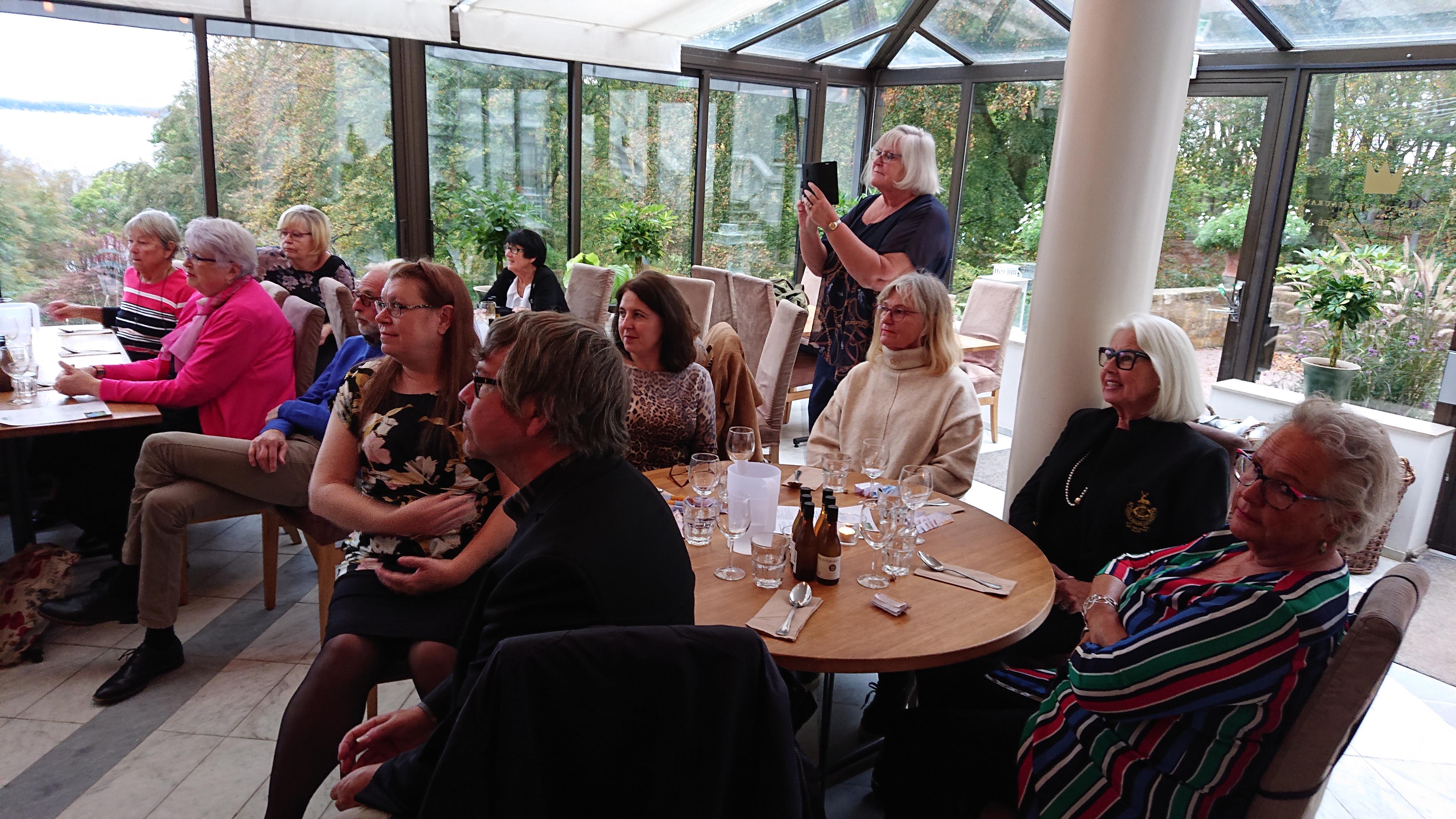 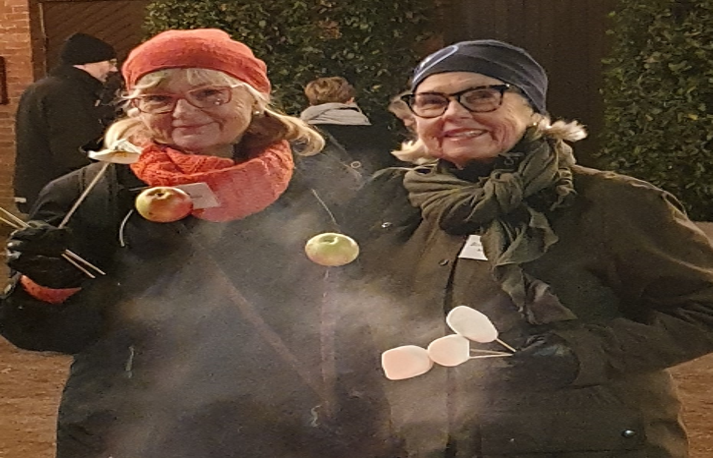 Ljusstämning 31/10- 3/11
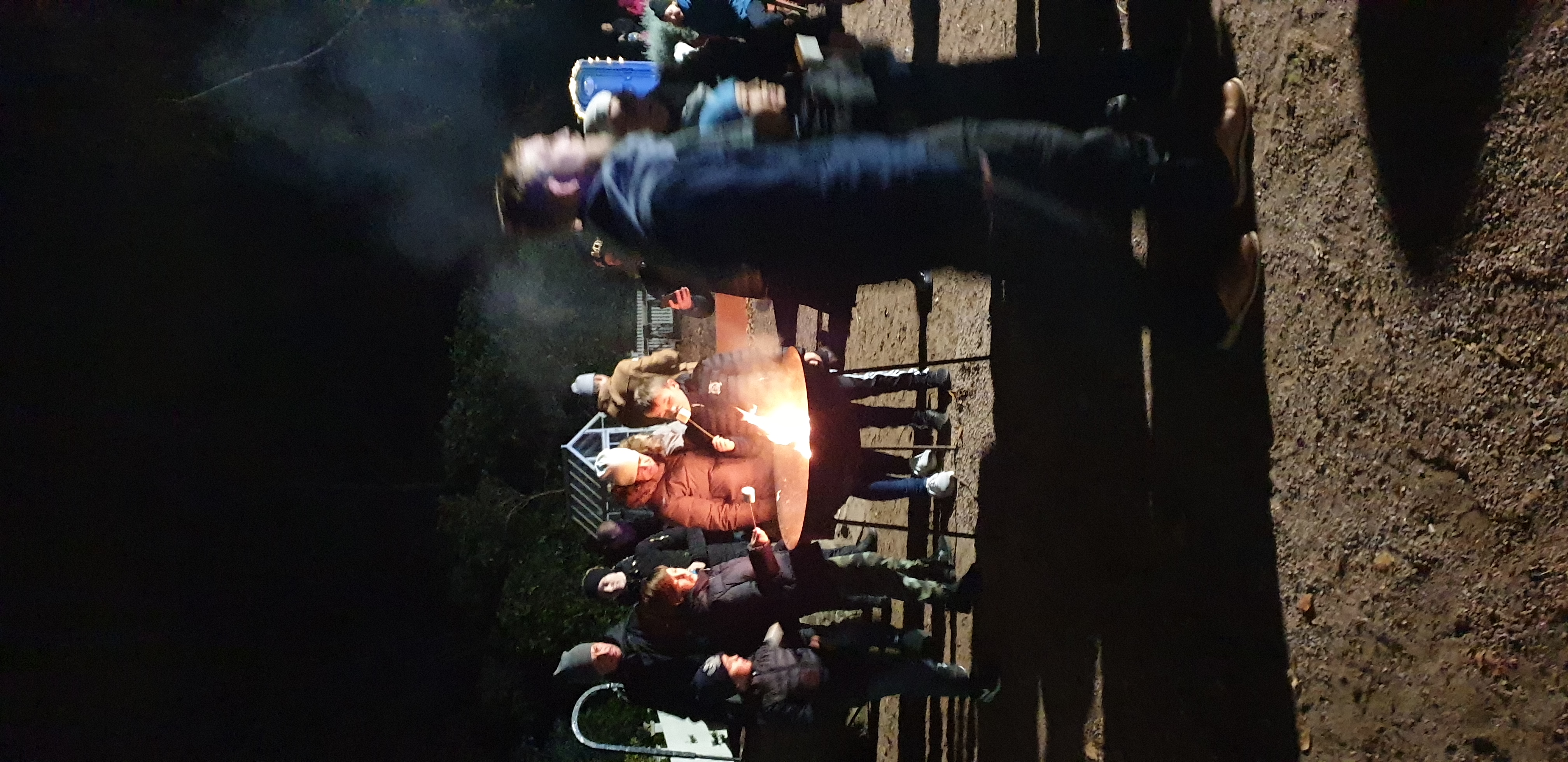 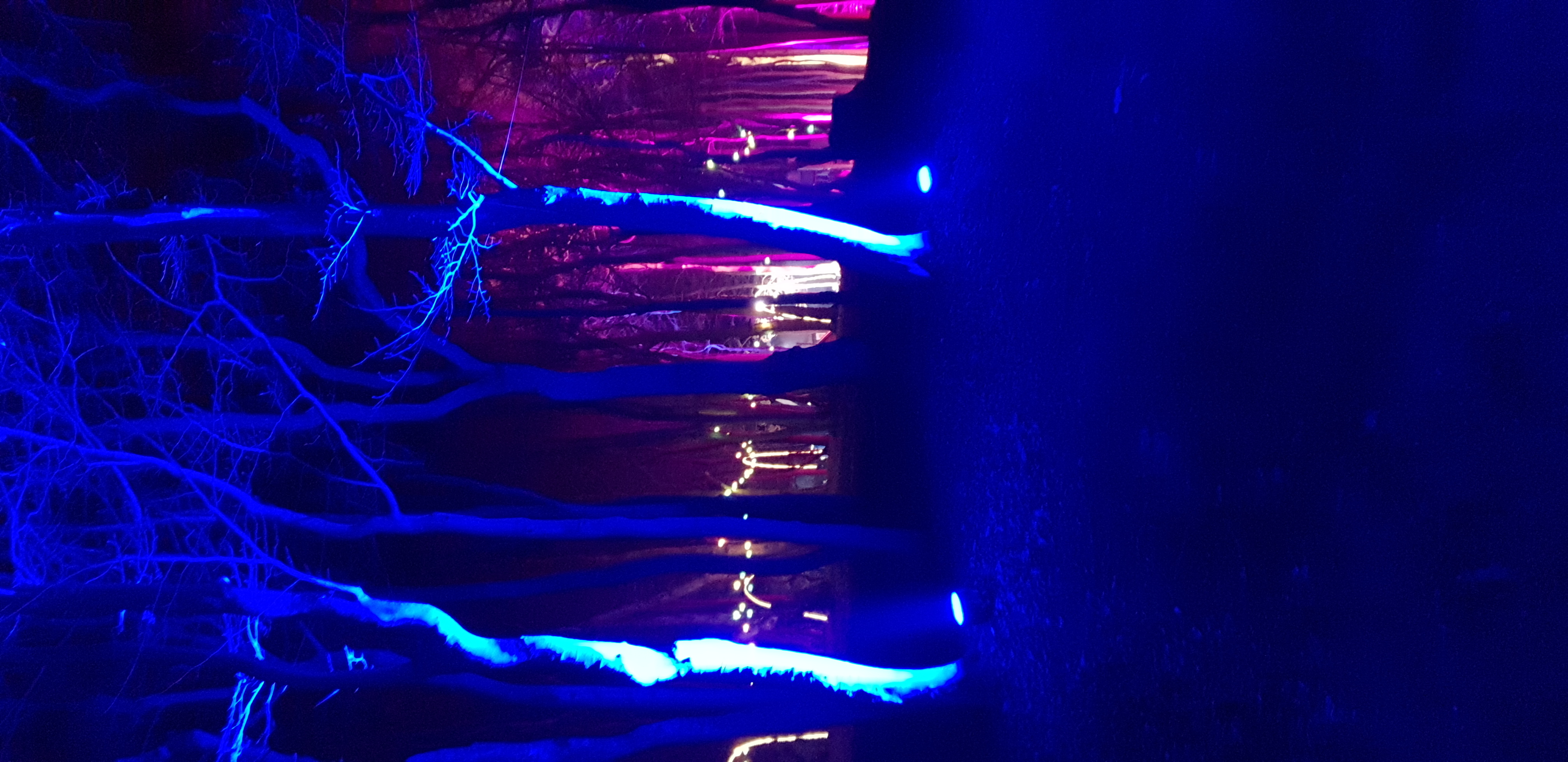 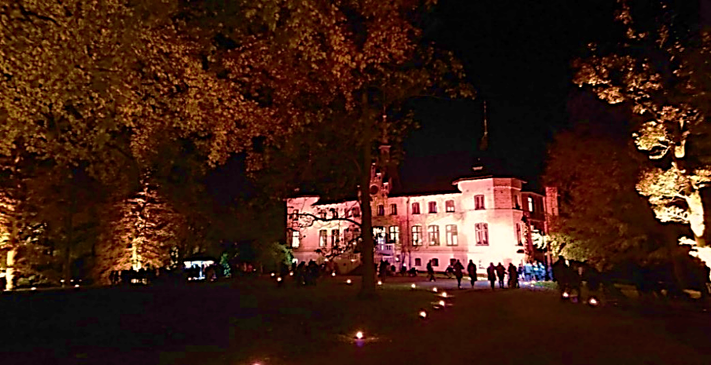 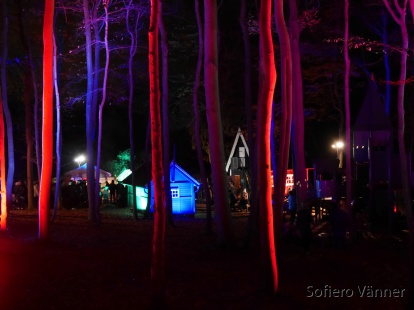 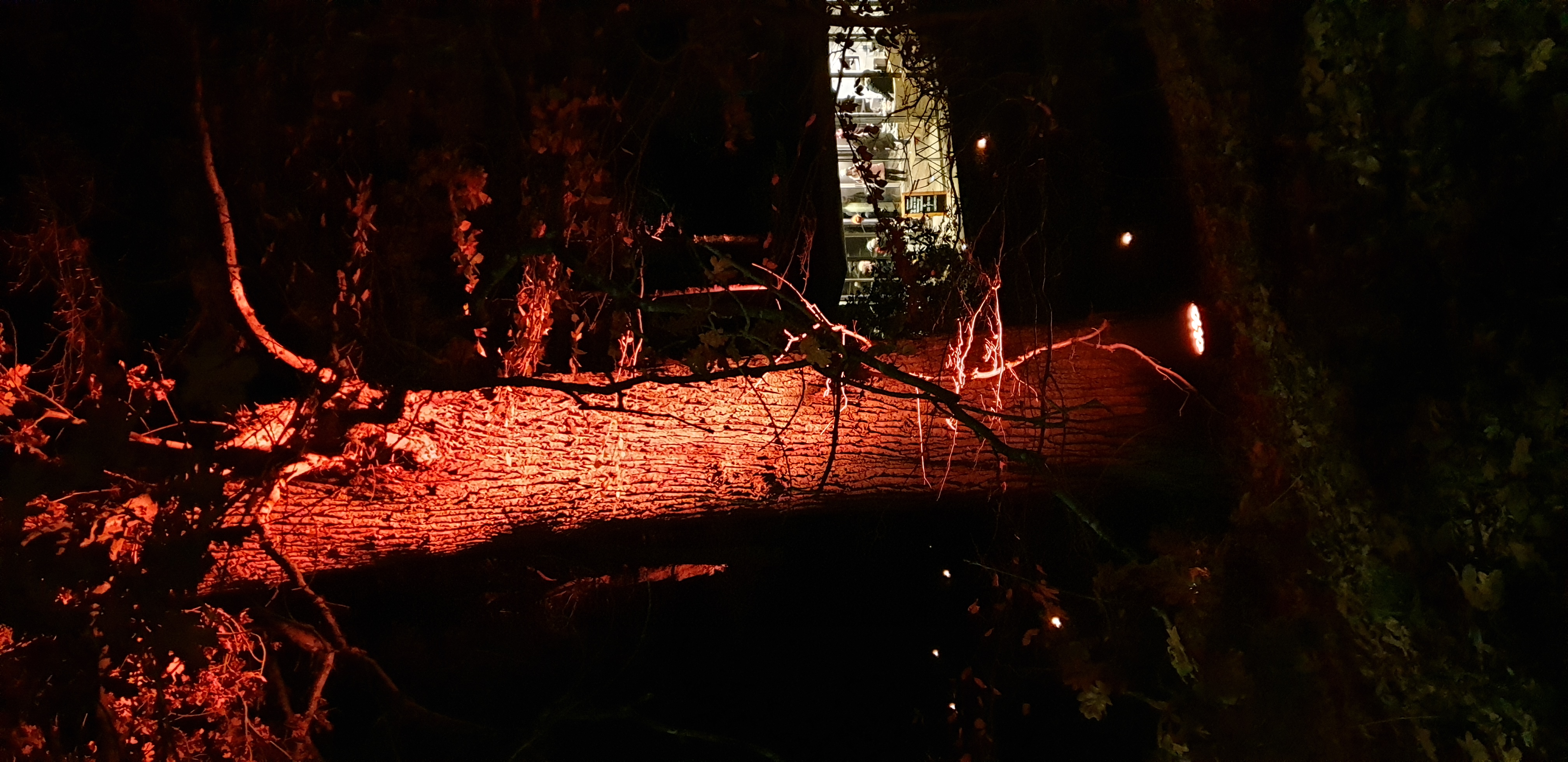 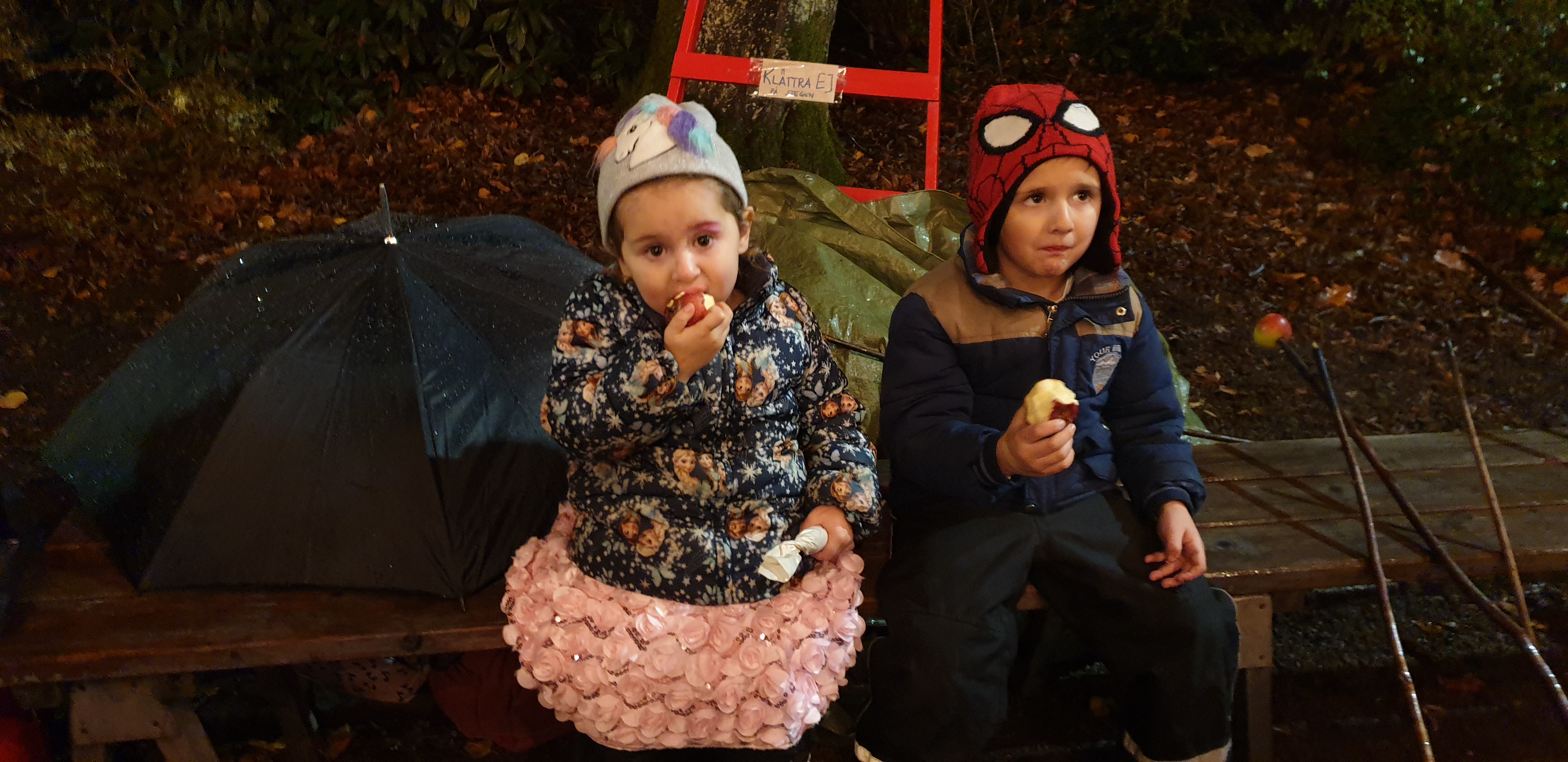 Höstvandring Exotiska träd9 oktober
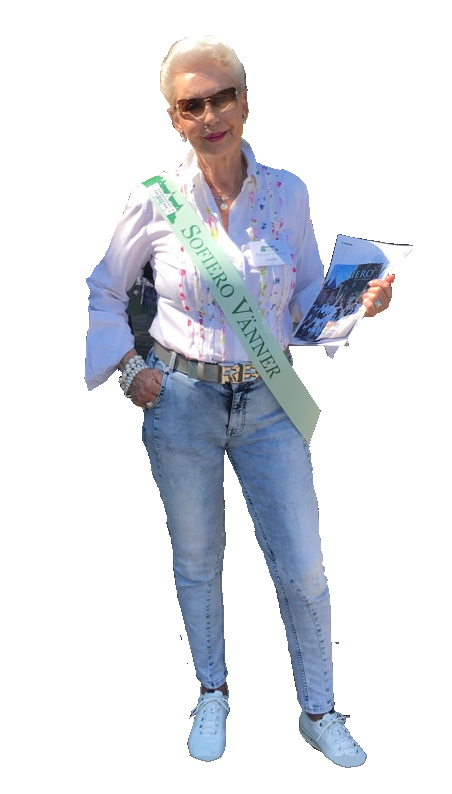 SLOTTSVÄRDAR30 Tillfällen
ENTRÉVÄRDAR  12 TILLFÄLLEN
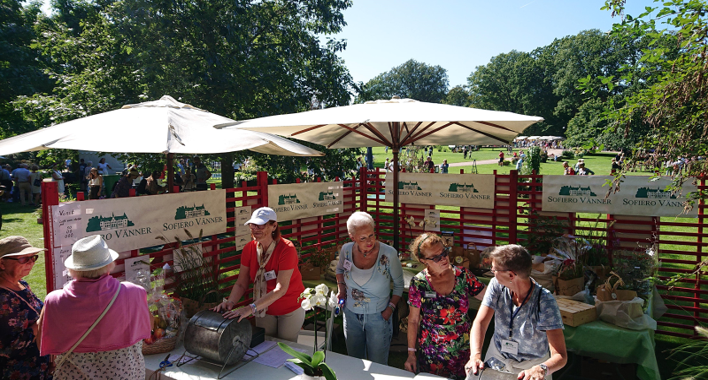 DAHLIAHELG
SOFIERO CLASSIC
ENTRÉVÄRDAR 12 Tillfällen
Rhododendronhelg
Sofiero Classic
Trädgårdsfest
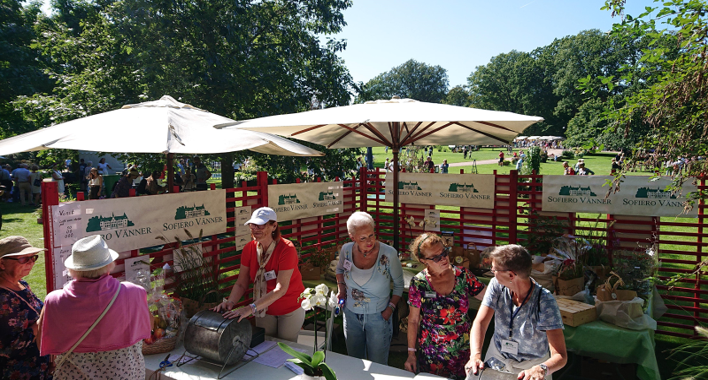 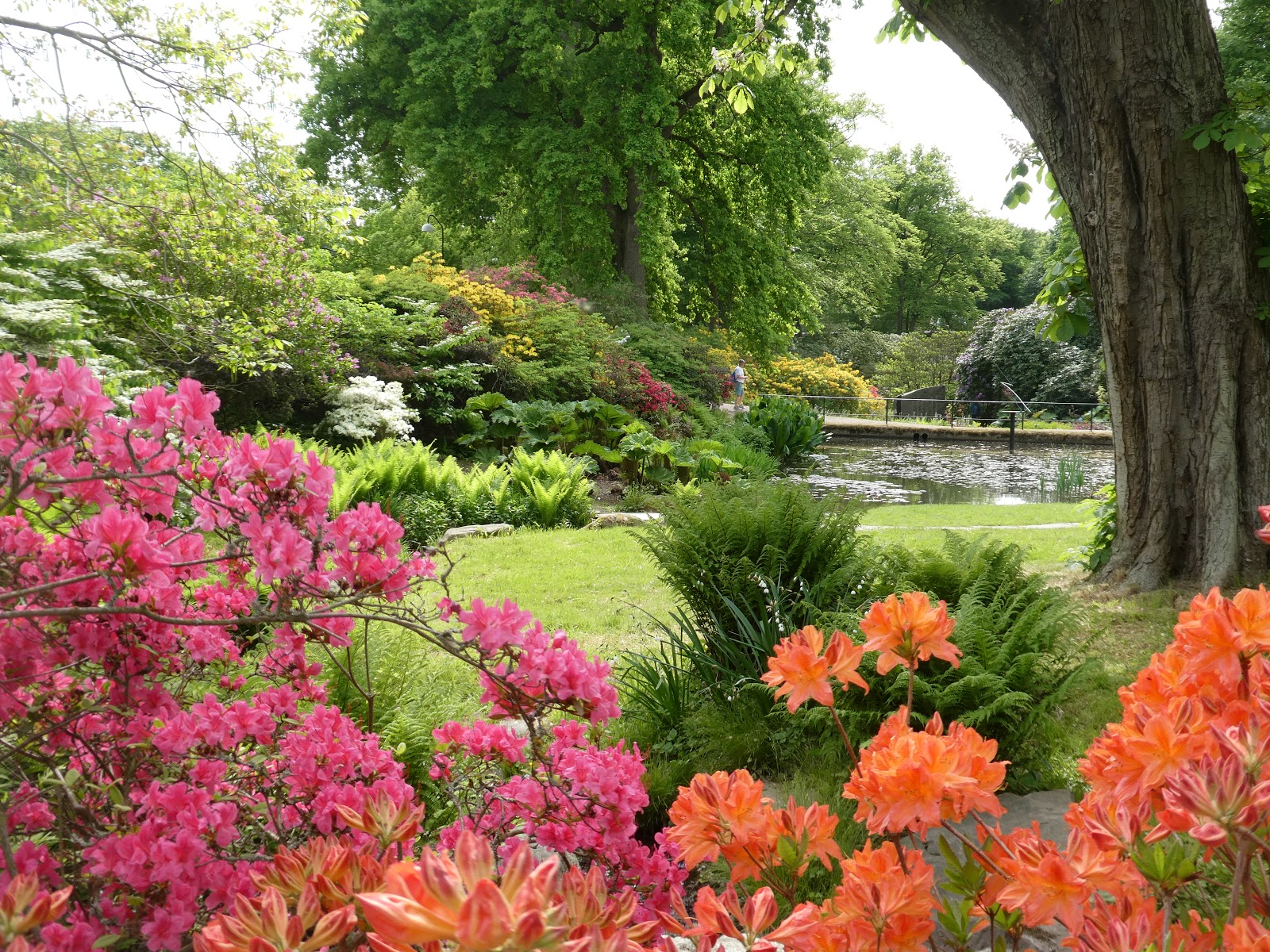 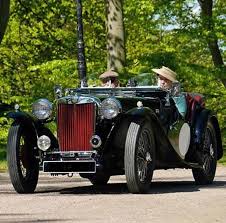 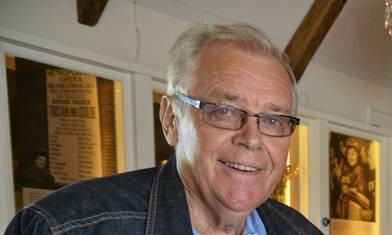 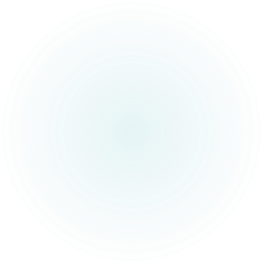 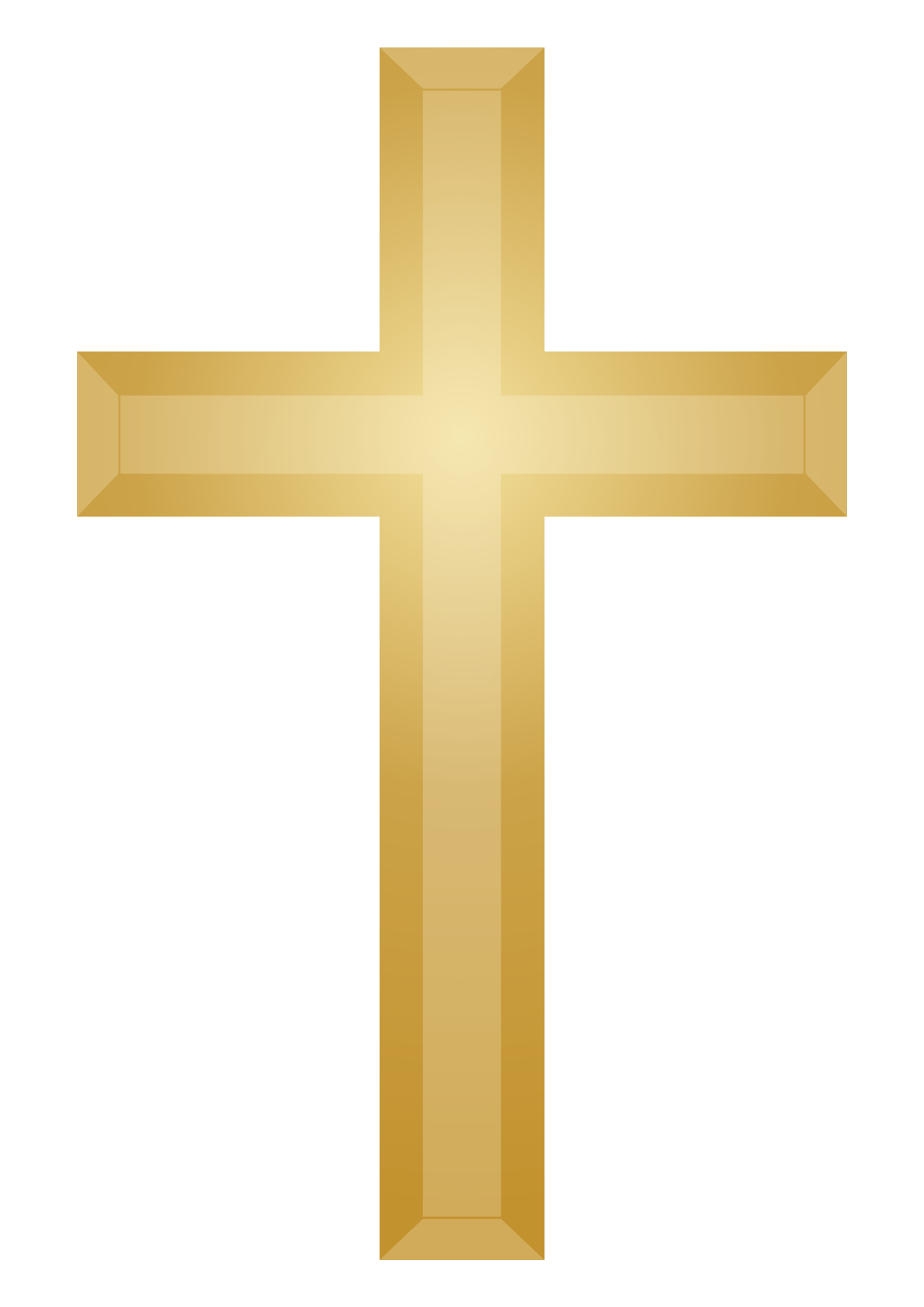 Jard Ögren  5 oktoberGrundare av Sofiero Vänner  1999
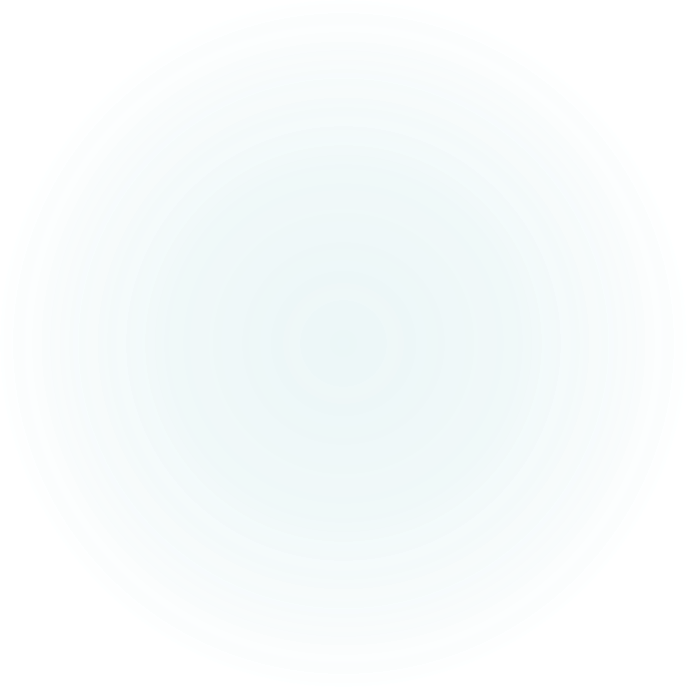 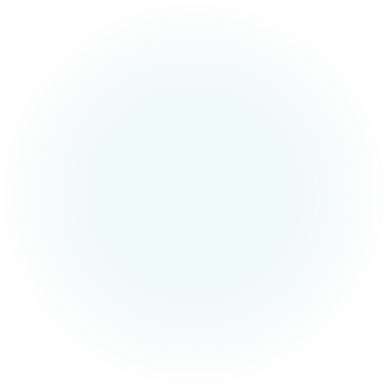 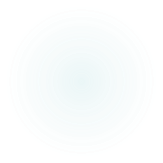 Det här fotot av Okänd författare licensieras enligt CC BY-SA